21-22-2 3 de febrero de 2022
Núcleo de Organizaciones de la Sociedad Civil  de la Alianza para el Gobierno Abierto 


Taller de Gobierno Abierto Durango
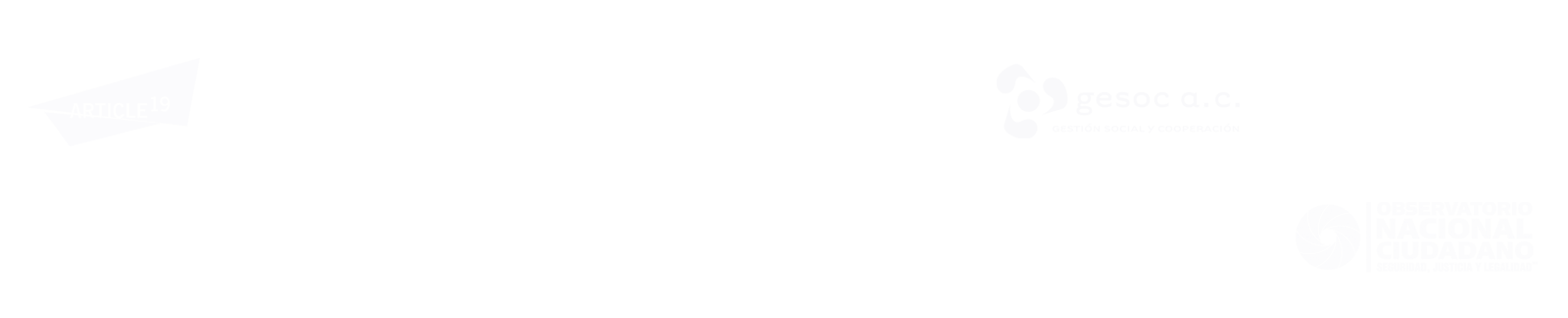 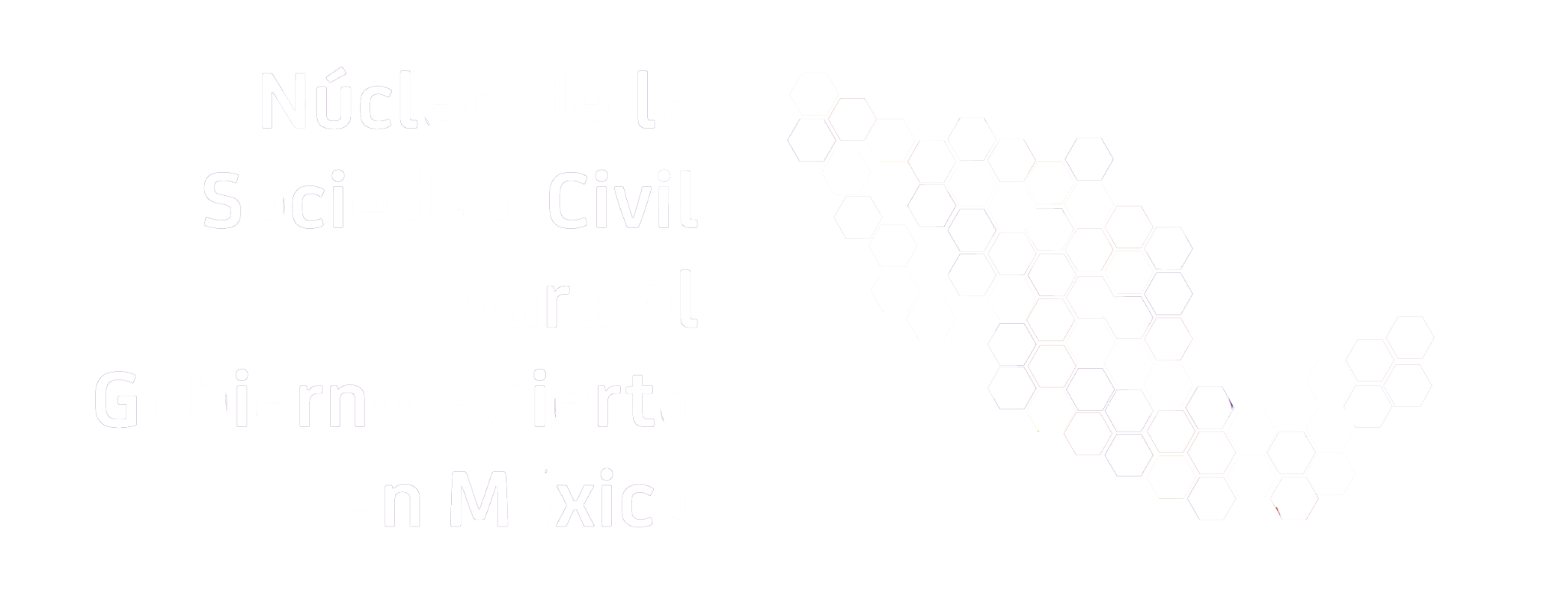 BITÁCORA
Bienvenida
Gobierno Abierto en Durango
Presentación
¿Qué es el Gobierno Abierto? 
Ejercicios de Gobierno Abierto a diferentes escalas 
Gobierno Abierto en México: 10 años y contando. 
Casos relevantes
Actores ¿quiénes participan?
¿Cómo se construye un Plan de Acción? 4PA de México. 
¿Cómo se organiza la Sociedad Civil?
¿Cómo se implementa un Plan de Acción?
Dinámica: Construcción de compromisos
Cierre e invitación
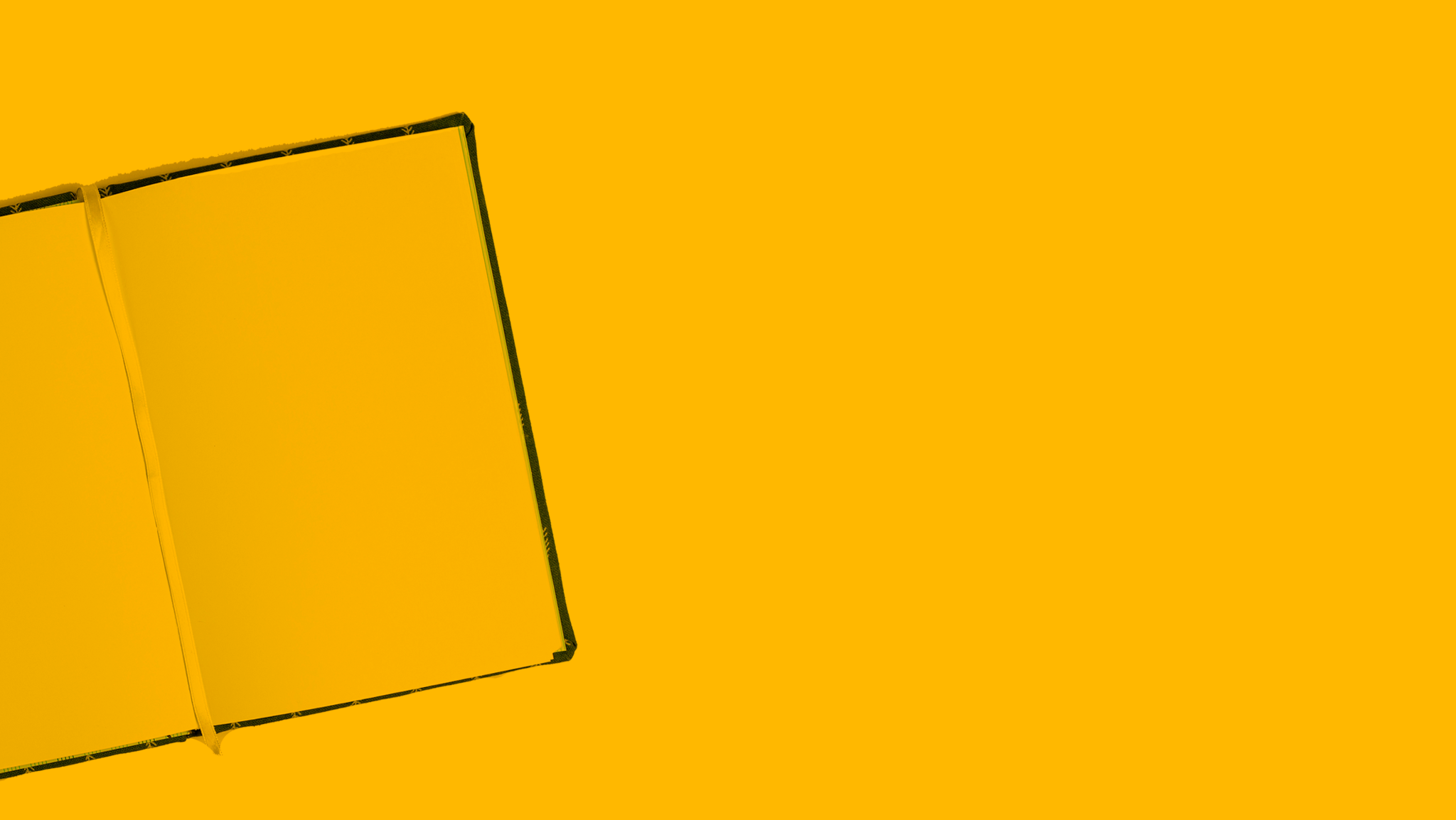 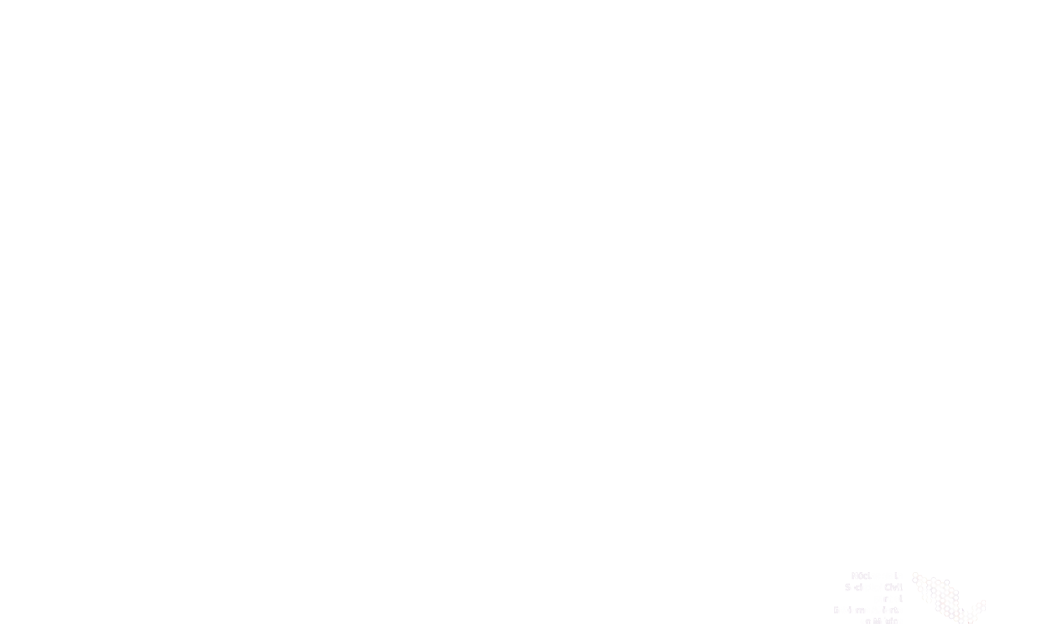 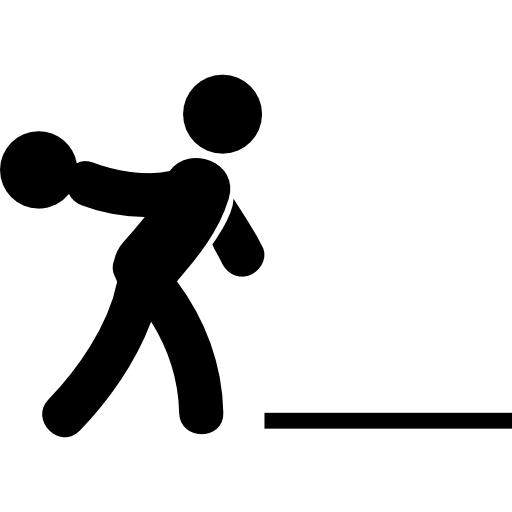 DINÁMICA DE PRESENTACIÓN
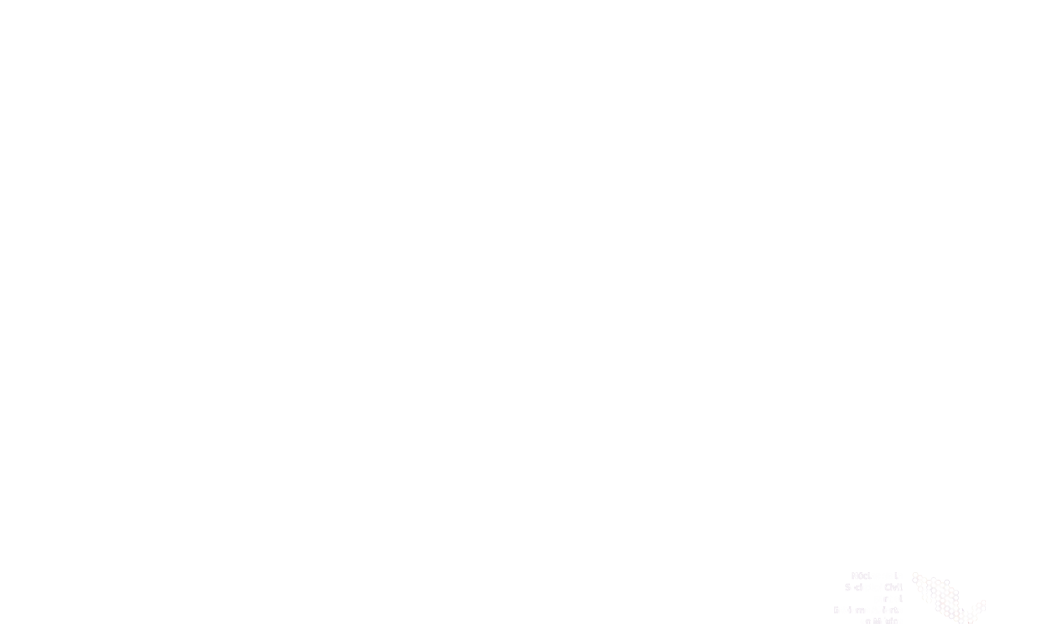 ¿QUÉ ES 
GOBIERNO ABIERTO?
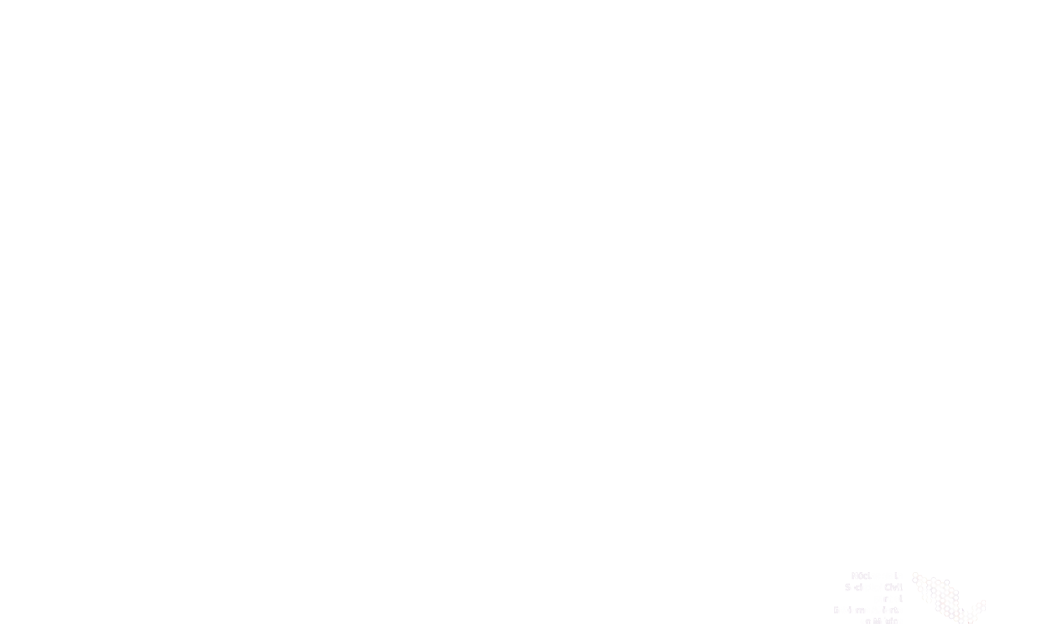 ¿CUÁL ES LA PRIMERA PALABRA EN TU MENTE AL ESCUCHAR “GOBIERNO ABIERTO” ?
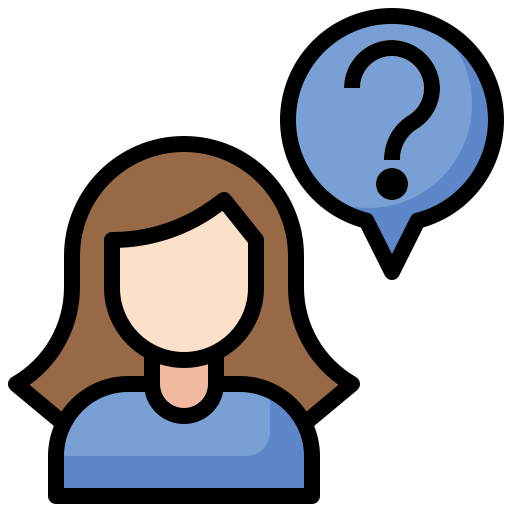 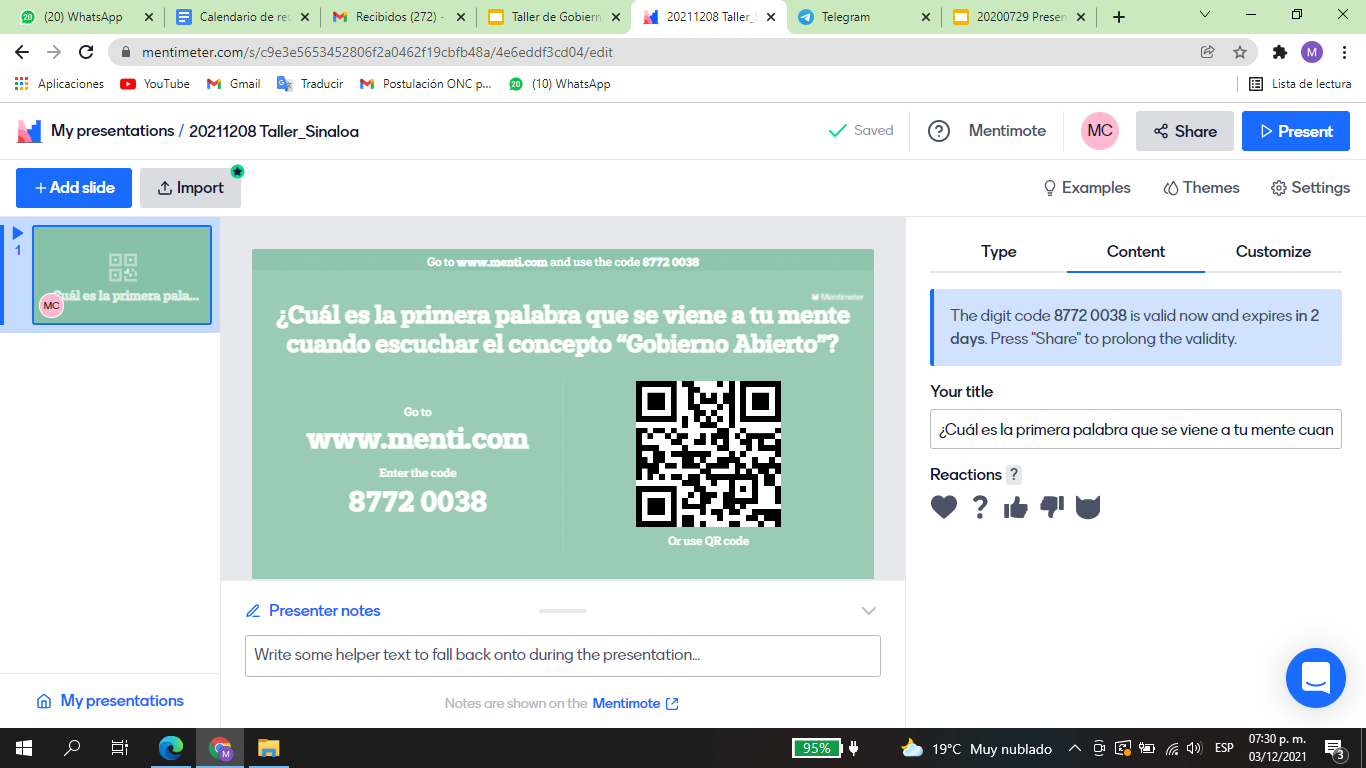 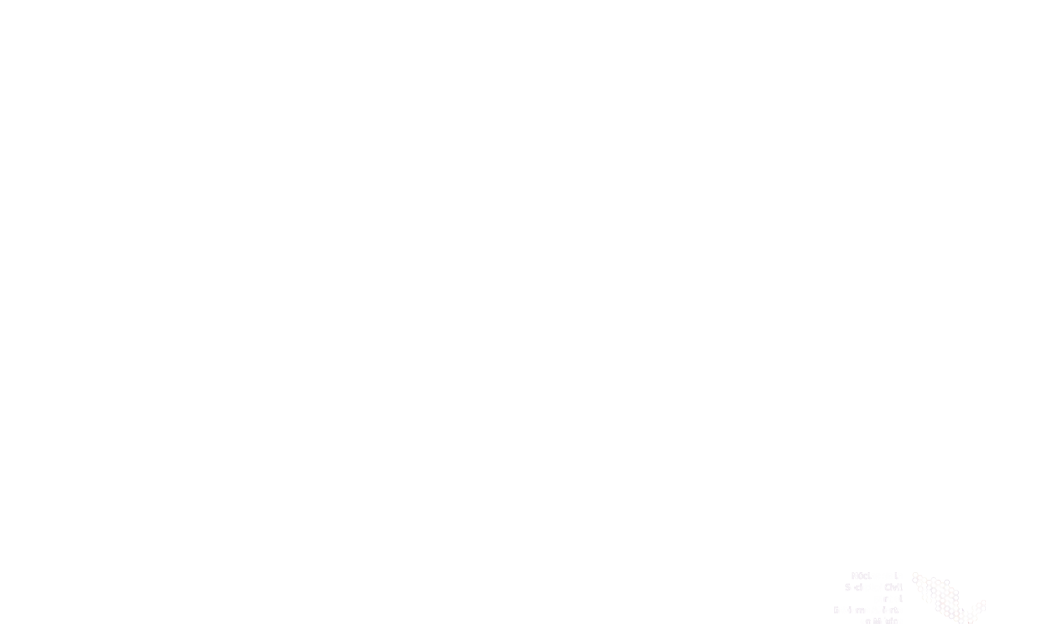 ¿Qué es el Gobierno Abierto?
Modelo de gobernanza que busca la resolución de problemas públicos mediante la colaboración multiactor basados en la transparencia, la rendición de cuentas, la innovación y la participación ciudadana.
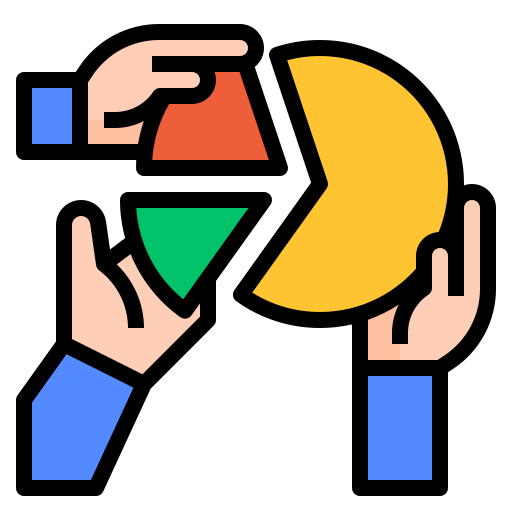 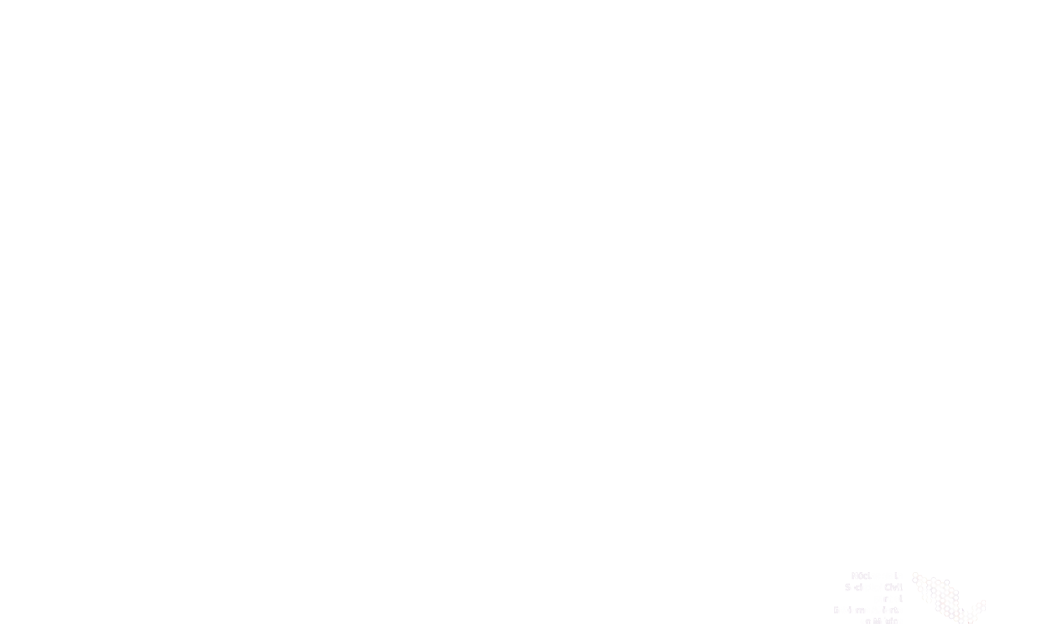 [Speaker Notes: Idea que se ha desarrollado más en la práctica, con iniciativas como la Alianza por el Gobierno Abierto (AGA) que en la teoría.
Aunque en la teoría no existe un concepto único de GA, existe coincidencia en que las iniciativas deben contar con elementos algunos mínimos.]
El Gobierno Abierto no puede llevarse a la práctica sin que se tenga un marco jurídico que garantice el:


Derecho de Acceso a la Información
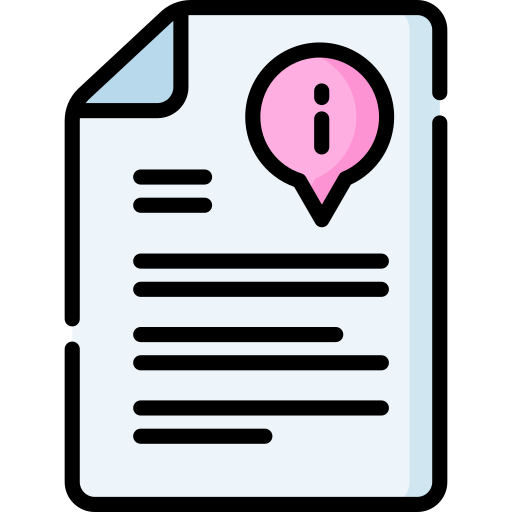 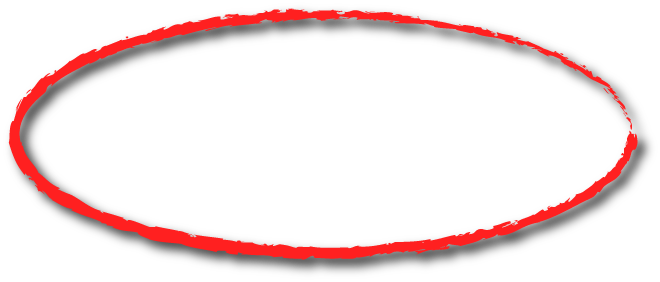 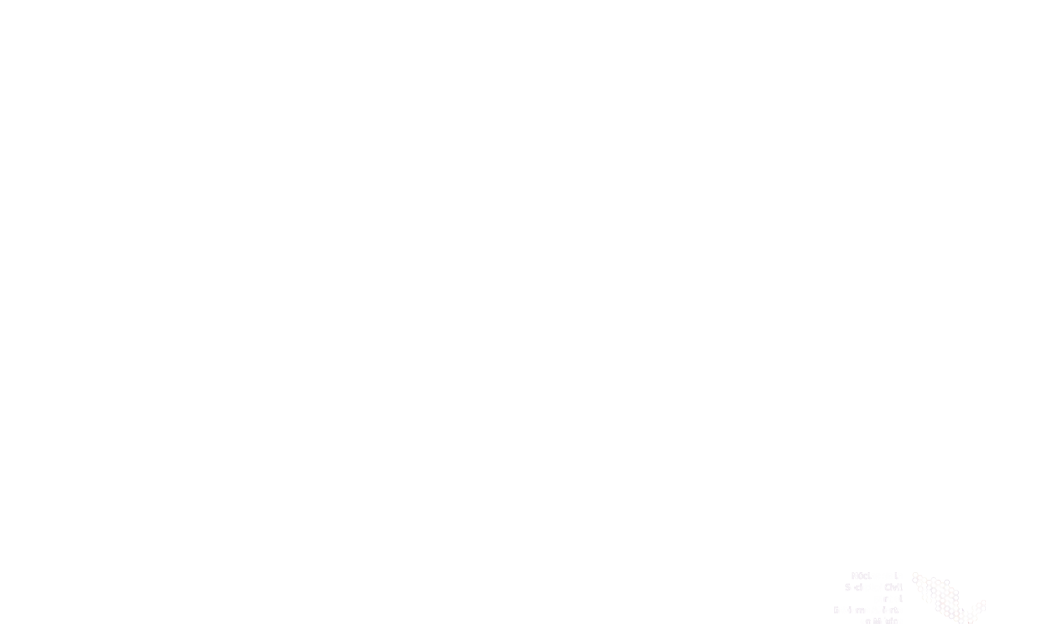 [Speaker Notes: Idea que se ha desarrollado más en la práctica, con iniciativas como la Alianza por el Gobierno Abierto (AGA) que en la teoría.
Aunque en la teoría no existe un concepto único de GA, existe coincidencia en que las iniciativas deben contar con elementos algunos mínimos.]
¿Cuáles son las condiciones necesarias para poner en práctica un ejercicio de Gobierno Abierto?
Información pública generada por los gobiernos
Derecho de la ciudadanía para acceder y hacer uso de la información
Posibilidad de incluir las demandas sociales en la construcción de políticas
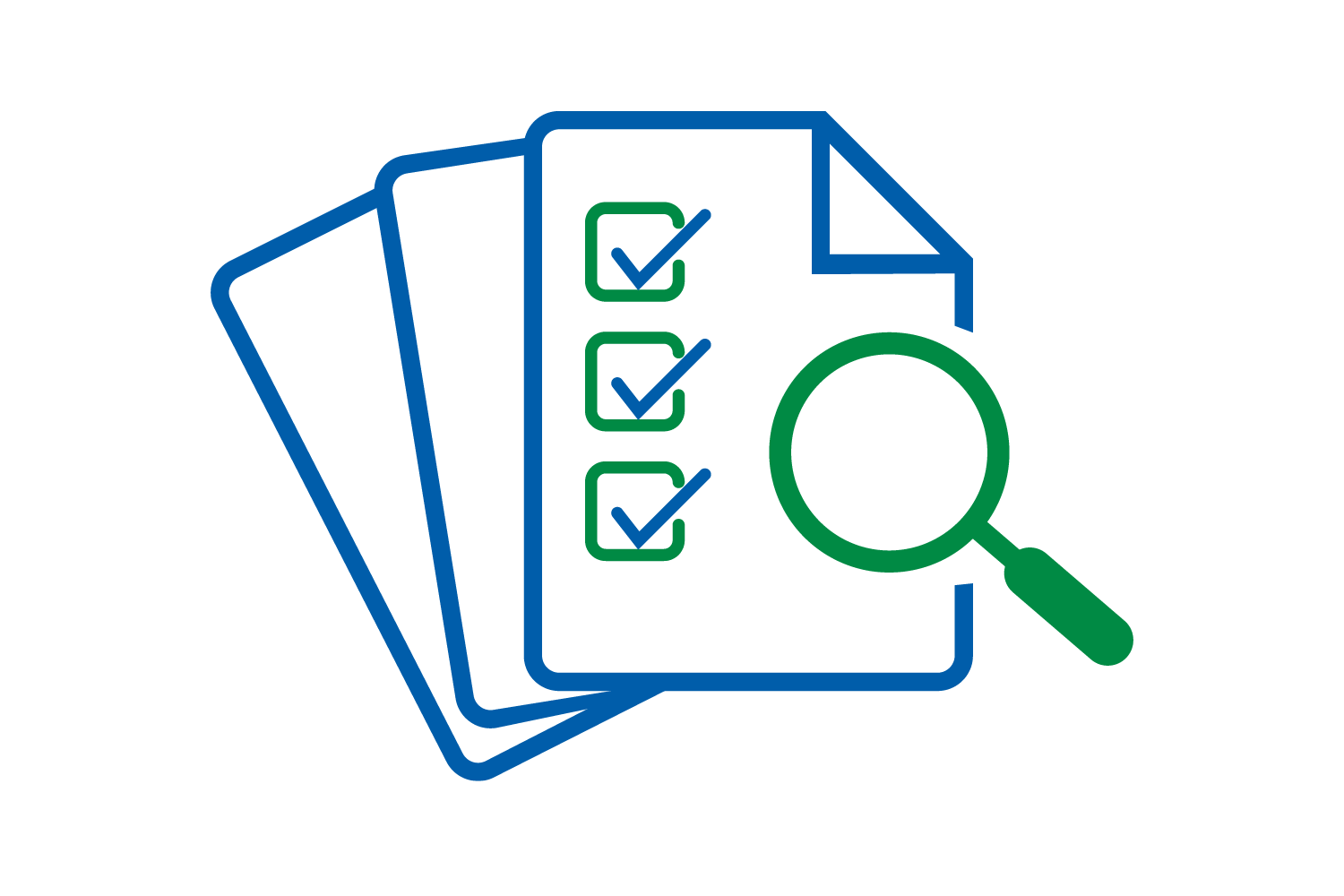 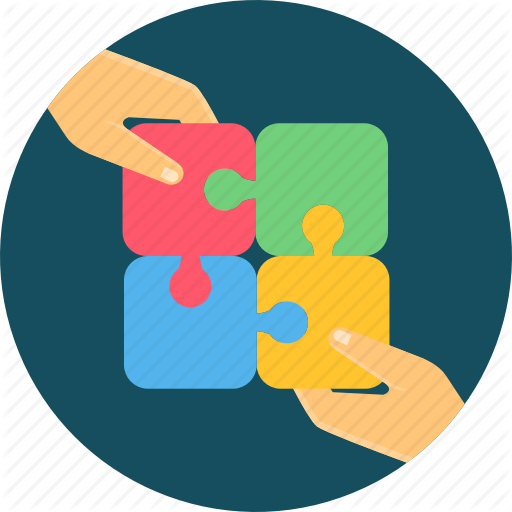 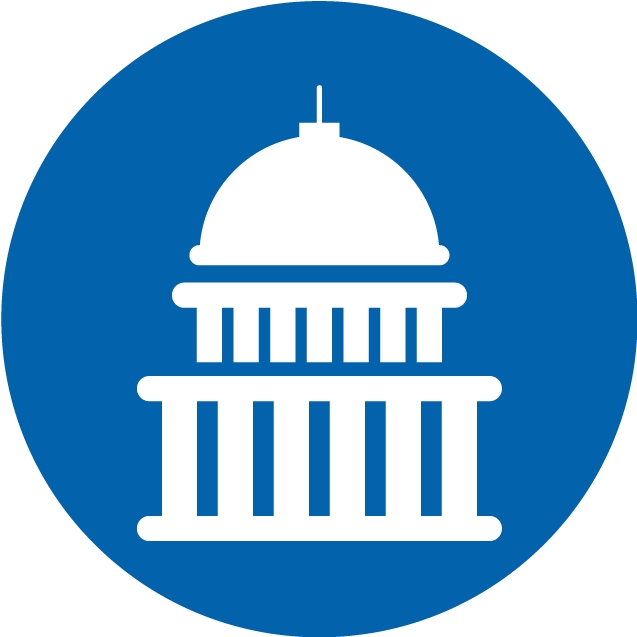 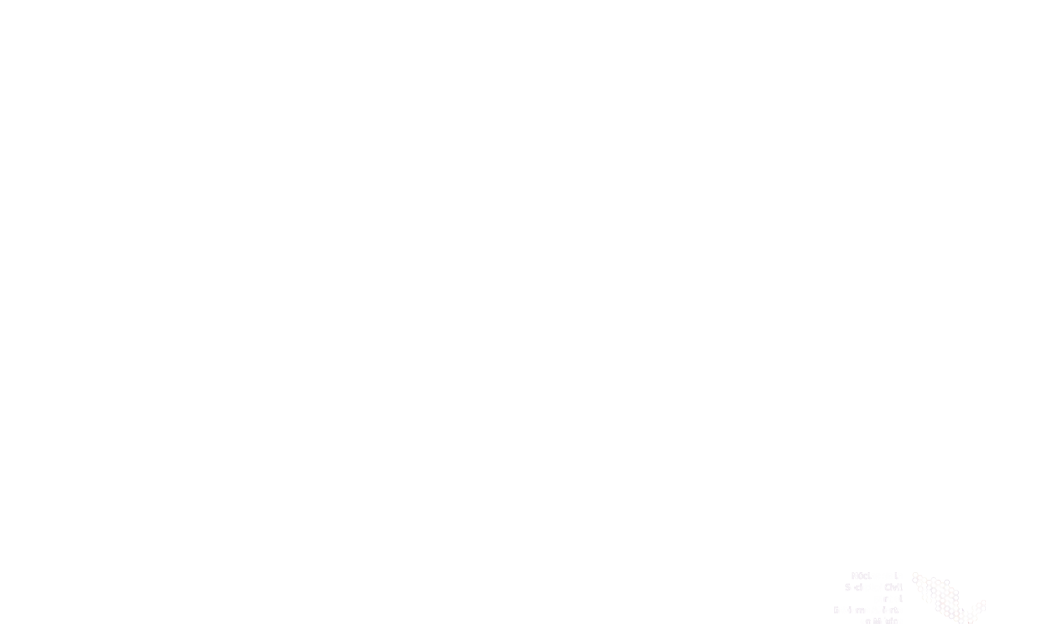 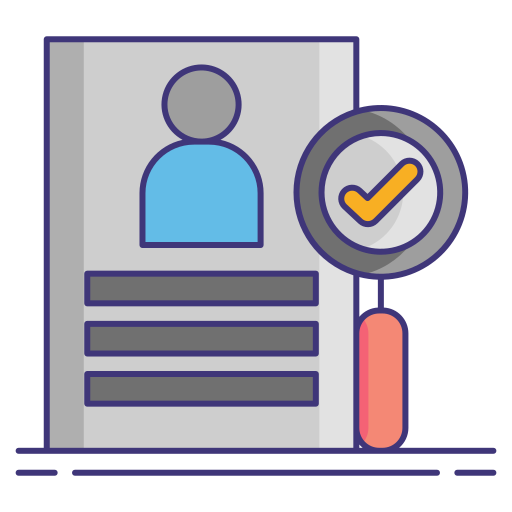 Legitimidad de las acciones gubernamentales
¿Qué permite el Derecho de Acceso a la Información en el Gobierno Abierto?
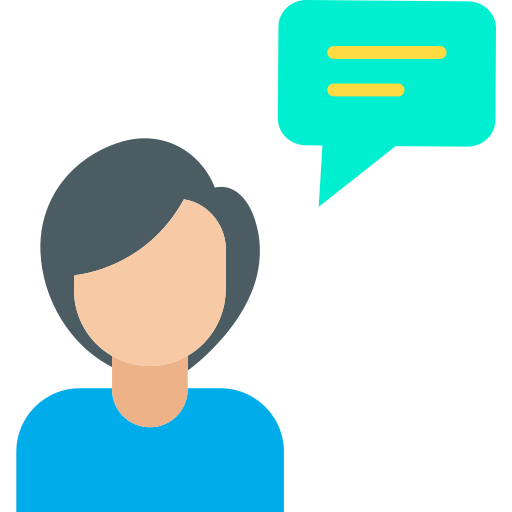 Ciudadanía informada e interesada en acciones del gobierno
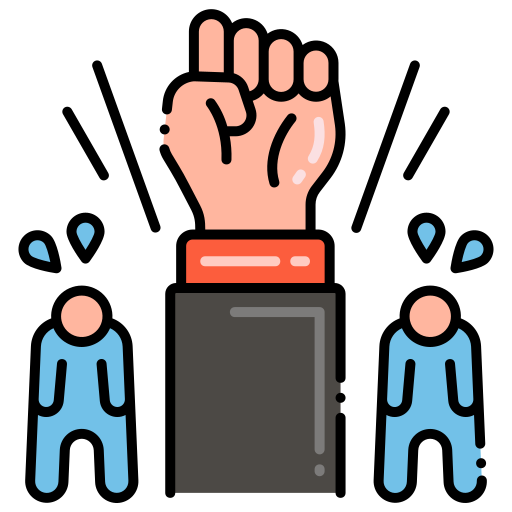 Ciudadanía empoderada
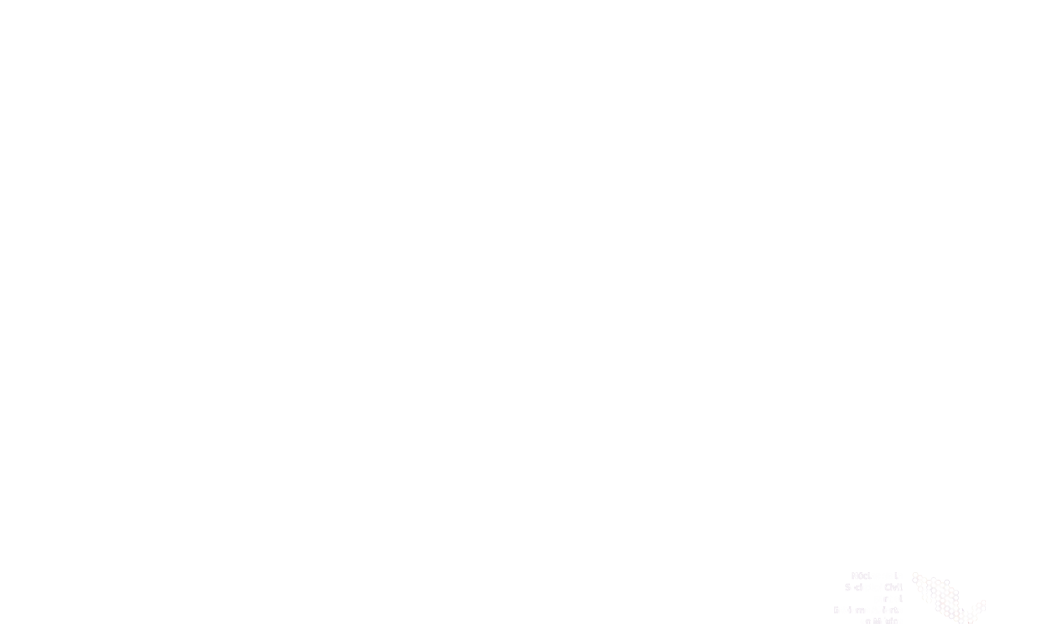 PRINCIPIOS DE GOBIERNO ABIERTO
RENDICIÓN DE CUENTAS
TRANSPARENCIA
PARTICIPACIÓN
INNOVACIÓN
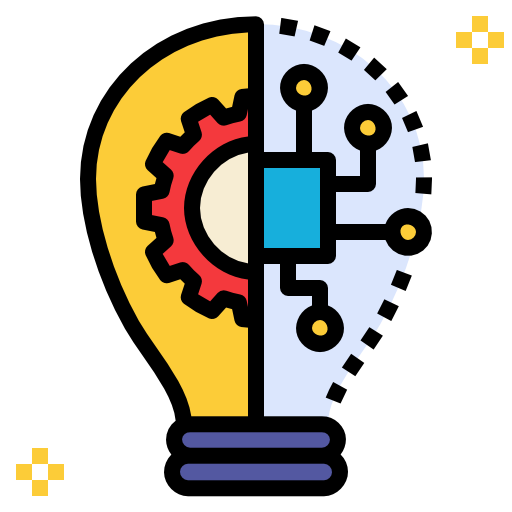 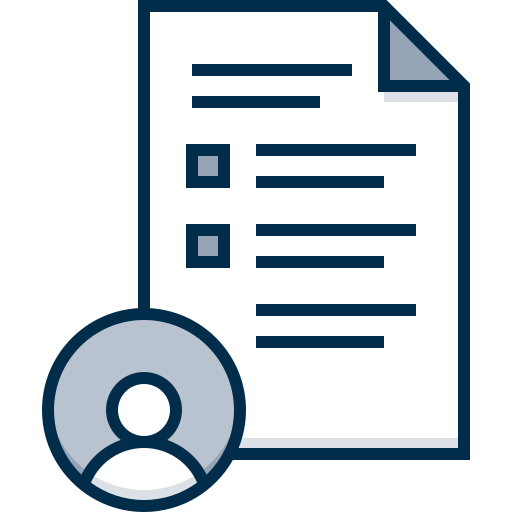 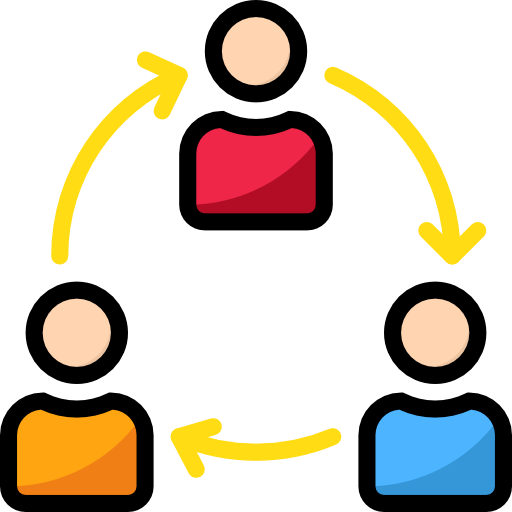 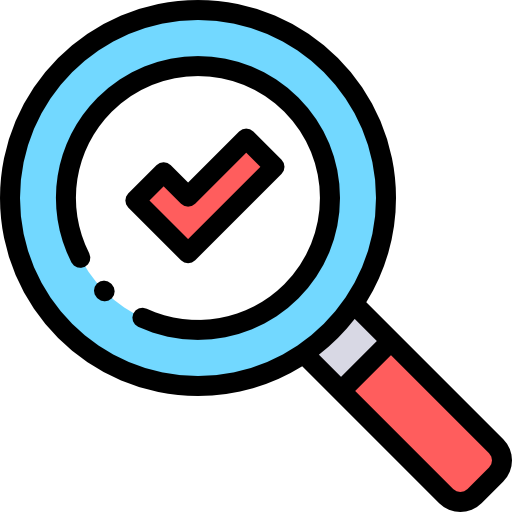 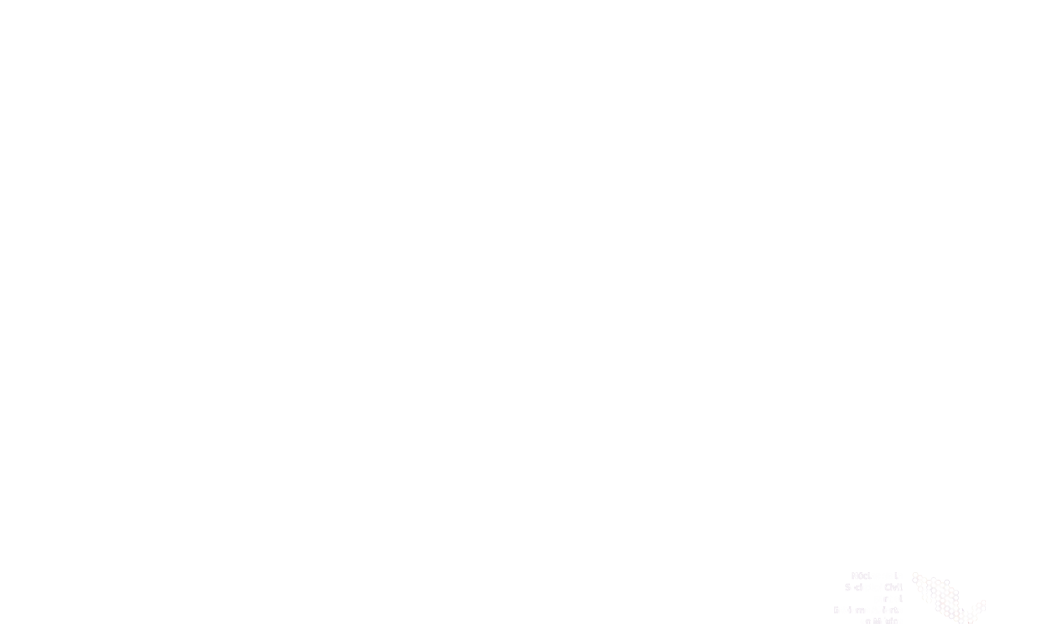 Transparencia
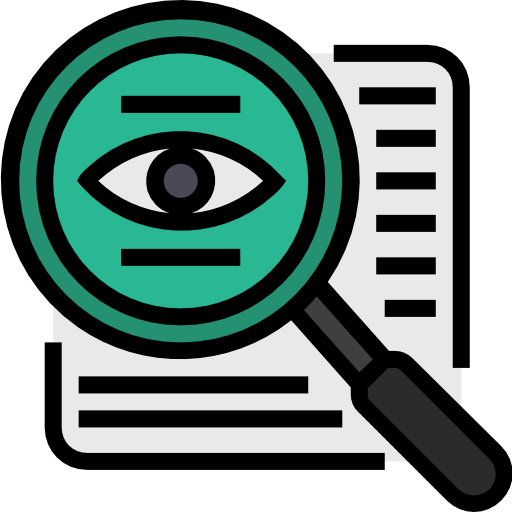 ¿Qué es?
Instrumentos normativos y prácticas de gestión orientados a asegurar la información gubernamental para visibilizar lo bueno y lo malo que se hace u omite en el Estado
Nos permite: 
Mejora la toma de decisiones 
Empodera e informa a la ciudadanía 
Vigilar el actuar de los gobiernos 
Combatir la corrupción y la opacidad
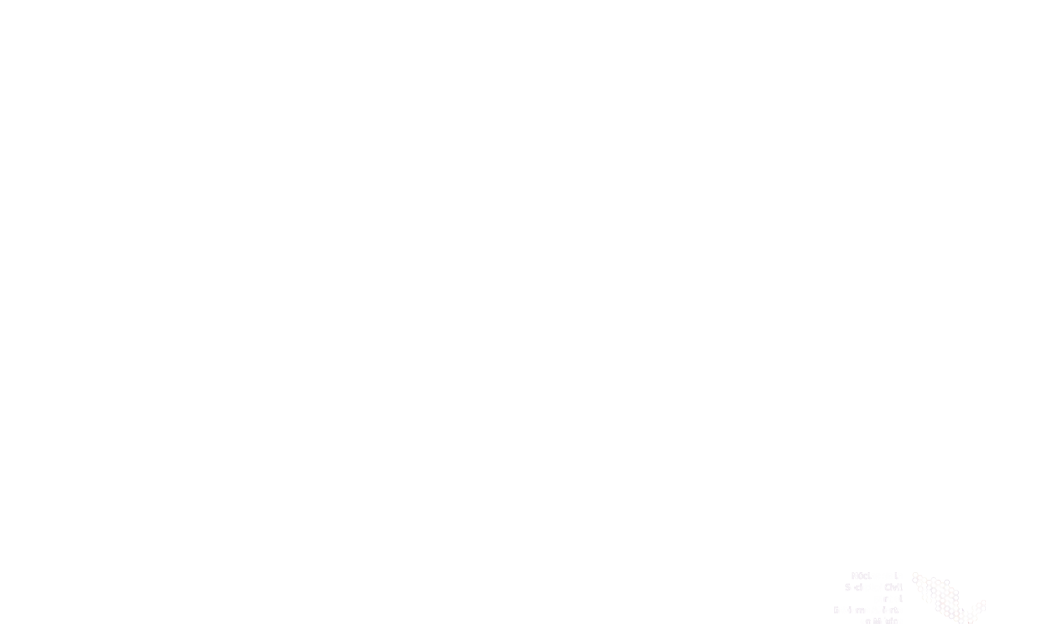 Rendición de cuentas
¿Qué es?
Prácticas y obligaciones de las personas que ejercen el poder público para responsabilizarse de su labor, evaluar su desempeño y dar a conocer resultados alcanzados.
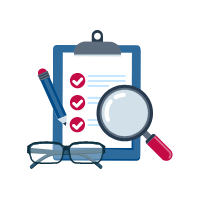 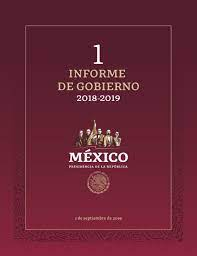 ¿En qué contribuye?
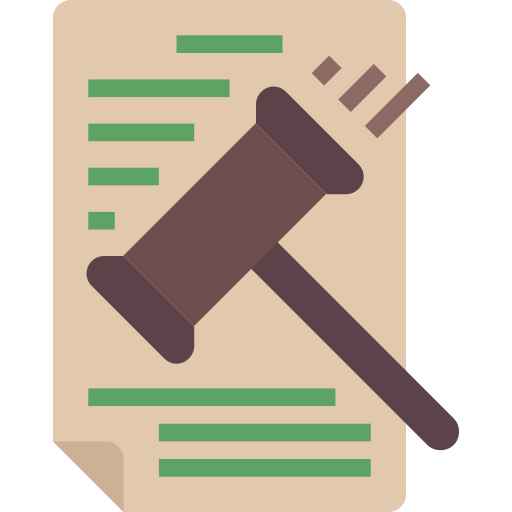 Monitoreo de políticas
Evaluar desempeño
Seguimiento a recursos públicos
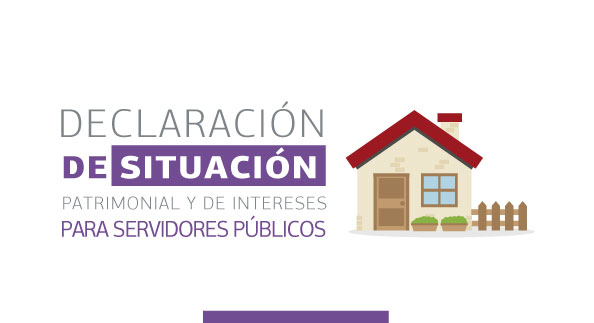 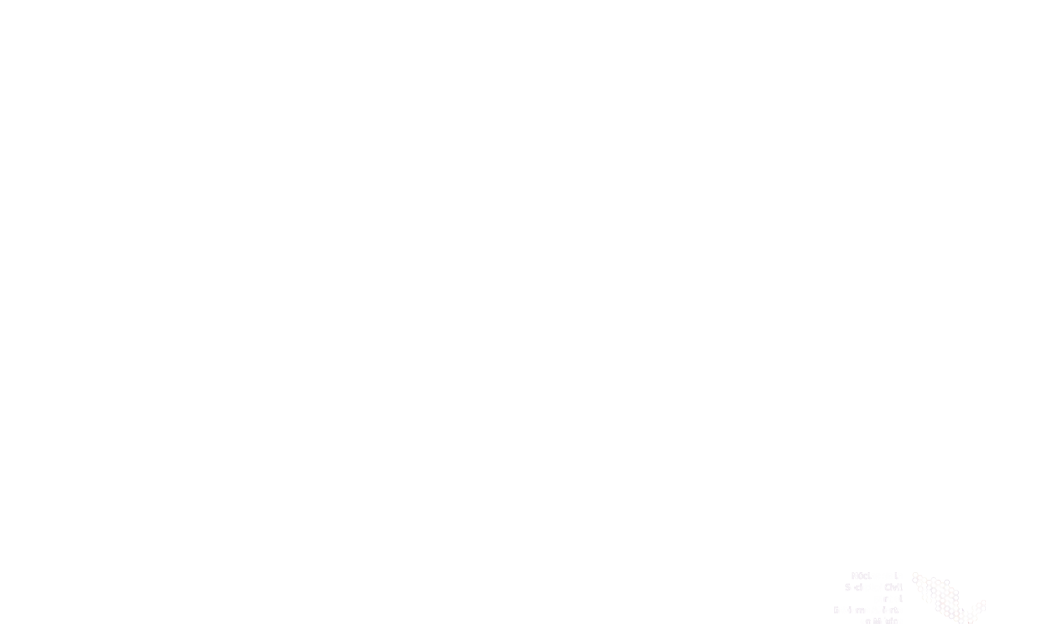 Participación ciudadana
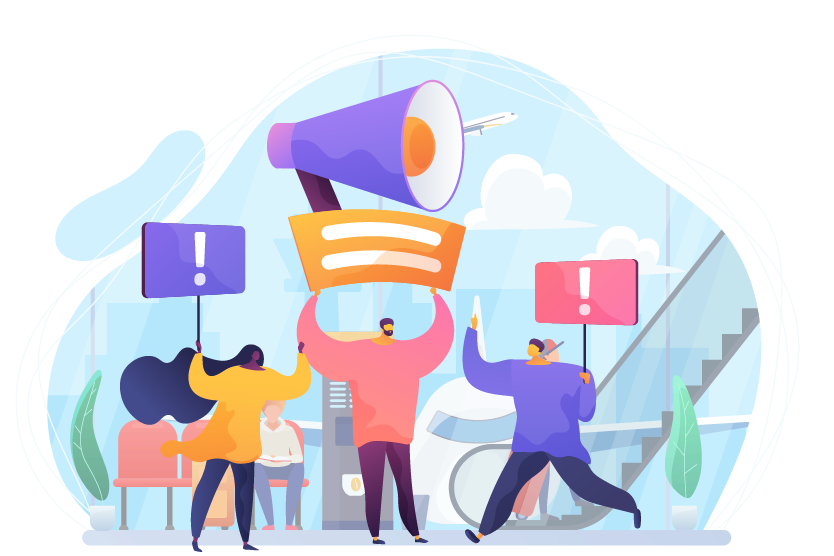 ¿Qué es?
Prácticas para incluir la voz y demandas de la ciudadanía en las políticas públicas.
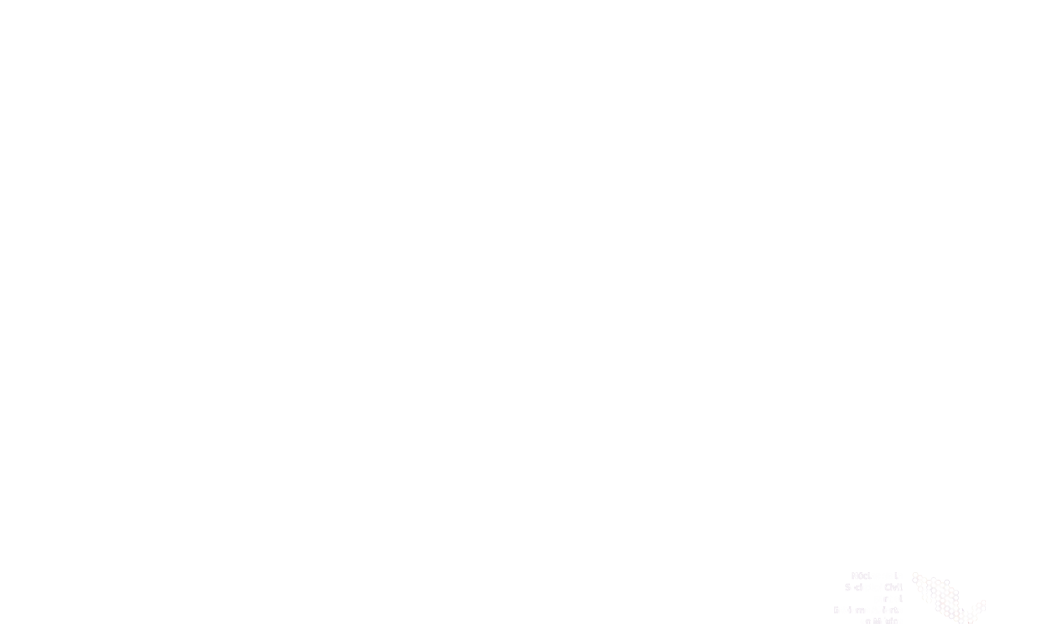 Innovación
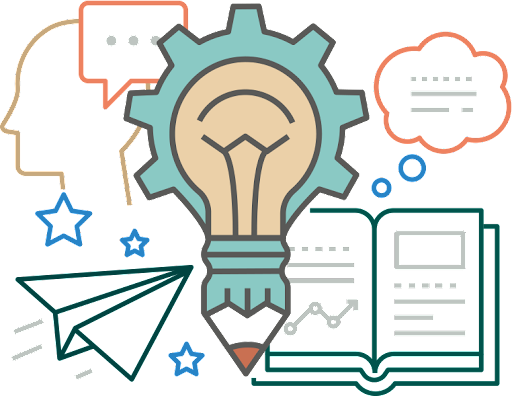 ¿Qué es?
Modelo de gestión para mejorar el desarrollo de las administraciones públicas.
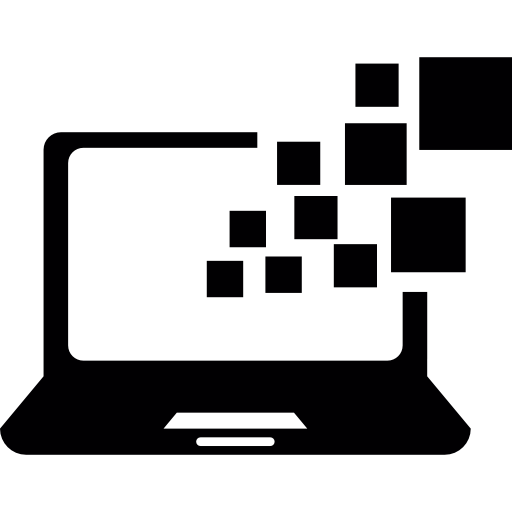 Las TIC’s son herramientas ineludibles para colaborar y co-crea, han transformado al gobierno digital y electrónico.
La colaboración también deviene de la política y gestión públicas, para lograr la ruta transformadora de dato en información y conocimiento.
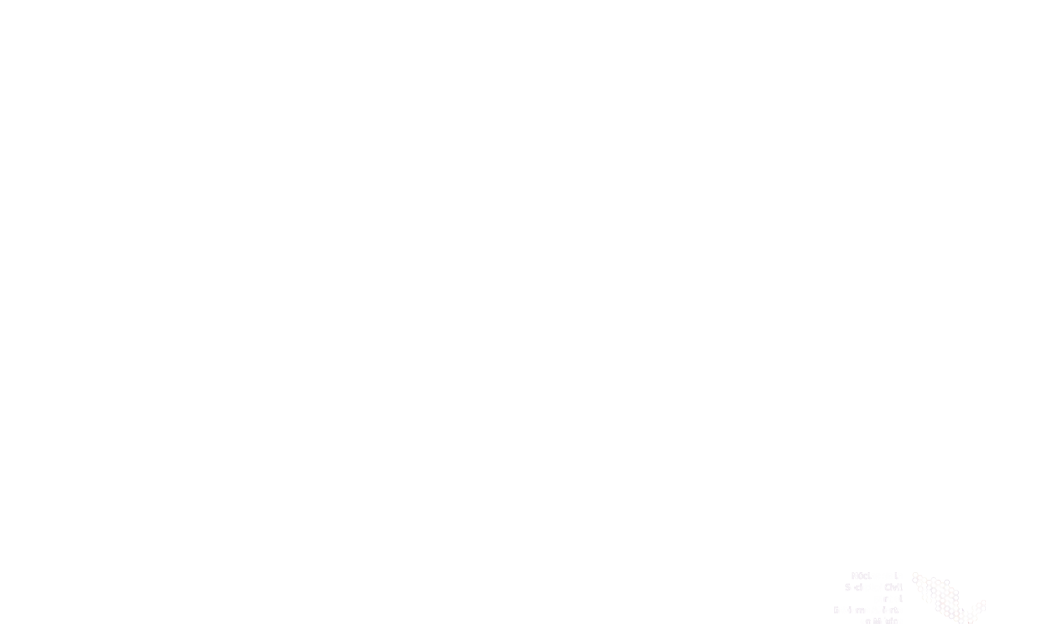 CONDICIONES DEL GOBIERNO ABIERTO
Es más que un gobierno transparente que usa las TIC’s o informa sobre sus actividades
No existe el Gobierno Abierto sin la colaboración de la sociedad civil y el gobierno
Las iniciativas de Gobierno Abierto deben ser sostenibles e ir más allá de planes, plataformas, portales
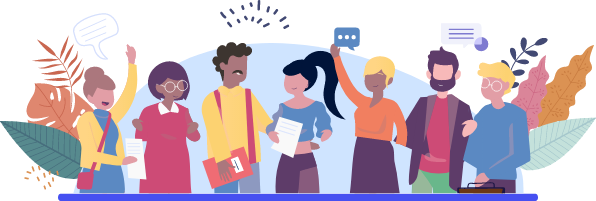 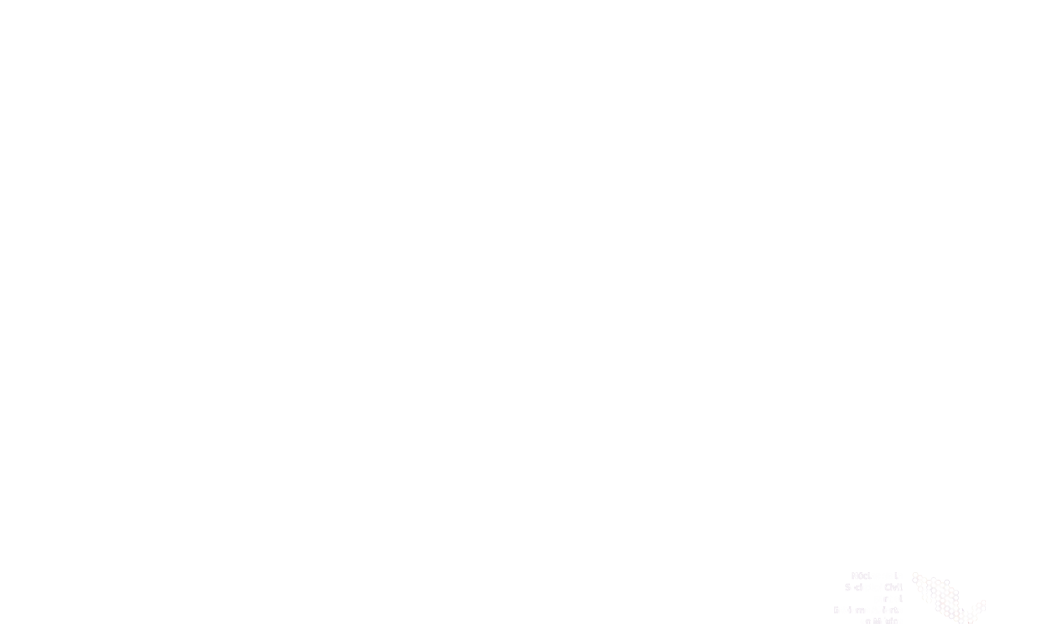 EJERCICIOS DE 
GOBIERNO ABIERTO
A DIFERENTES ESCALAS
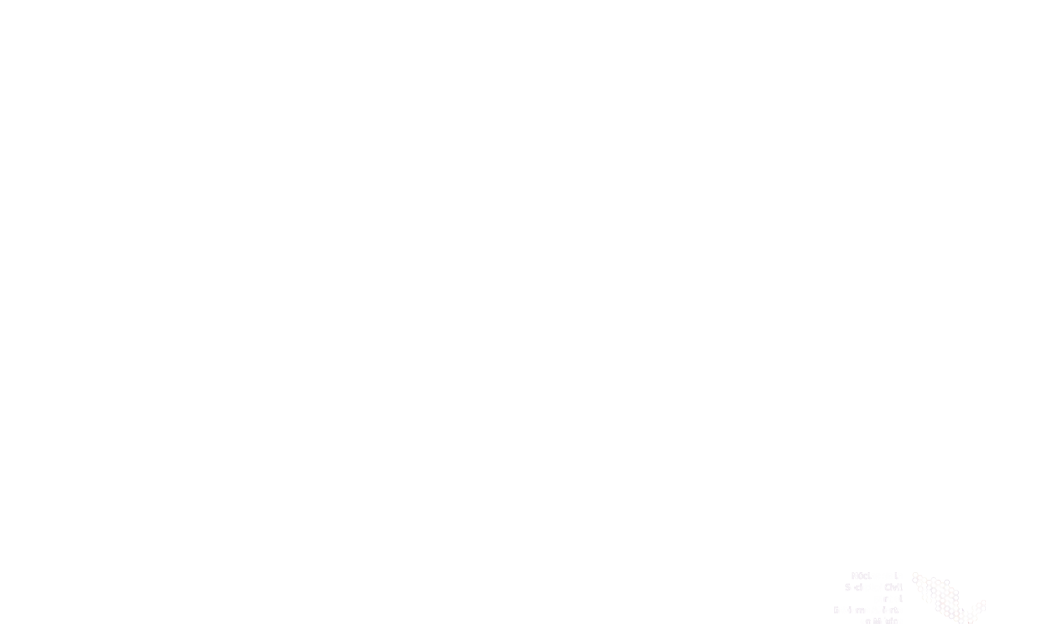 Ejercicios de Gobierno Abierto en México: 
Único país de OGP con ejercicios en todos los niveles
INTERNACIONAL
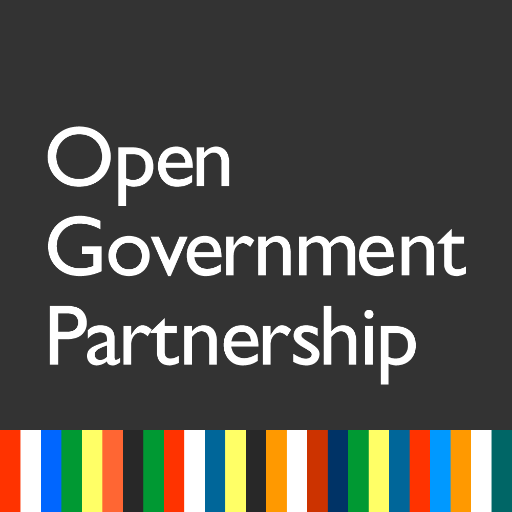 NACIONAL
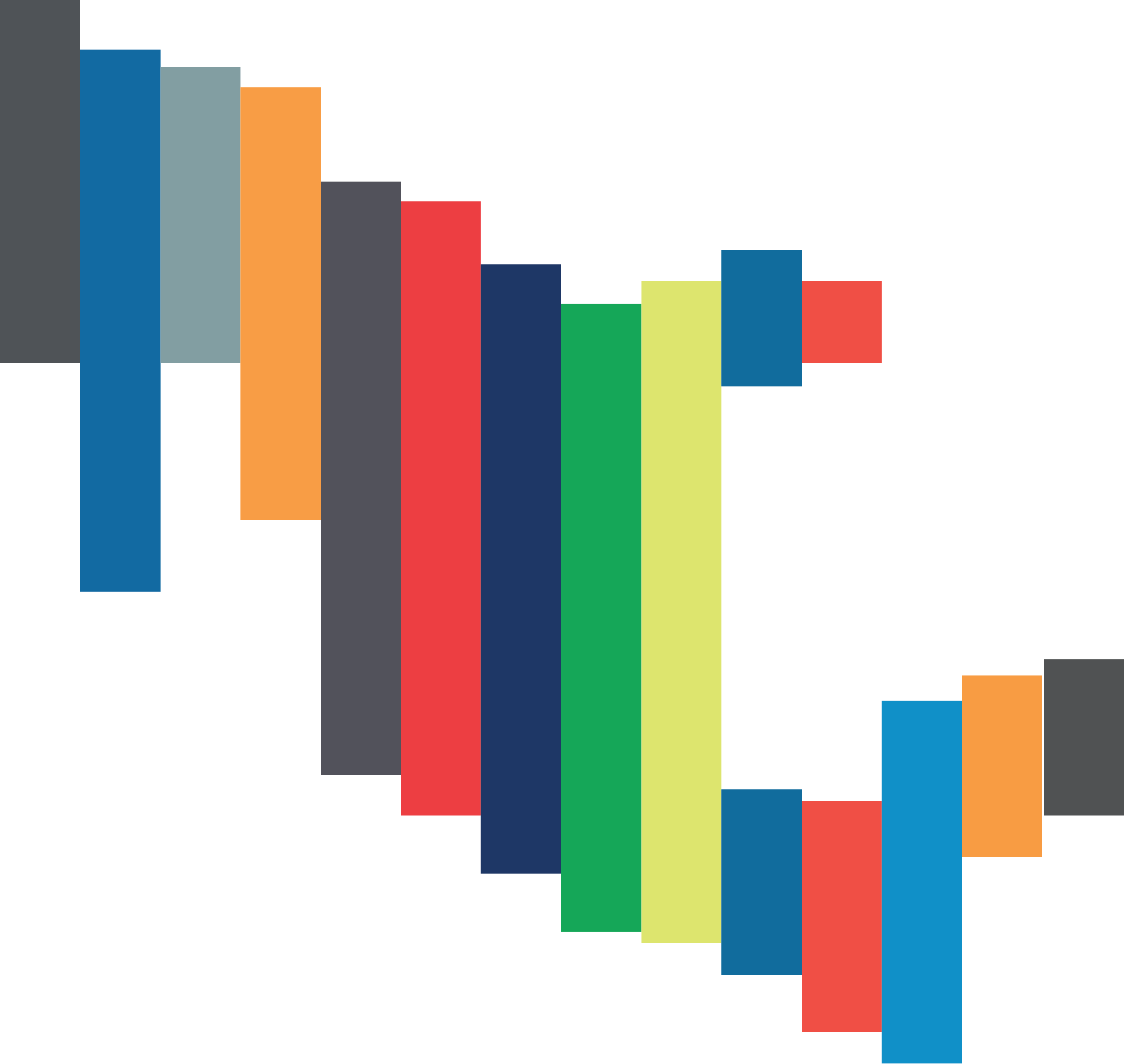 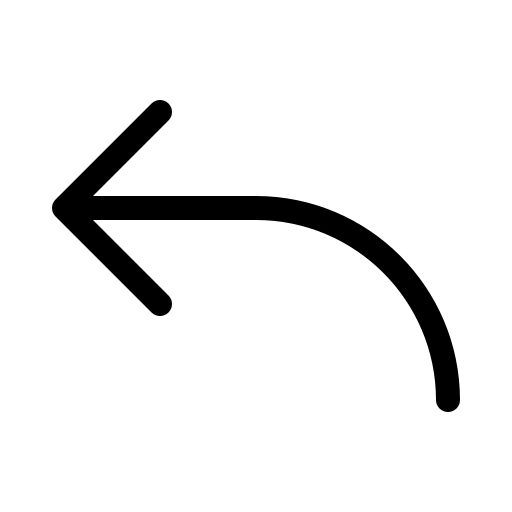 ESTATAL
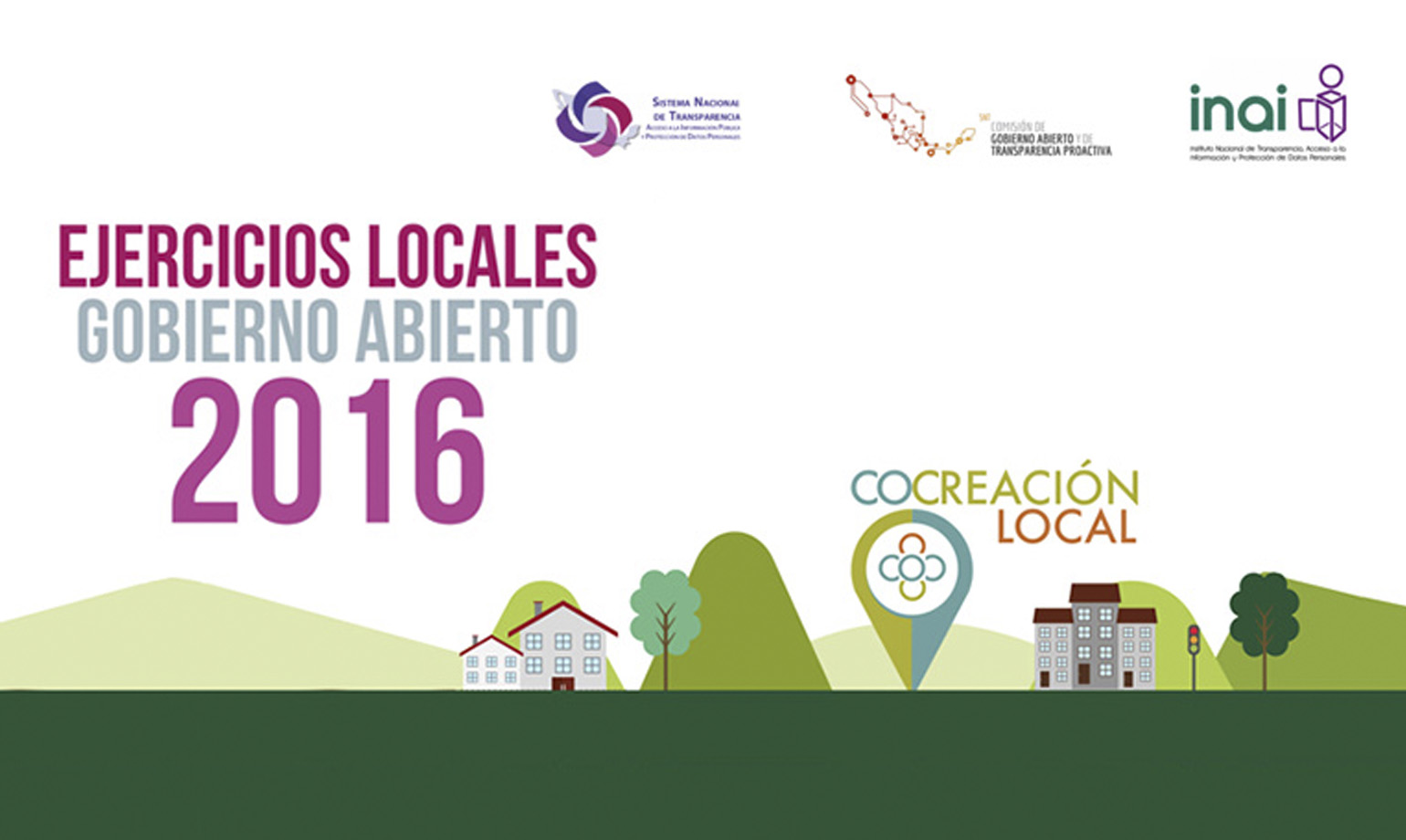 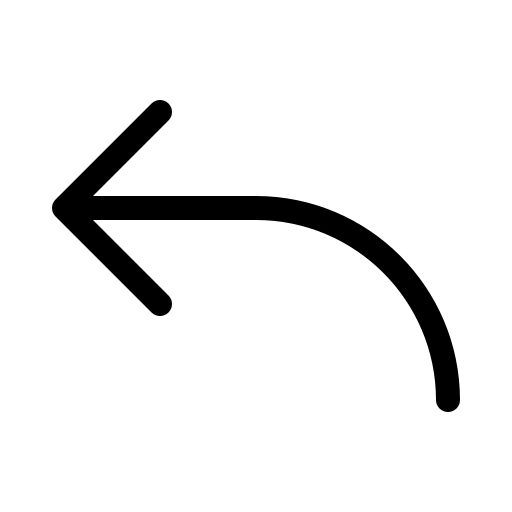 MUNICIPAL
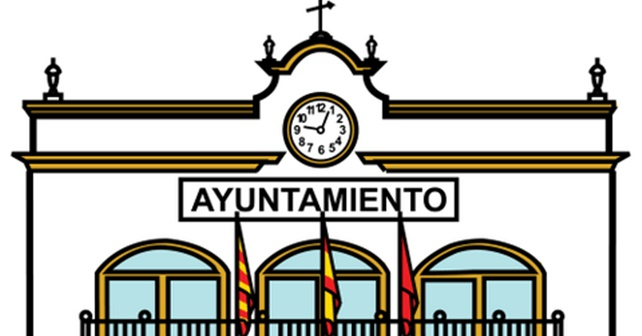 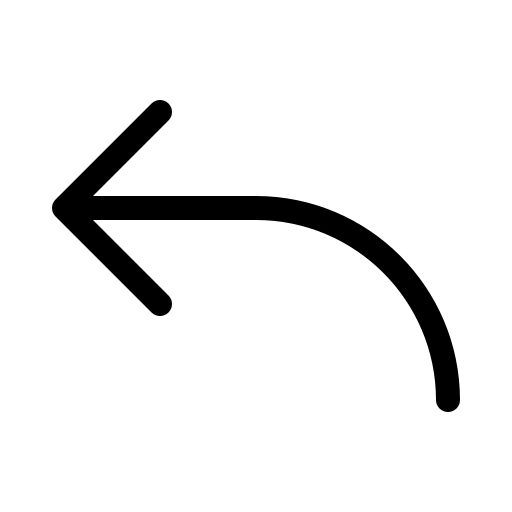 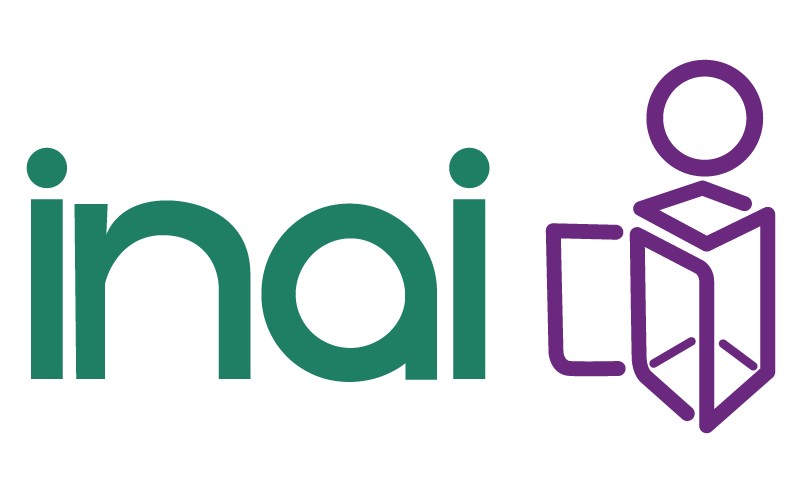 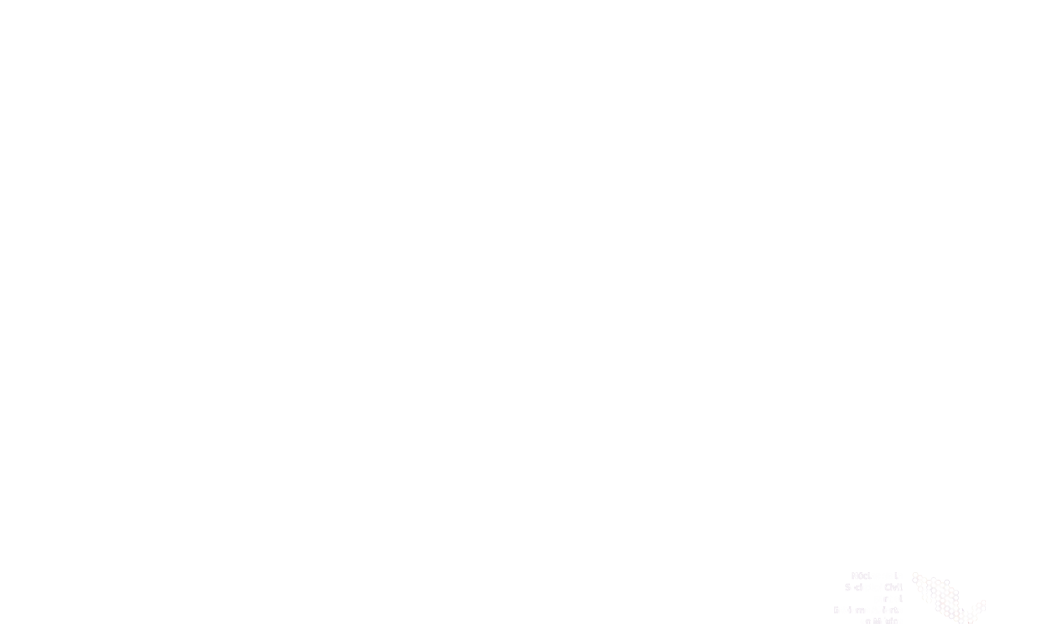 INTERNACIONAL
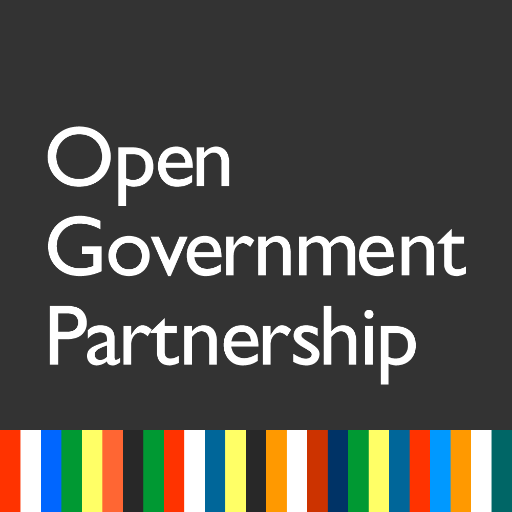 Creación: Se fundó en septiembre de 2011 por 7 países (Estados Unidos, México, Noruega, Reino Unido, Sudáfrica, Indonesia, Brasil y Filipina) como una iniciativa multilateral que busca promover la apertura gubernamental

¿Cómo funciona? Los países miembro se comprometen a construir Planes de Acción bianuales integrados por compromisos. OGP da seguimiento y hace evaluaciones.
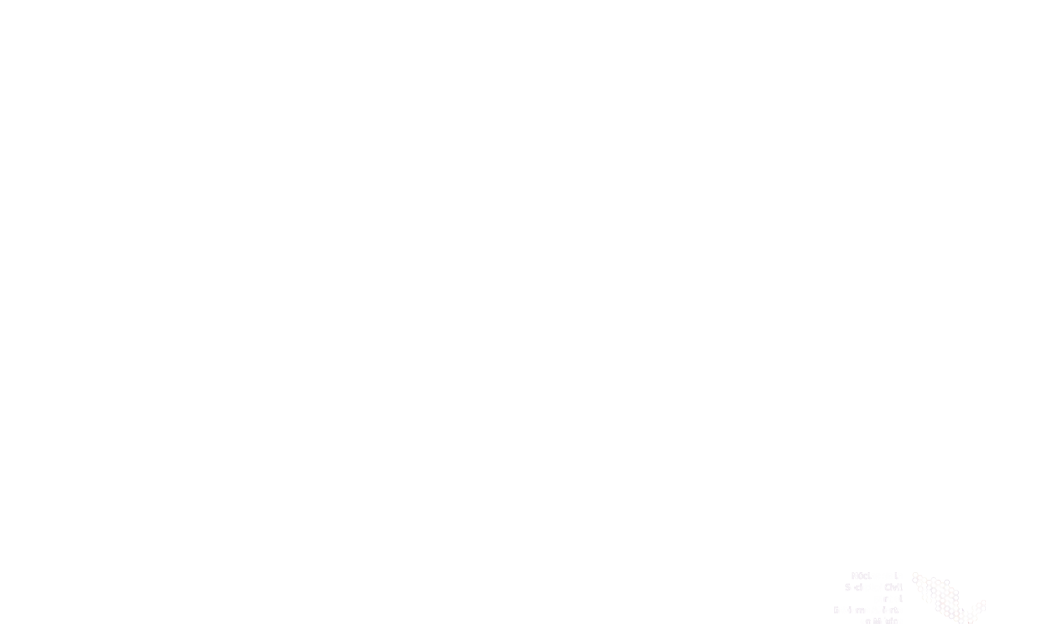 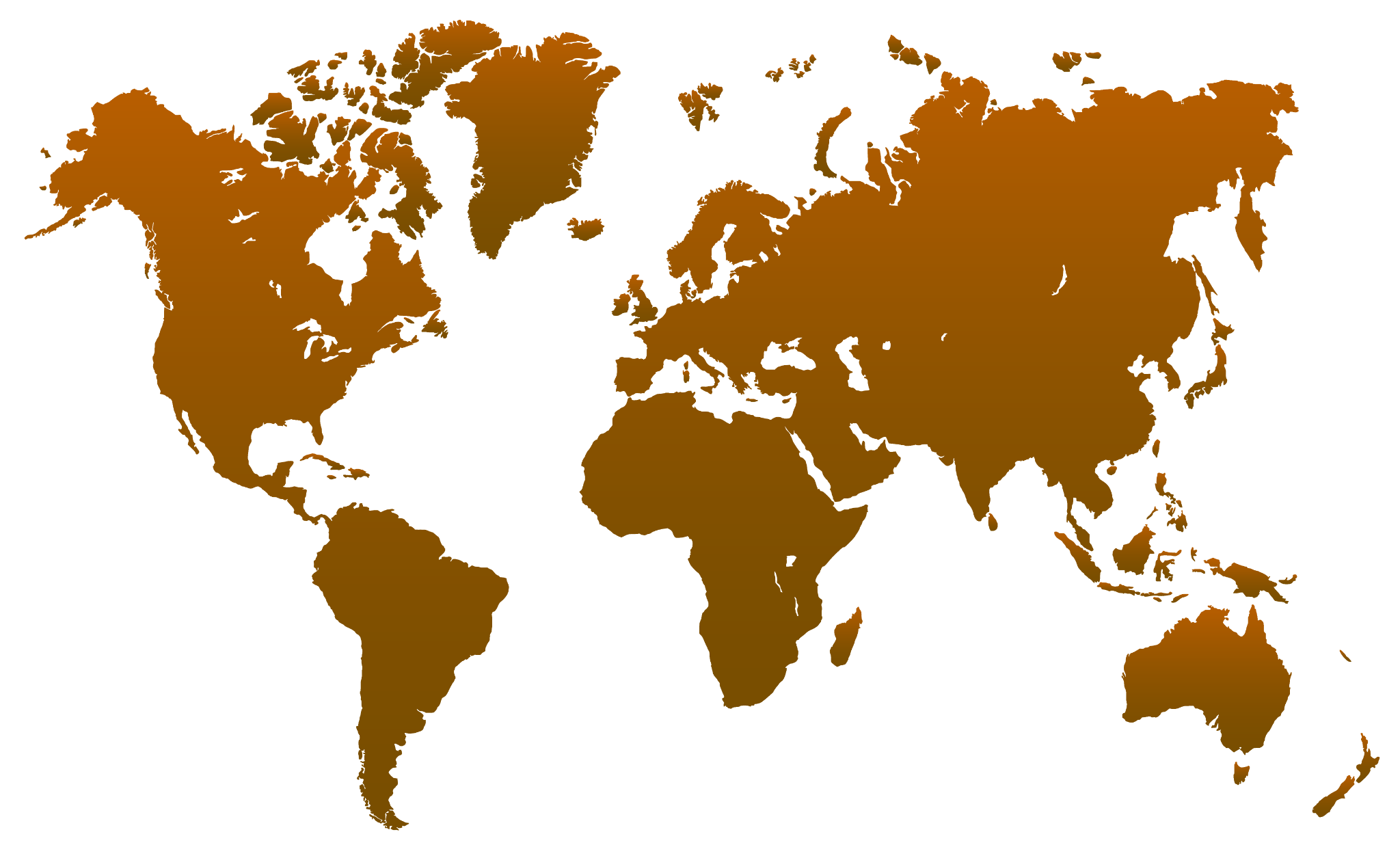 4600 Compromisos
+3000
OSC
76
Gob. Locales
78
PAÍSES
334
Planes de Acción
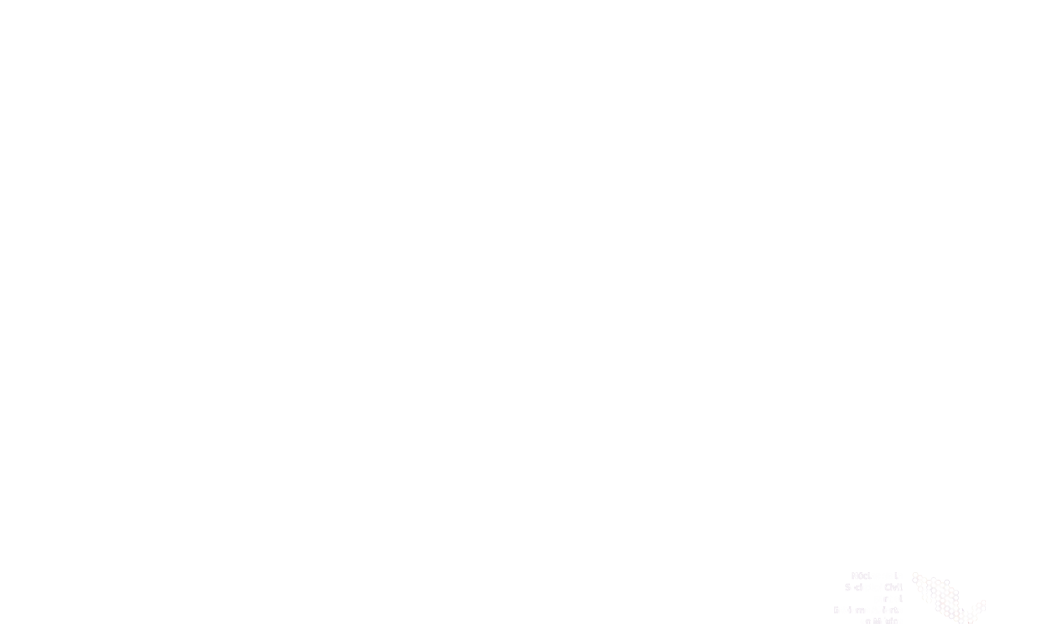 México es un país pionero en comenzar los trabajos de Gobierno Abierto en el nivel estatal
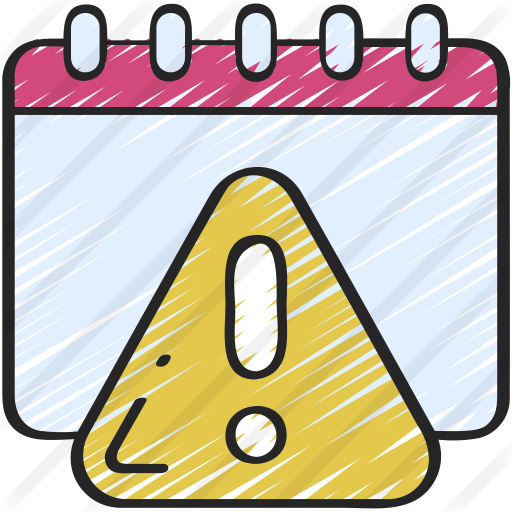 Como consecuencia de la modificación constitucional de febrero de 2014:  

Nuevas atribuciones y funciones de la Ley General de Transparencia (LGTAIP) al Sistema Nacional de Transparencia e INAI como: impulsar políticas de Gobierno Abierto.
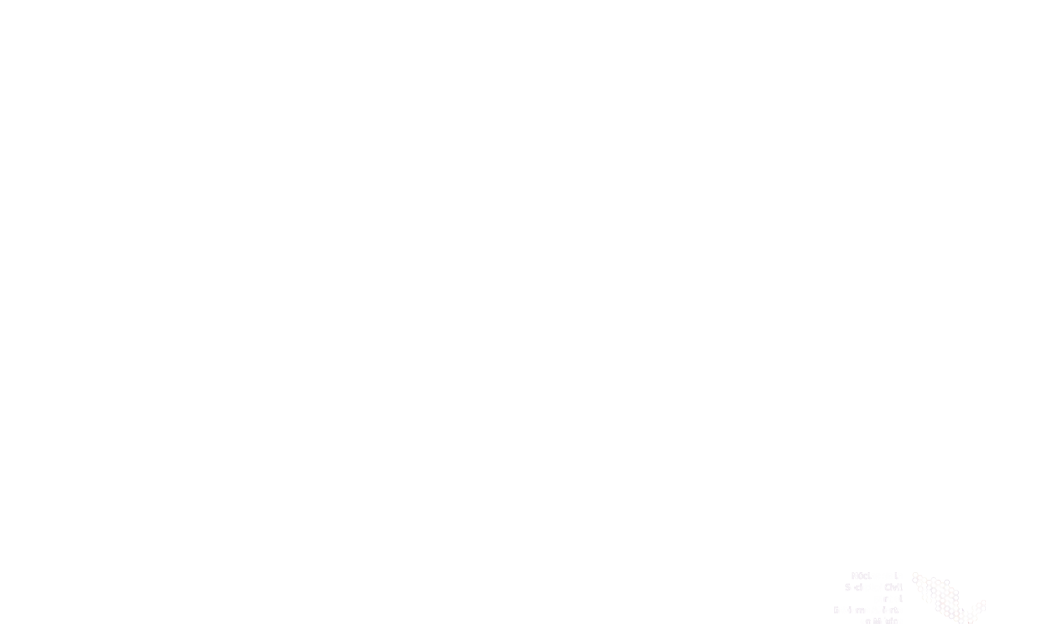 Plataforma: Cocreación desde lo Local
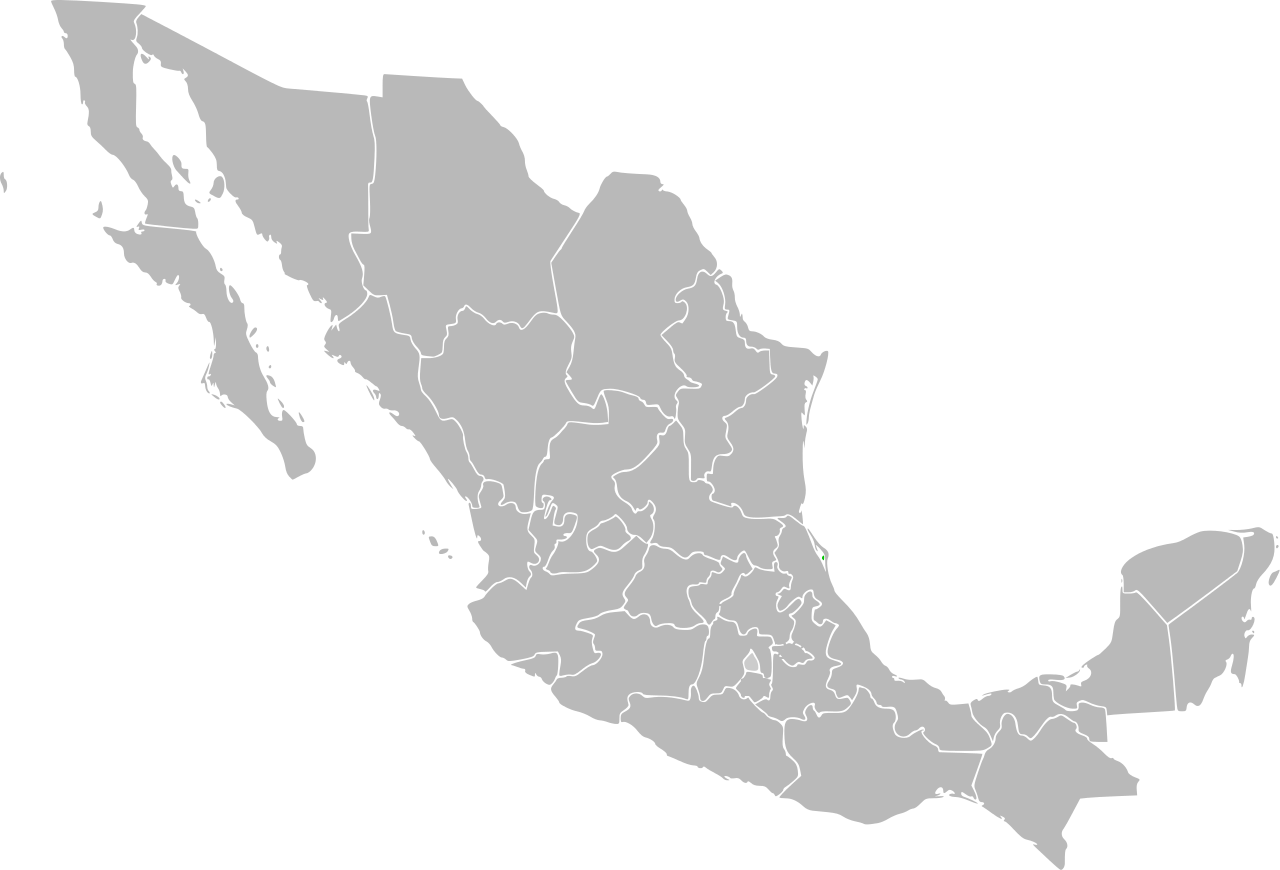 30 
estados
17 
Ejercicios activos
131 
compromisos
+120 
OSC
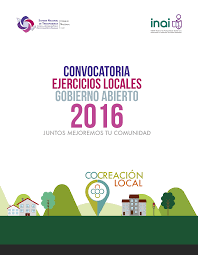 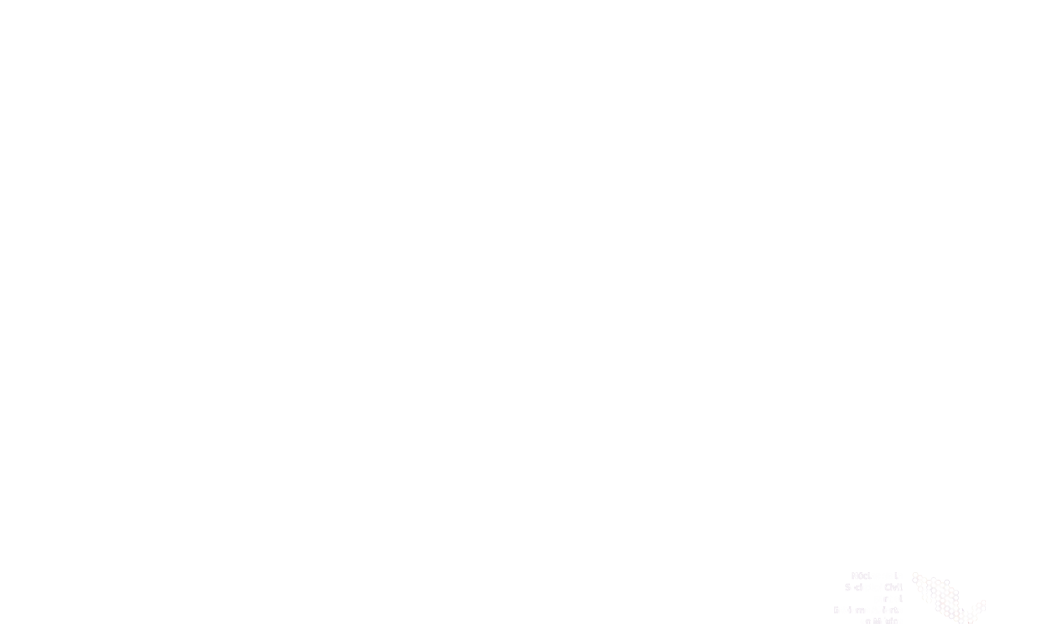 Gobierno Abierto en México: 
10 años y contando
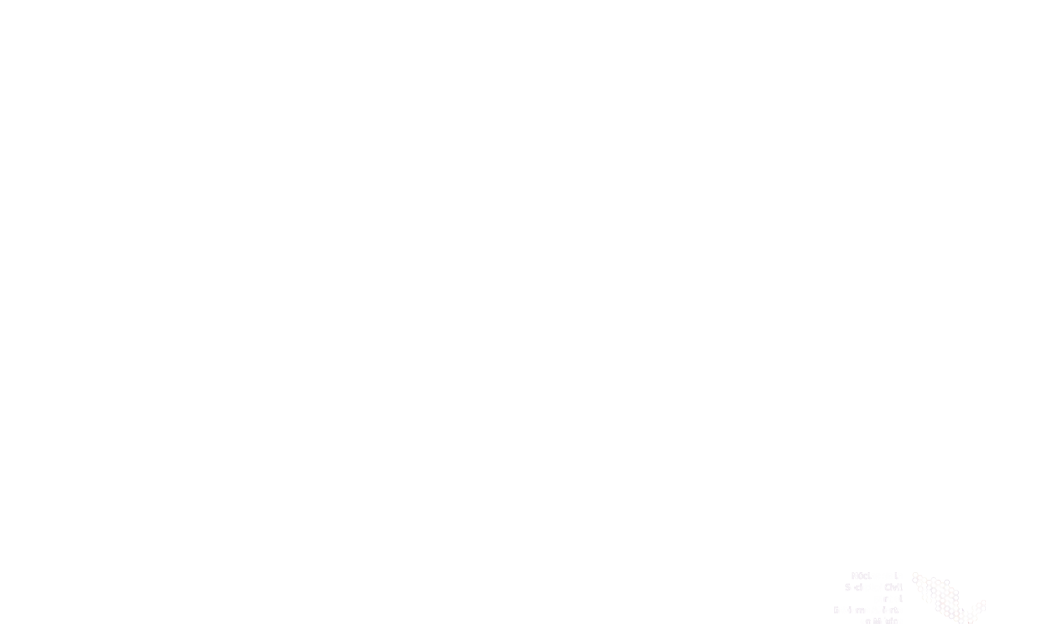 Alianza para el Gobierno Abierto en Mx
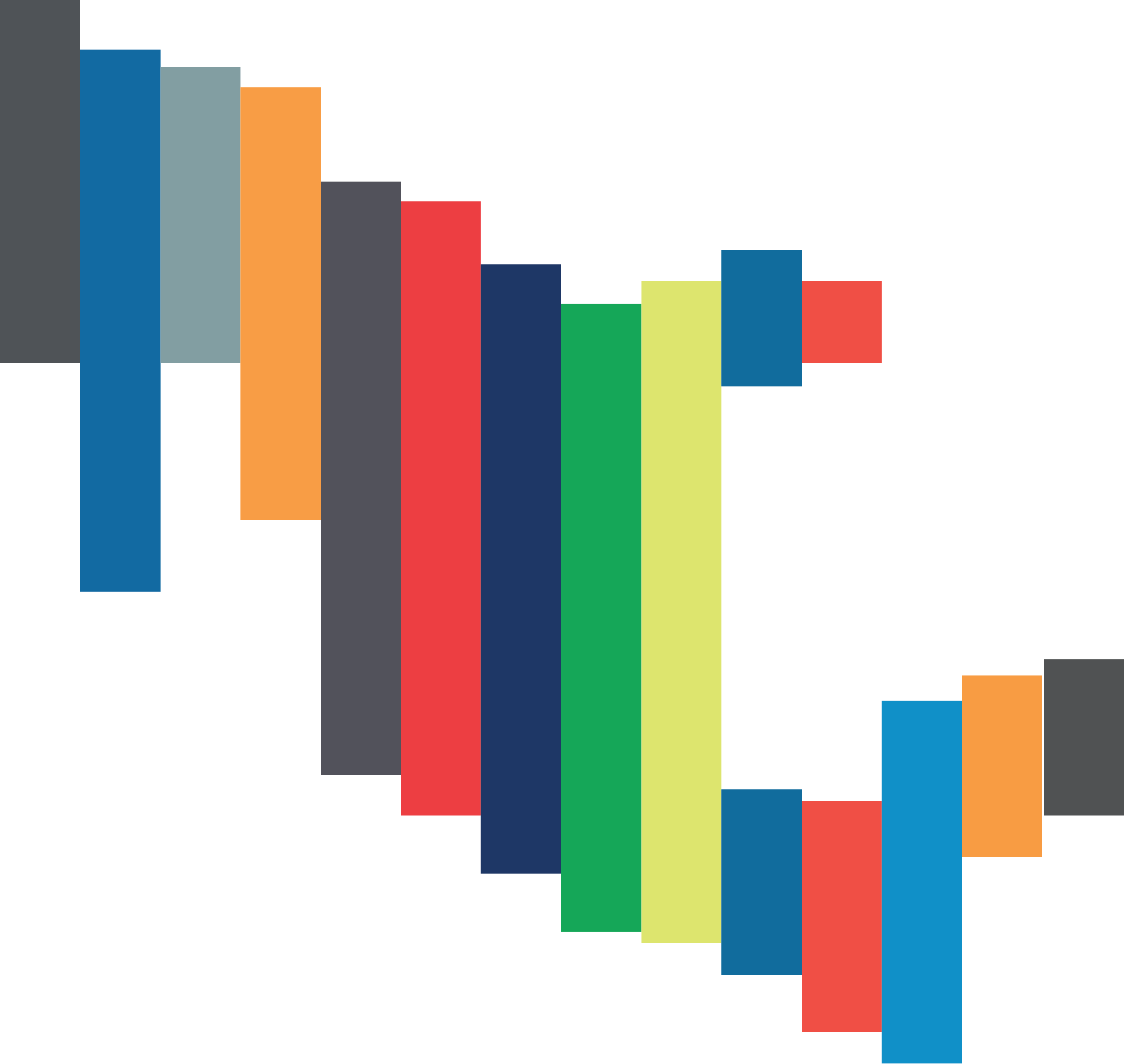 Se han elaborado Cuatro Planes de Acción que reúnen más de 70 compromisos de Gobierno Abierto a nivel nacional 

La AGA México tiene un espacio de gobernanza y toma de decisiones denominado "Comité Coordinador" y se integra por el gobierno federal, el órgano garante de transparencia y la sociedad civil
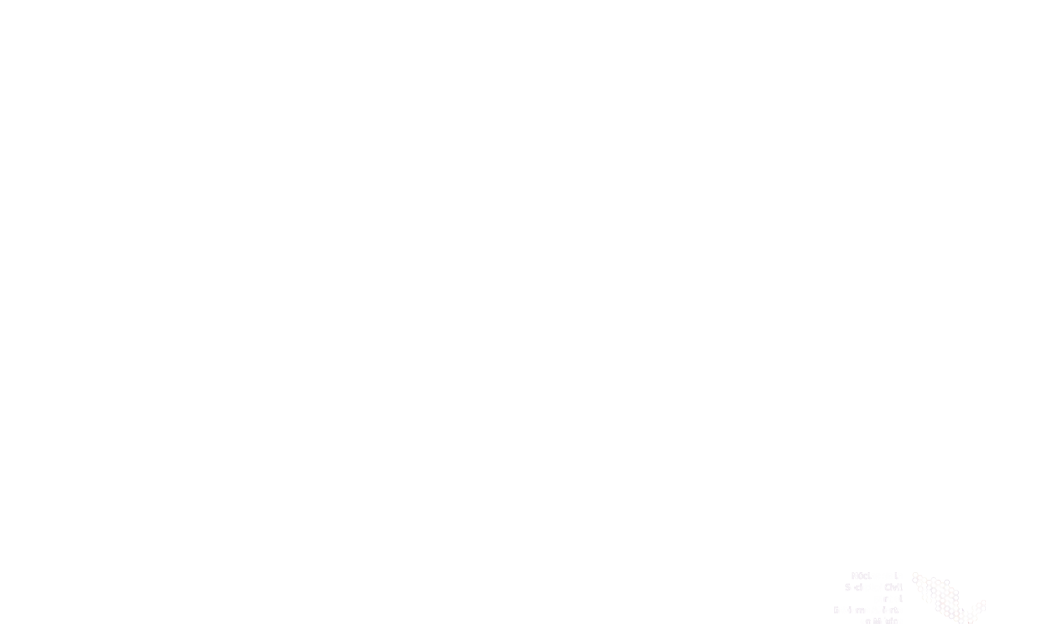 Alianza para el Gobierno Abierto en México
Comité Coordinador

Funciones
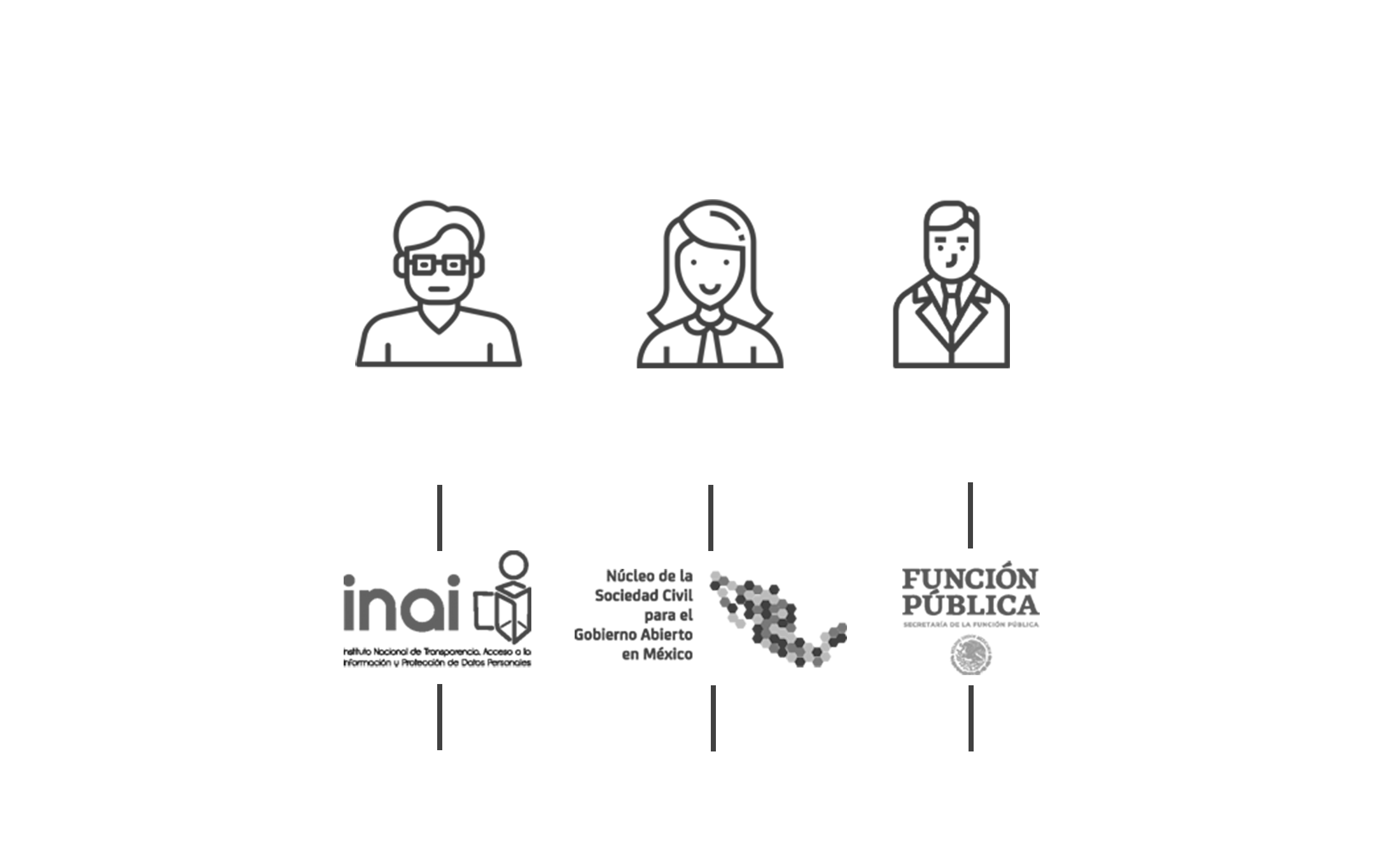 Diálogo horizontal
Seguimiento
Deliberación 
Comunicación
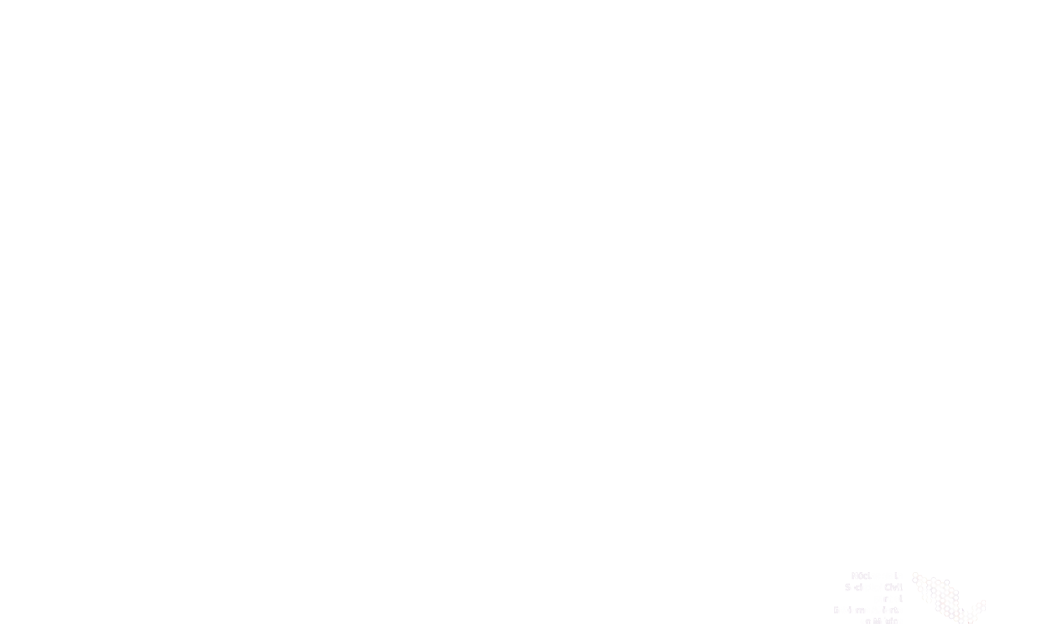 [Speaker Notes: Espacio que ha evolucionado e institucionalizado a lo largo de la historia de la AGA (antes Secretariado Técnico Tripartita)
Ejecutivo: Antes representado por Oficina de Presidencia y SRE Funciones: Espacio de gobernanza de la AGA en México donde se lleva a cabo la toma de decisión colaborativa entre tres partes]
¿Qué ha pasado en la AGA México?
1° Plan de Acción 
Plan de Acción Ampliado
2° Plan de Acción
Consulta y 
mesas de trabajo
3° Plan de Acción
Consulta, jornadas, mesas
Response 
Policy
Reactivación 
de AGA
Espionaje a 
OSC
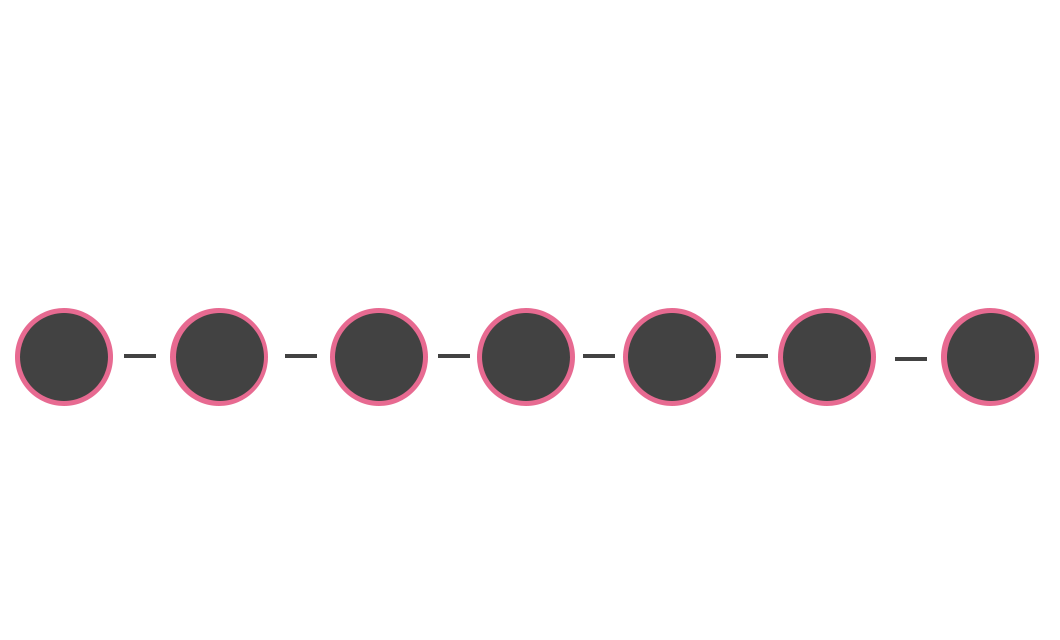 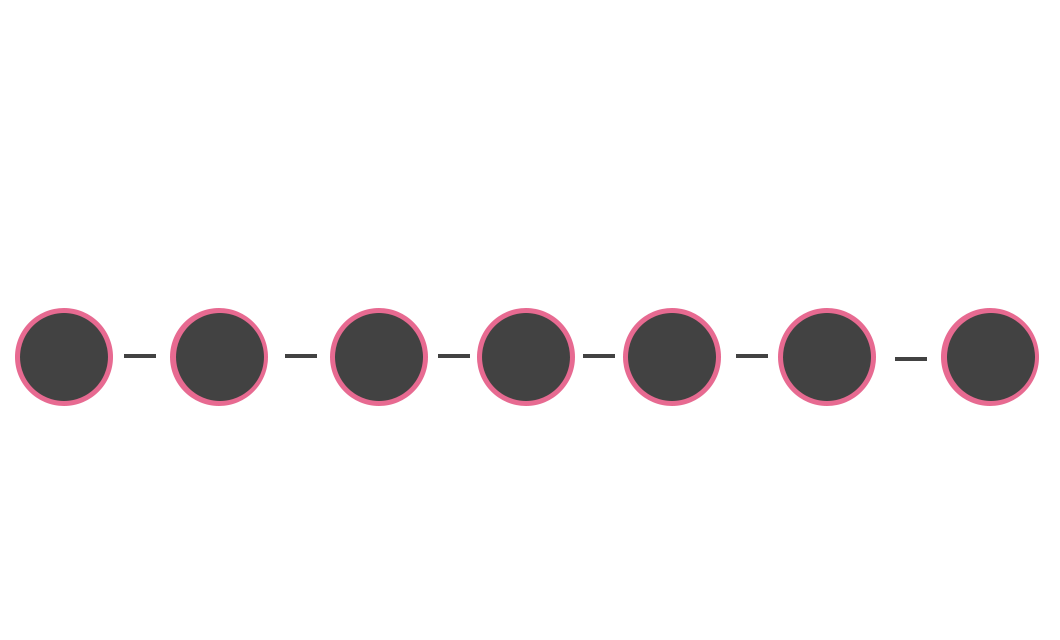 2020
2016
2018
2015
2017
2019
2013
2011
2012
Implementación 4° PA
STT
NOSC pública 
Informe Sombra 
del 3°PA
Transición 
Poder Ejecutivo
FCH - EPN
Estrategia local INAI Cumbre Global OGP
CDMX
Salida del NOSC del STT
4° Plan de Acción
Consulta, mesas, hojas de ruta
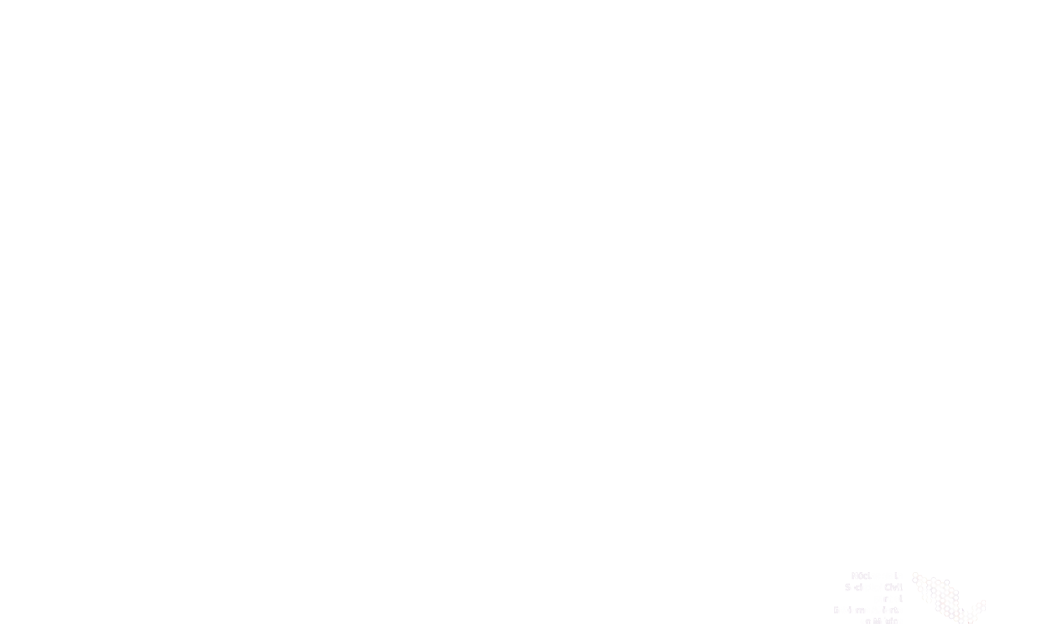 Casos relevantes en México
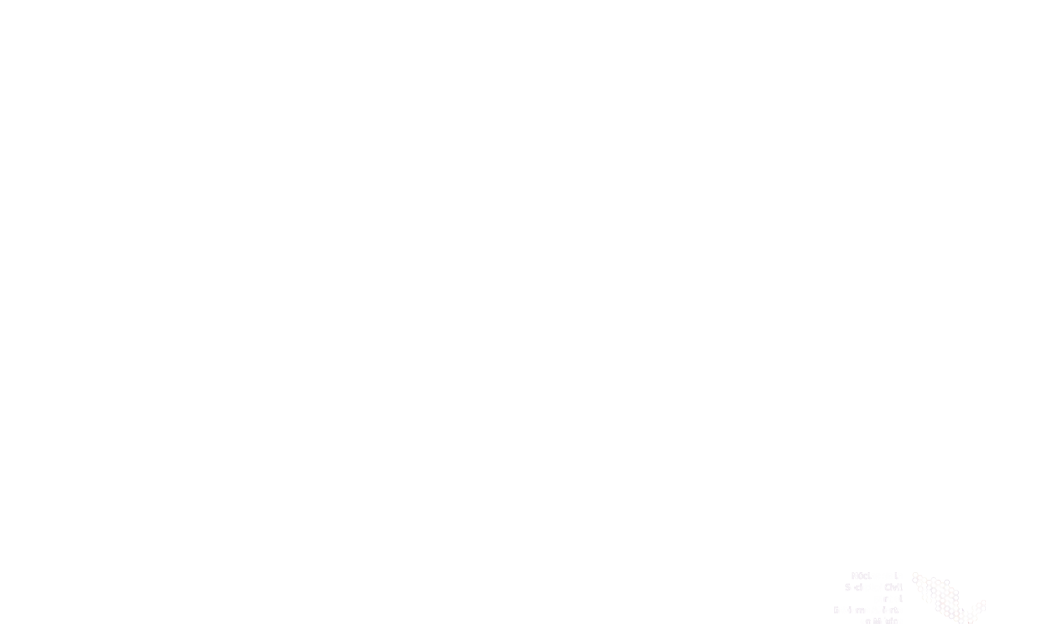 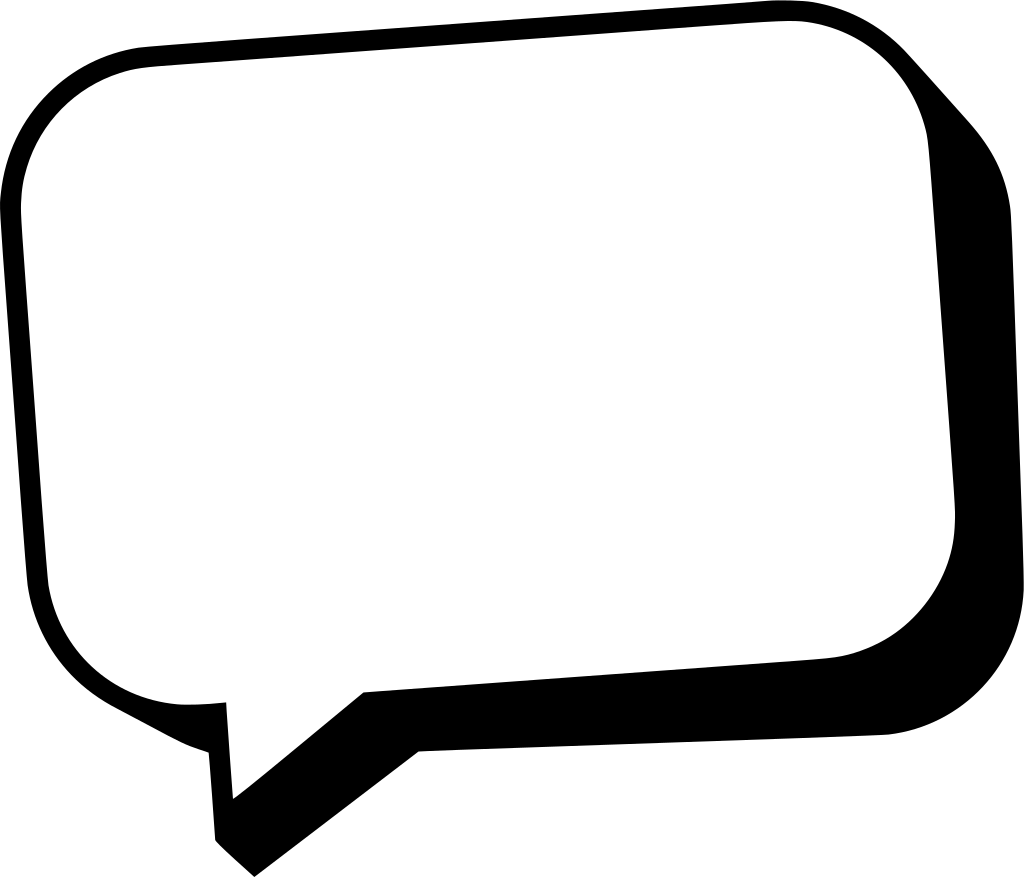 Valor de ejercicios de Gobierno Abierto
Los compromisos de Gobierno Abierto han permitido establecer un espacio de interacción e incidencia directa con autoridades. Aunque no siempre se obtiene éxito en la implementación, se presentan como una opción y oportunidad más para la sociedad civil de incidir y posicionar temas en la agenda pública
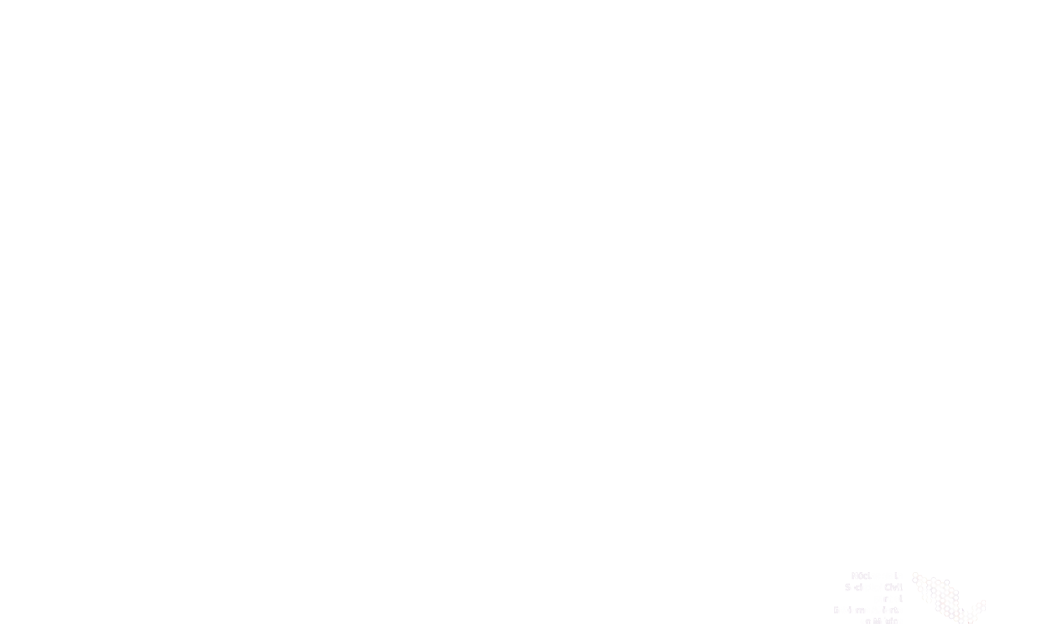 Casos relevantes de Gobierno Abierto
1
Compromiso 2PA: Base de datos de Personas Desaparecidas
El compromiso buscaba reorganizar y hacer funcional el registro de personas extraviadas con base al reglamento de la Ley de Registro de Personas Desaparecidas y participación activa de la sociedad civil.
Se le dio seguimiento en el 3PA con más compromisos.
En 2020 la Comisión Nacional de Búsqueda lanzó en versión pública el Registro Nacional de Personas Desaparecidas y No Localizadas
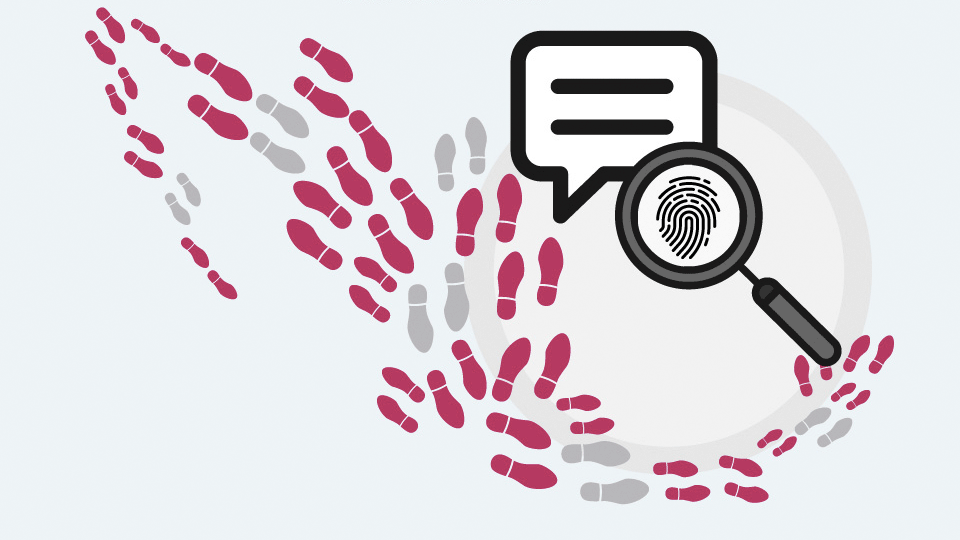 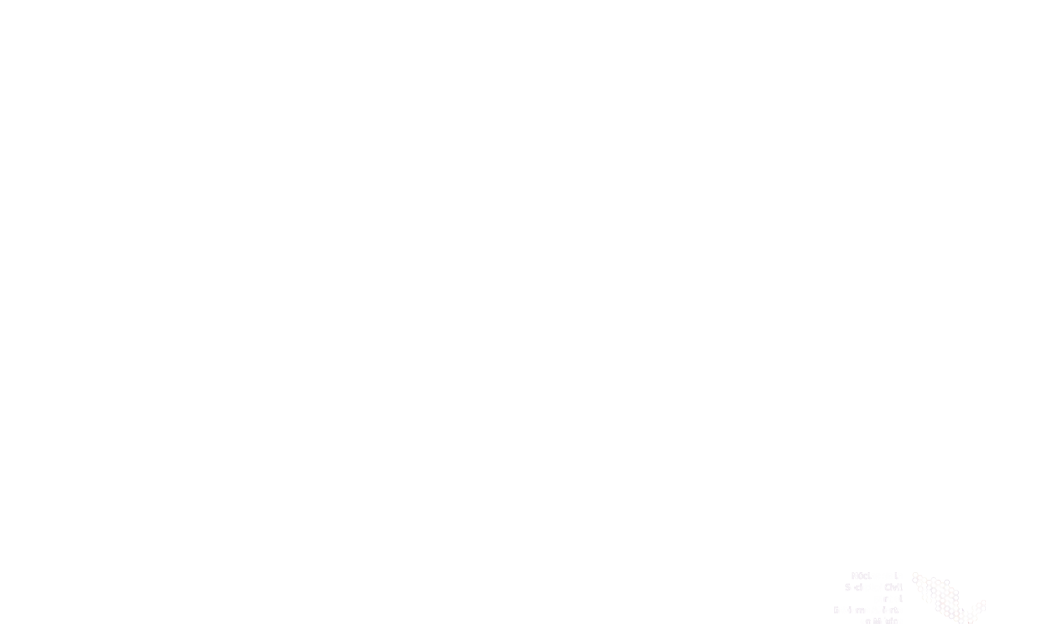 Casos relevantes de Gobierno Abierto
2
Compromiso 3PA: Etiquetado frontal
Buscaba fortalecer acciones de promoción y prevención a la salud dirigidas al reconocimiento de la obesidad como enfermedad por medio de un grupo multidisciplinario, una instancia tripartita para monitorear la normativa y la modificación de las NOM-051- SCFI/SSA1-2010 y NOM-086- SSA1-1994 basado en la evidencia científica del etiquetado frontal con una consulta plural.
Fue el primer Plan de Acción que abordó un tema de salud como la obesidad.
En 2020 se modificó la Ley General de Salud para implementar el etiquetado claro
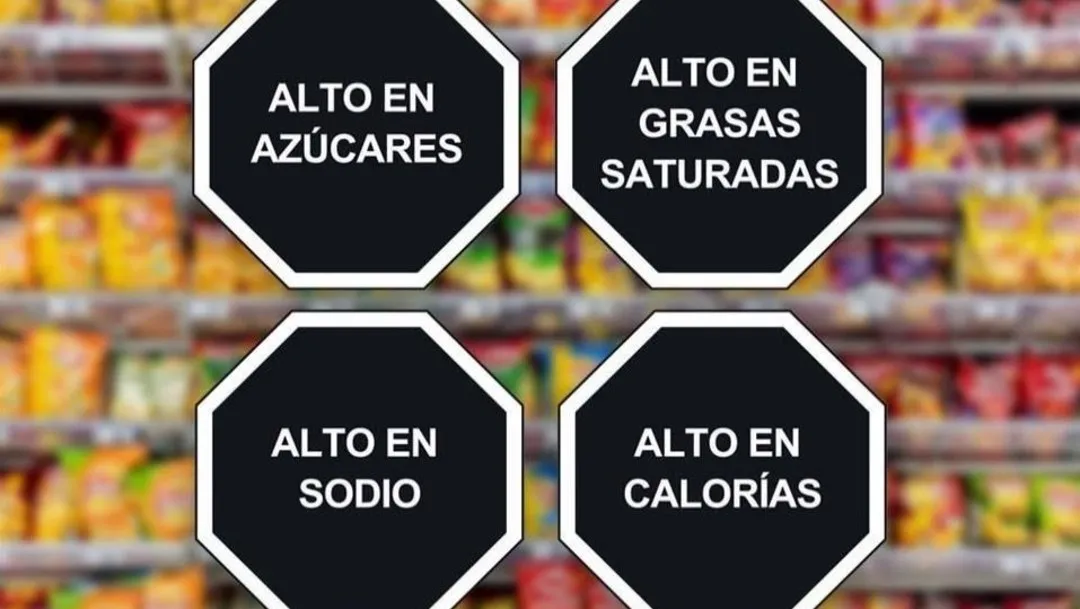 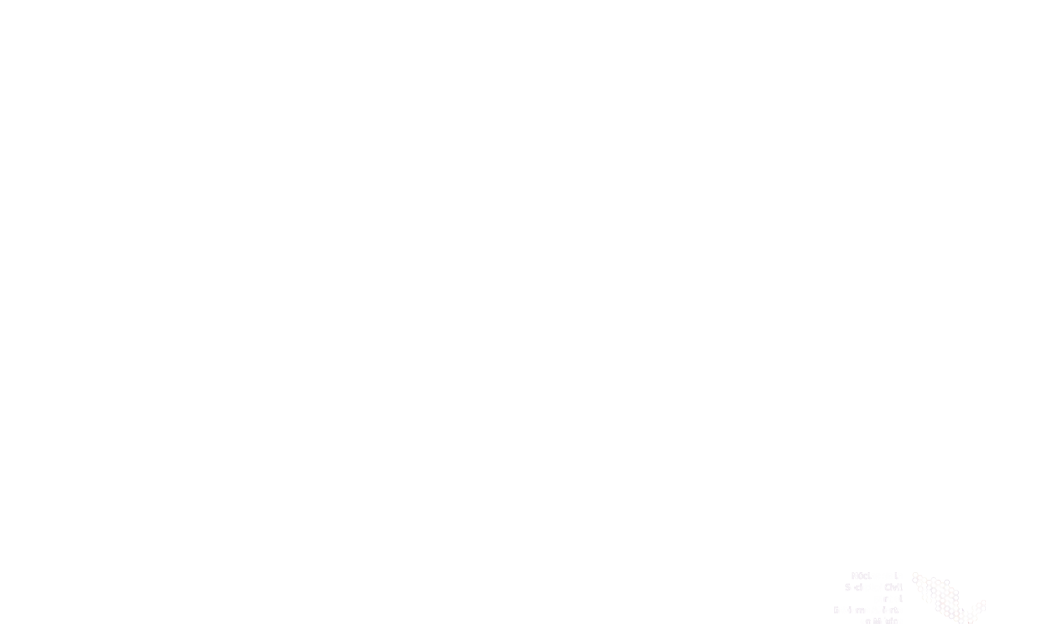 Casos relevantes de Gobierno Abierto
3
Compromiso 3PA: Modelo de una política nacional de Cuidados
El compromiso buscaba poner en funcionamiento el Sistema Nacional de Cuidados con un órgano participativo encargado de su diseño, implementación, monitoreo y evaluación, así como un mecanismo de difusión ciudadana.
Se retomó en el 4PA y se sumaron más actores: GIRE, INCIDE Social y el Conapred.
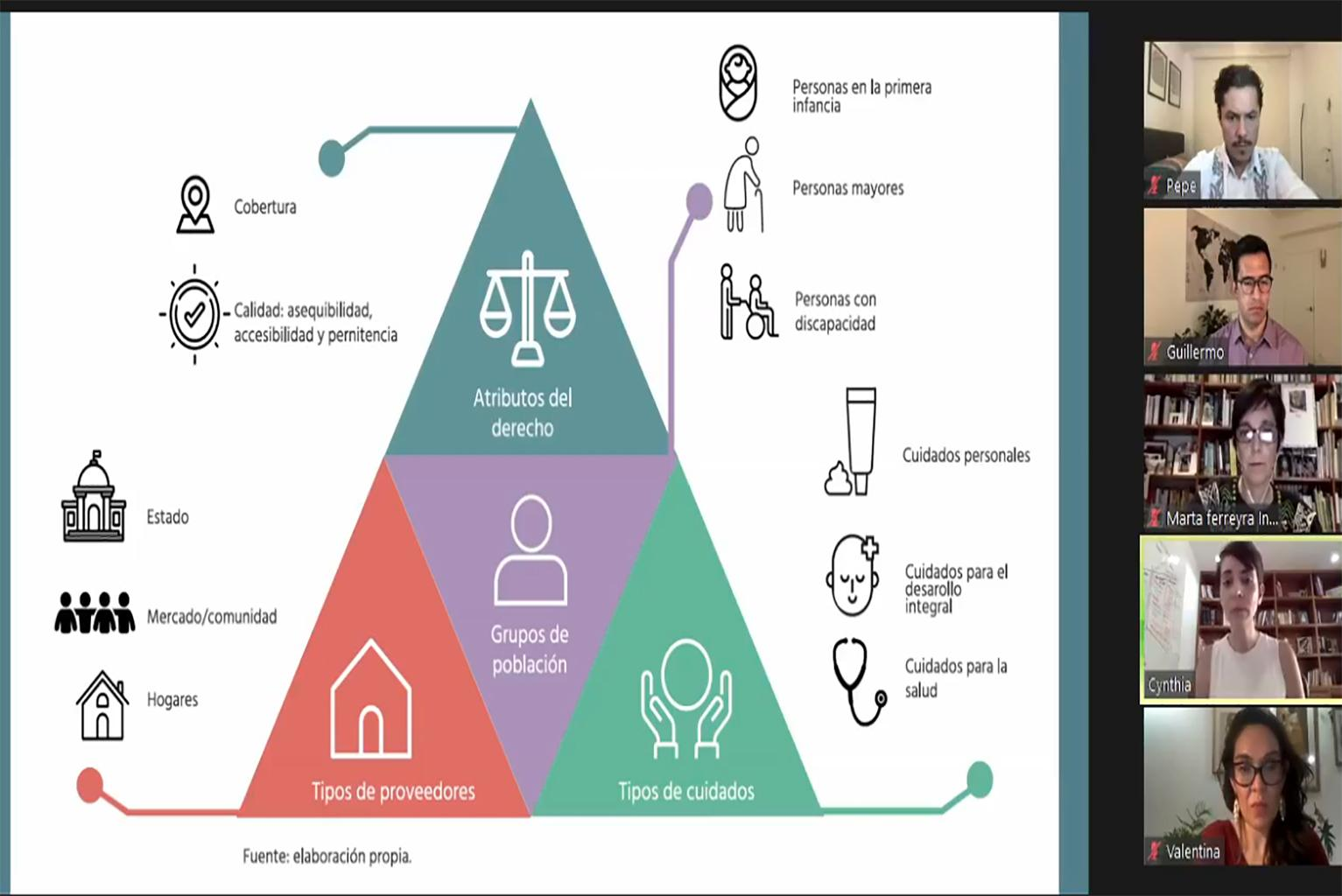 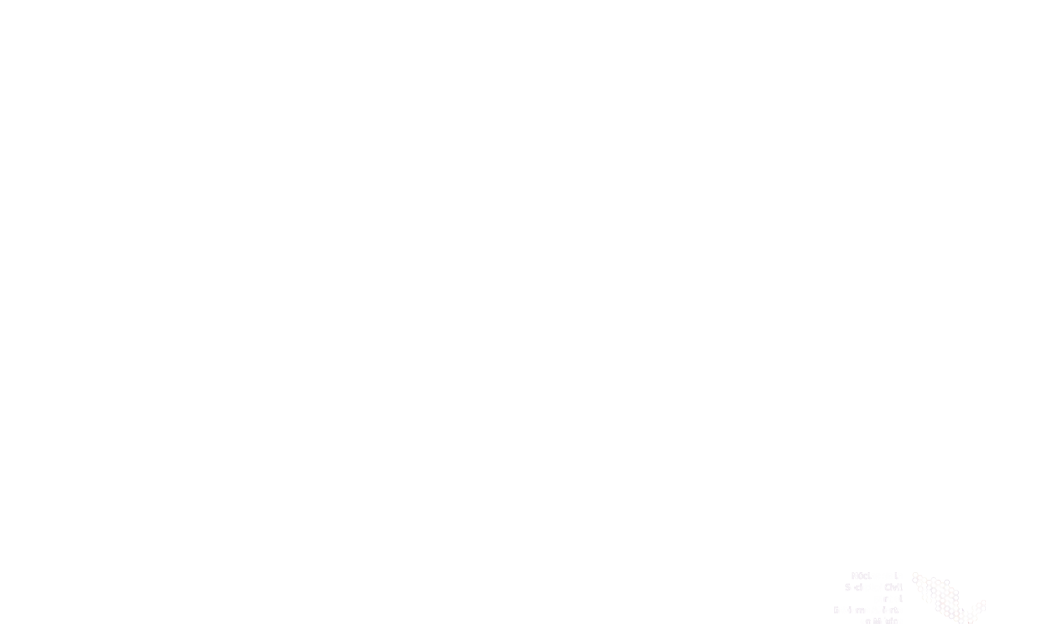 Actores 
¿Quiénes deben participar?
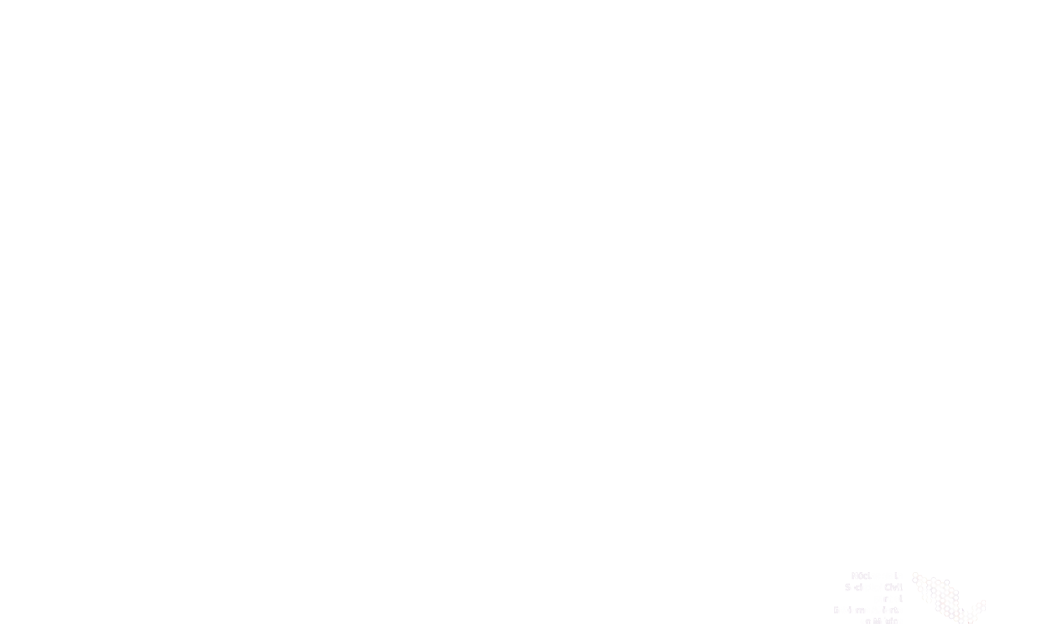 Se debe buscar que participe una amplia y diversa cantidad de actores
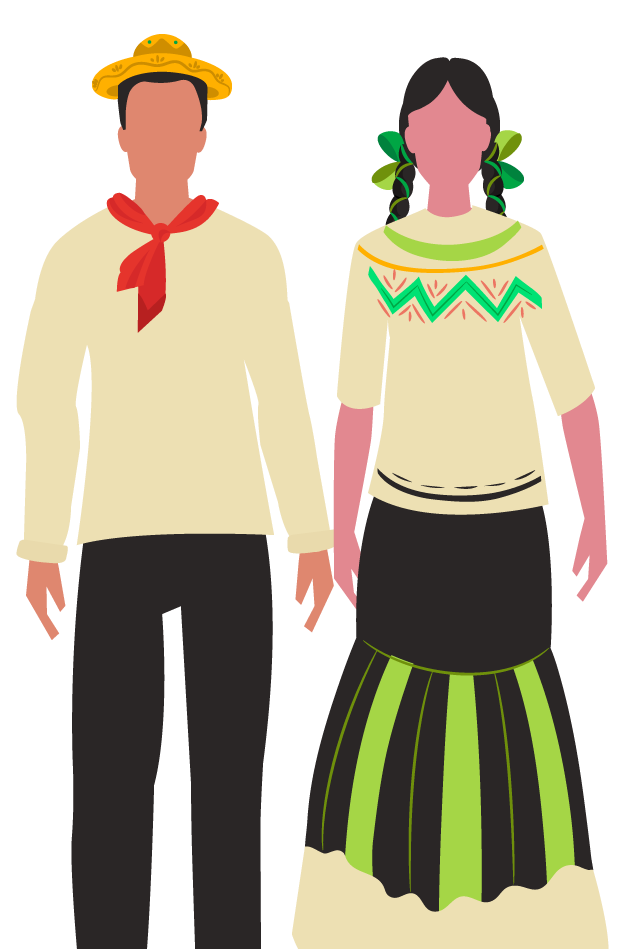 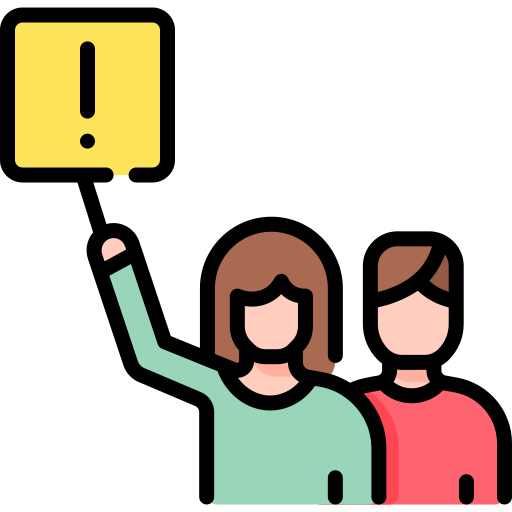 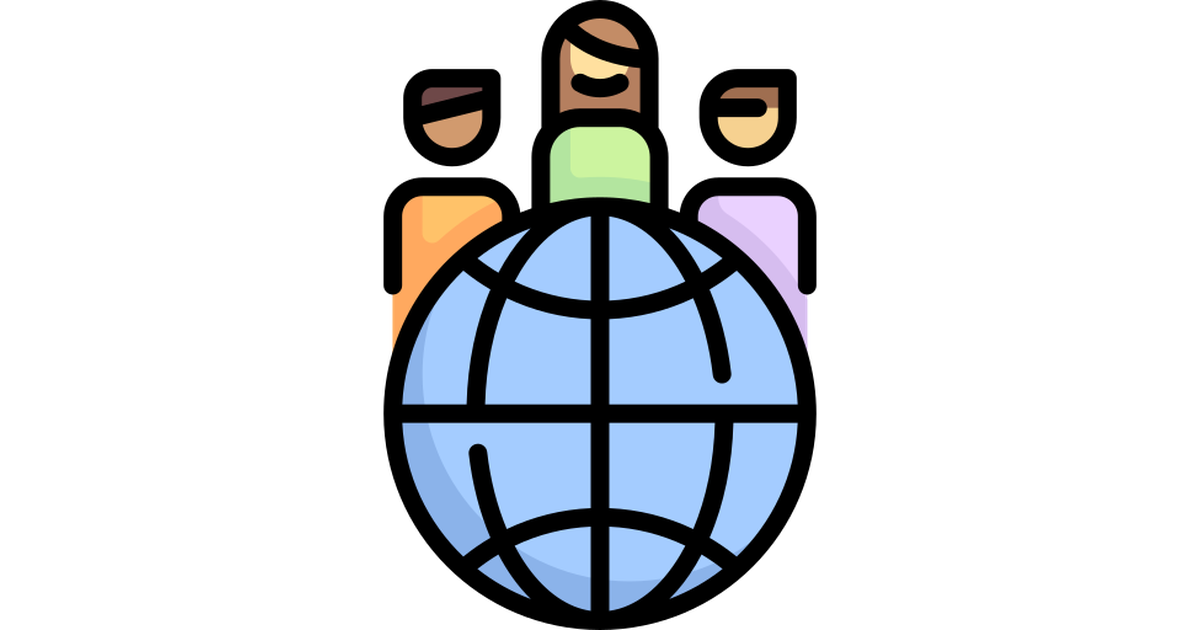 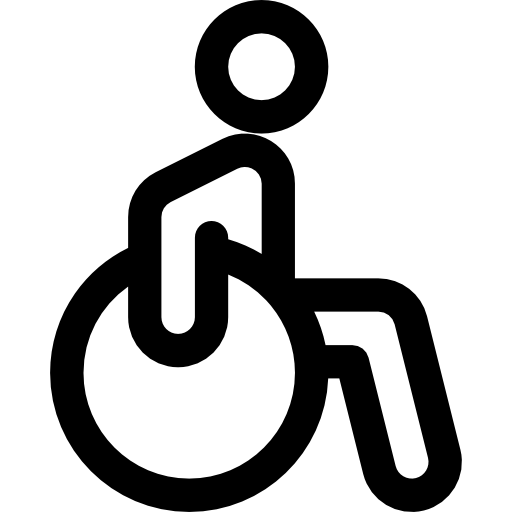 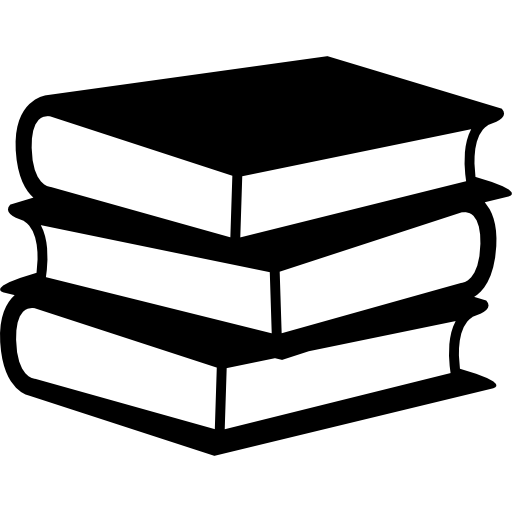 Personas con situación de vulnerabilidad
Sociedad civil
Expertas internacionales
Academia
Comunidades
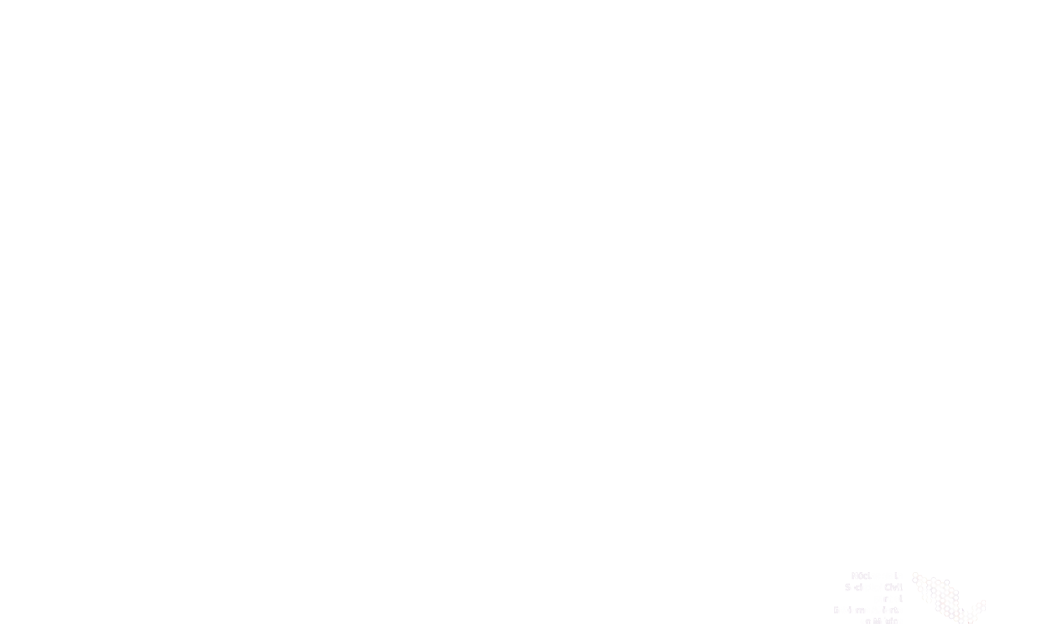 ¿Cómo se construye un Plan de Acción?
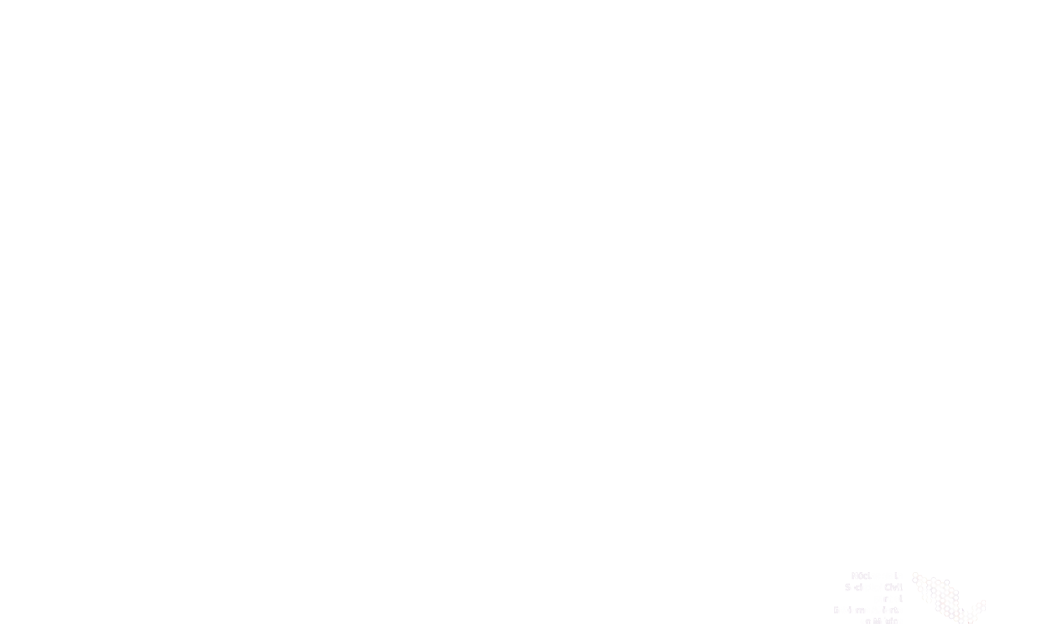 Los Planes de Acción se construyen bajo metodologías enfocadas en la co-creación y participación ciudadana
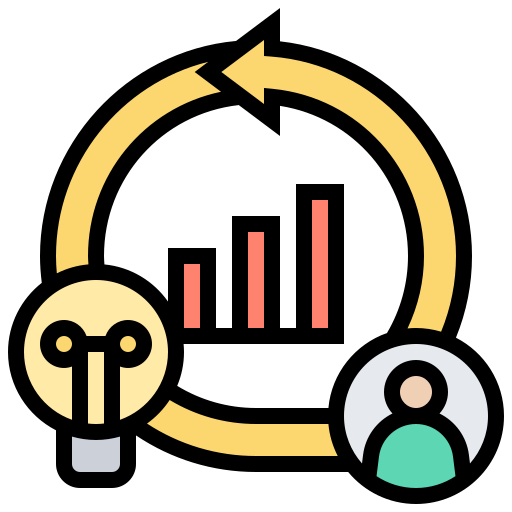 OGP establece criterios y lineamientos que deben seguir los países: Hacer consultas, mesas de diálogo, encuestas, etc.
La Plataforma de Cocreación desde lo local establece una metodología con pasos muy similares a los requeridos por OGP
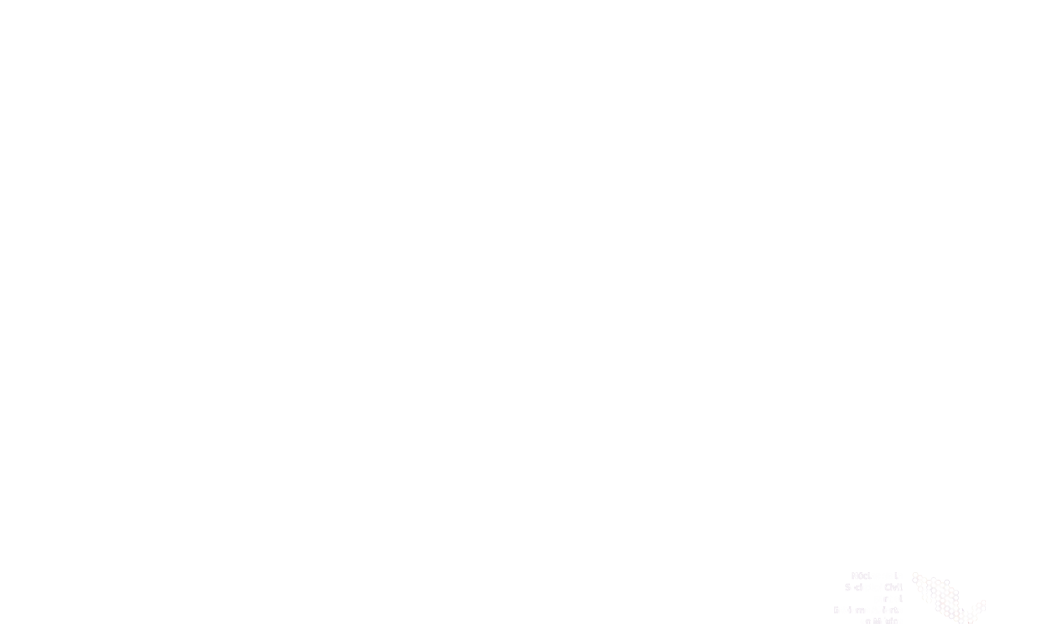 Co-creación de los Planes de Acción de AGA Mx
2do Plan de Acción
3er Plan de Acción
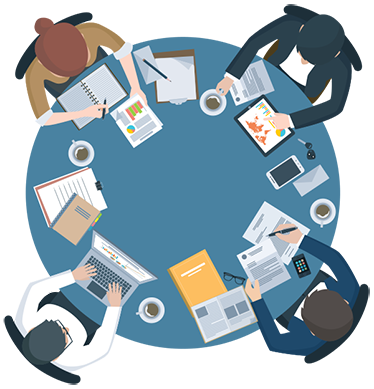 9 mesas de trabajo temáticas, diagnósticos iniciales, mesas de trabajo y planes de trabajo
Jornadas Abiertas y mesas de trabajo con expertos. Participaron +400 personas.
26 compromisos
7
compromisos
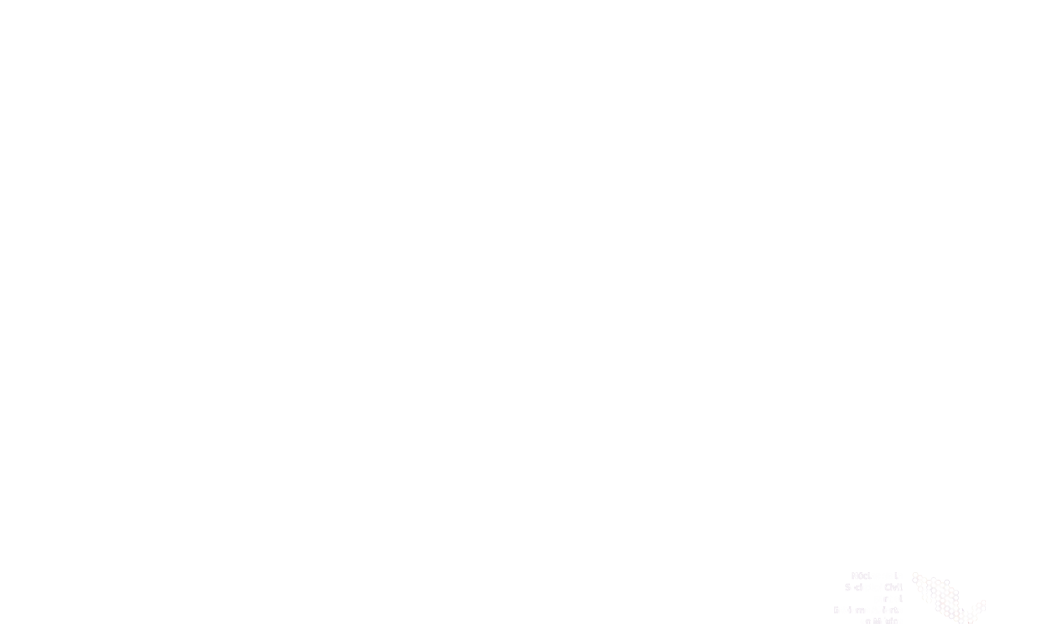 Co-creación del 4to. Plan de Acción 2019-2022
El Comité Coordinador trabajó 10 meses en una metodología de cocreación. Participaron  480 personas. 
El 4PA se conformó por 13 compromisos.
Árboles de problemas
Consulta pública
Sistematización
Hojas de ruta
Publicación
Mesas de cocreación
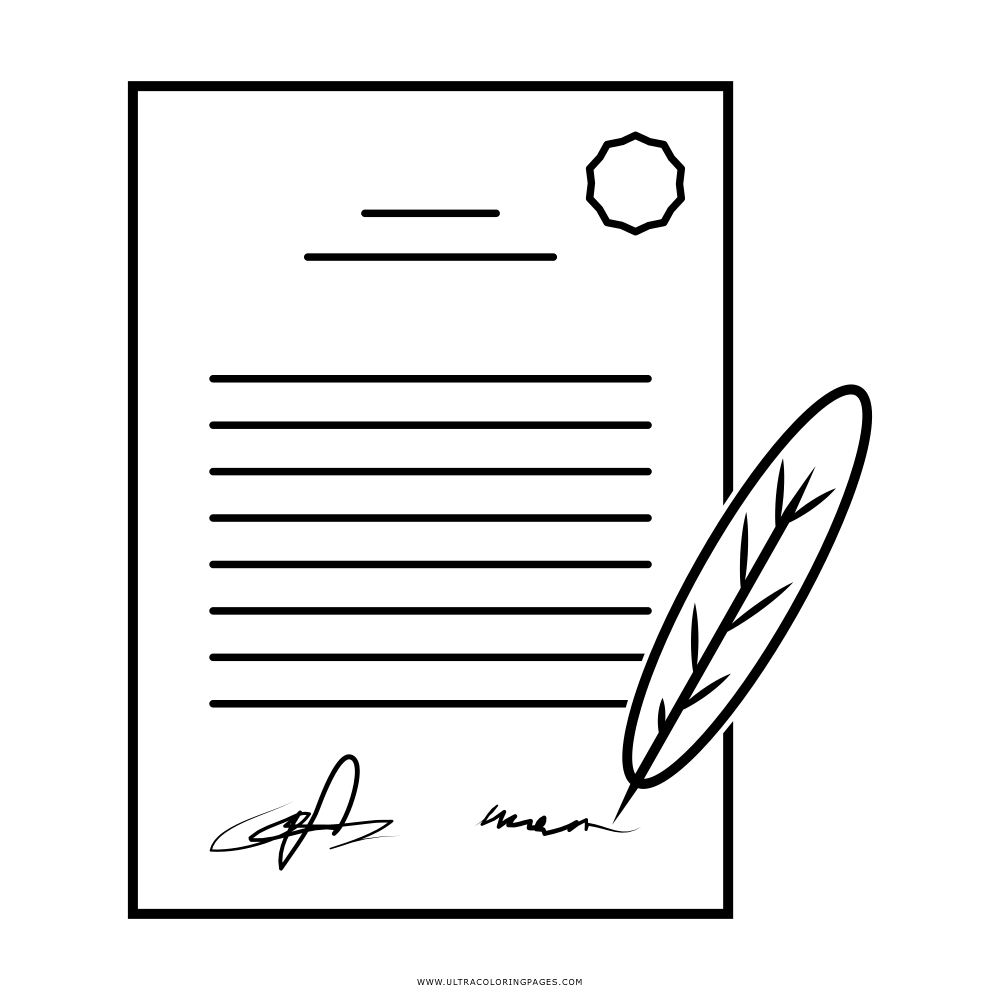 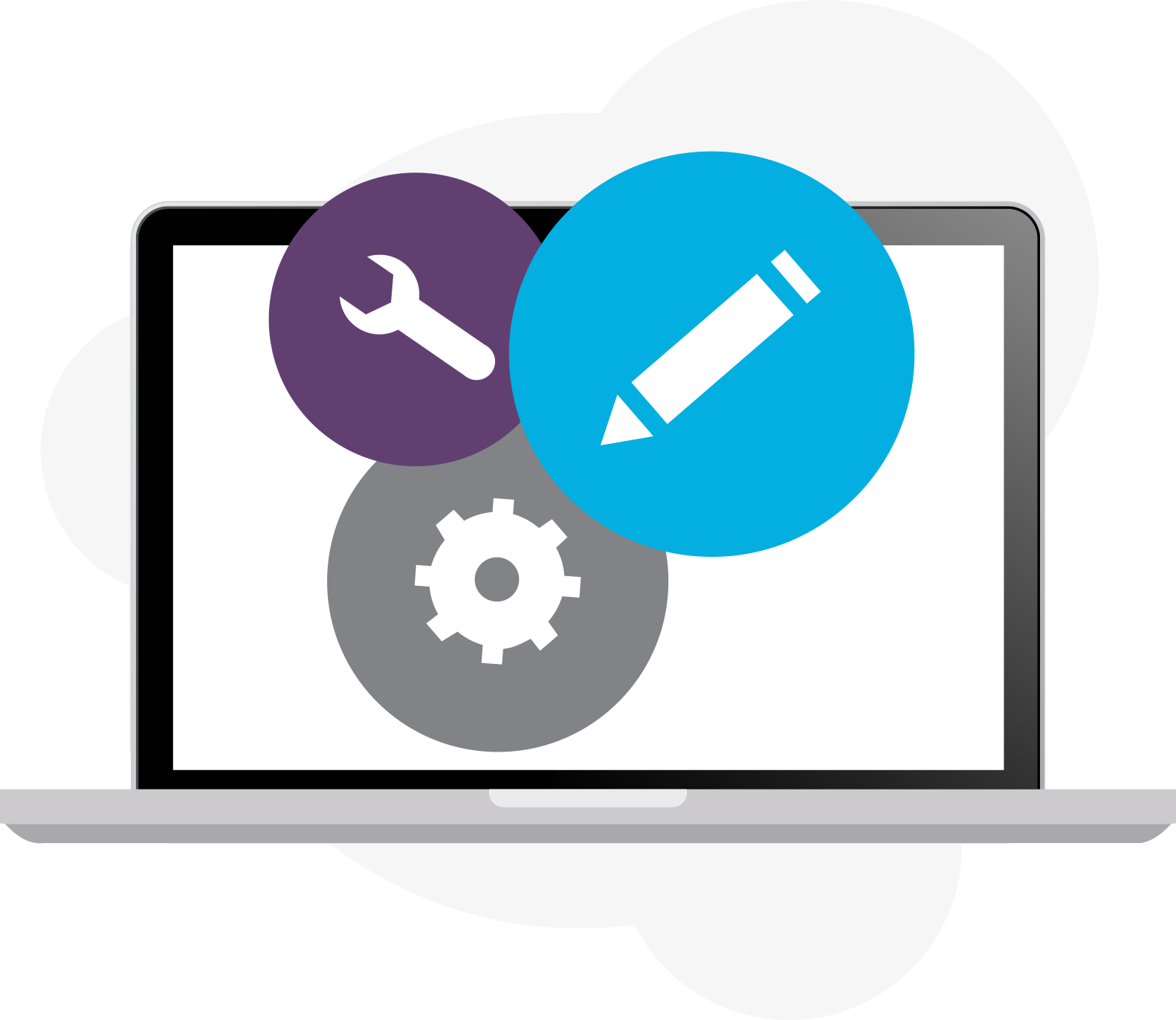 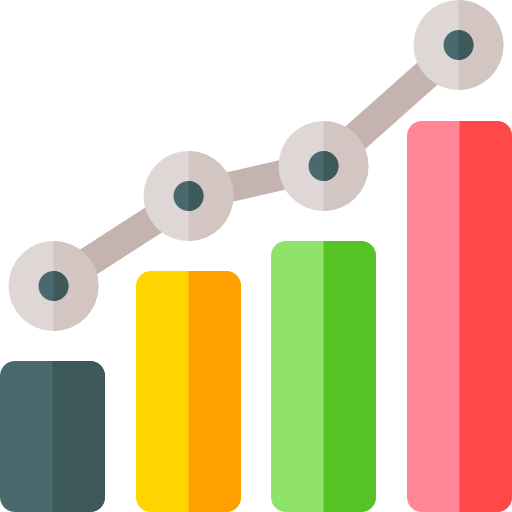 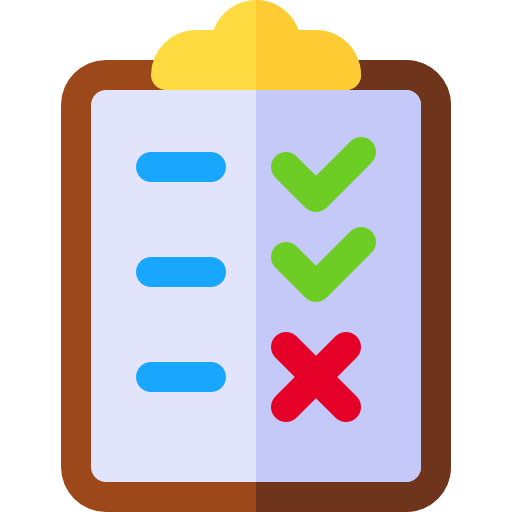 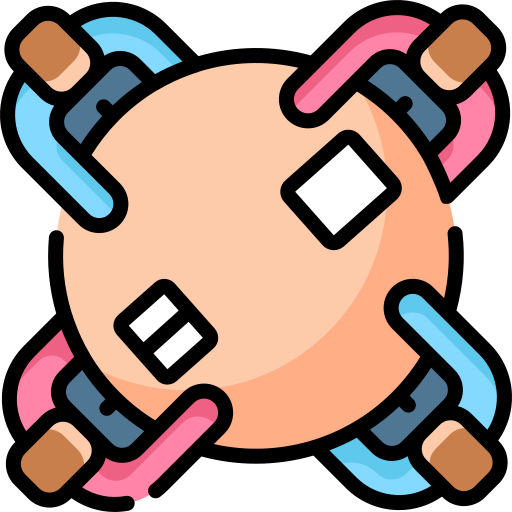 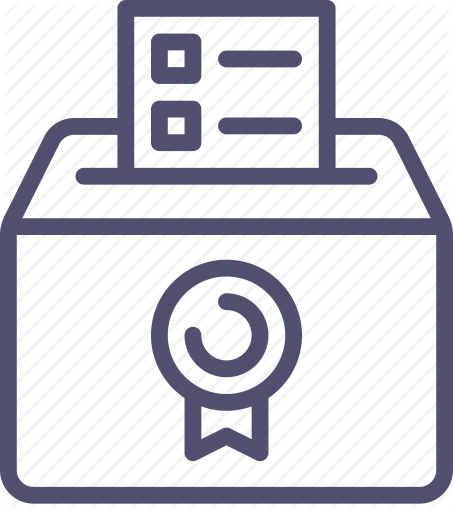 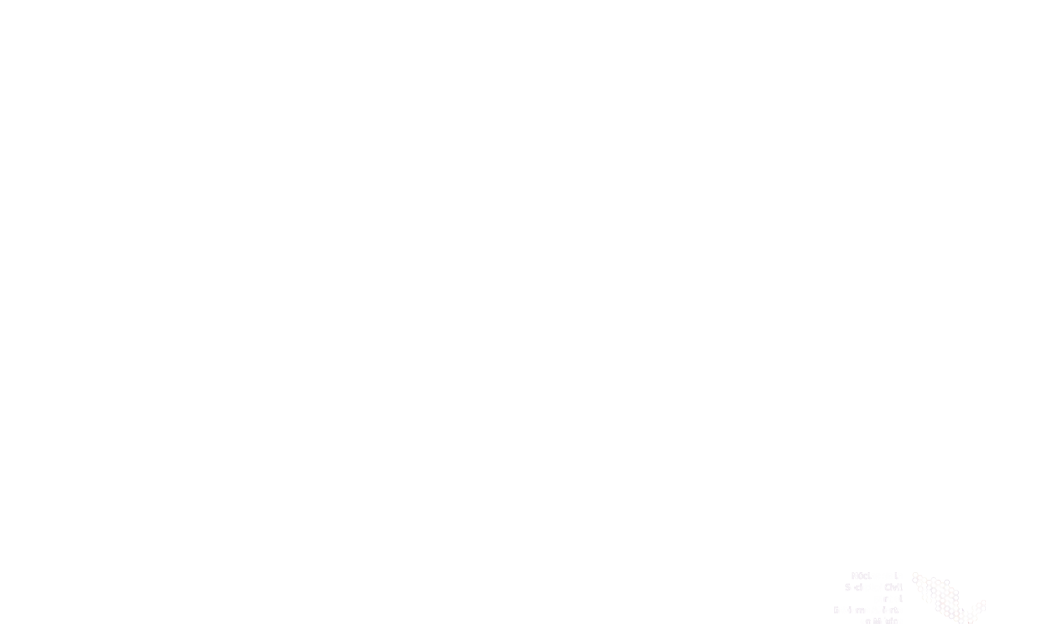 Características del 4to. Plan de Acción
Implementado por el Ejecutivo Federal
Perspectivas transversales
Plan de 2 años
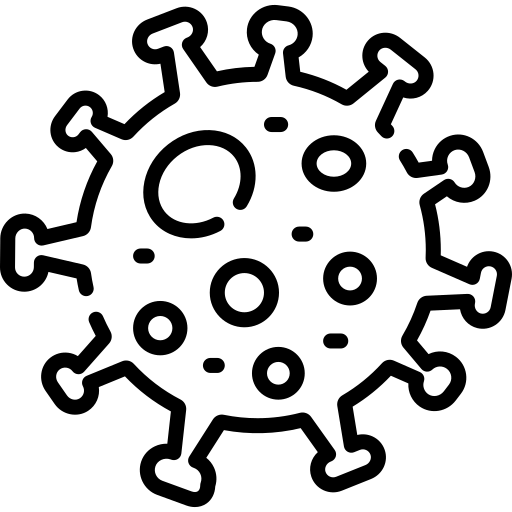 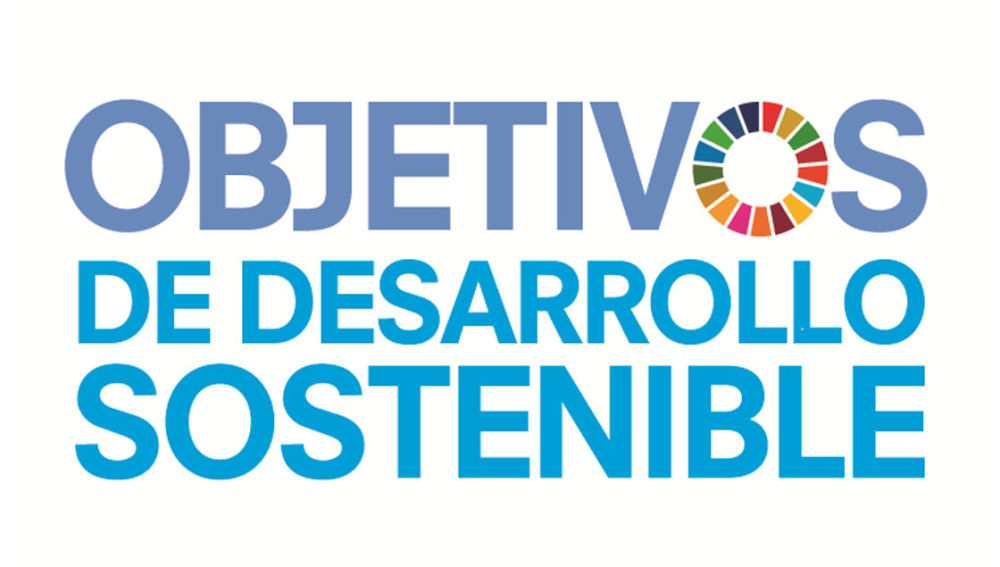 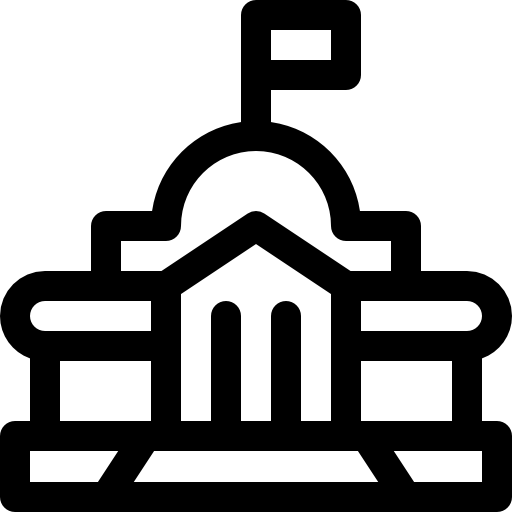 Derivado de la pandemia el período del 4PA se ajustó
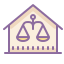 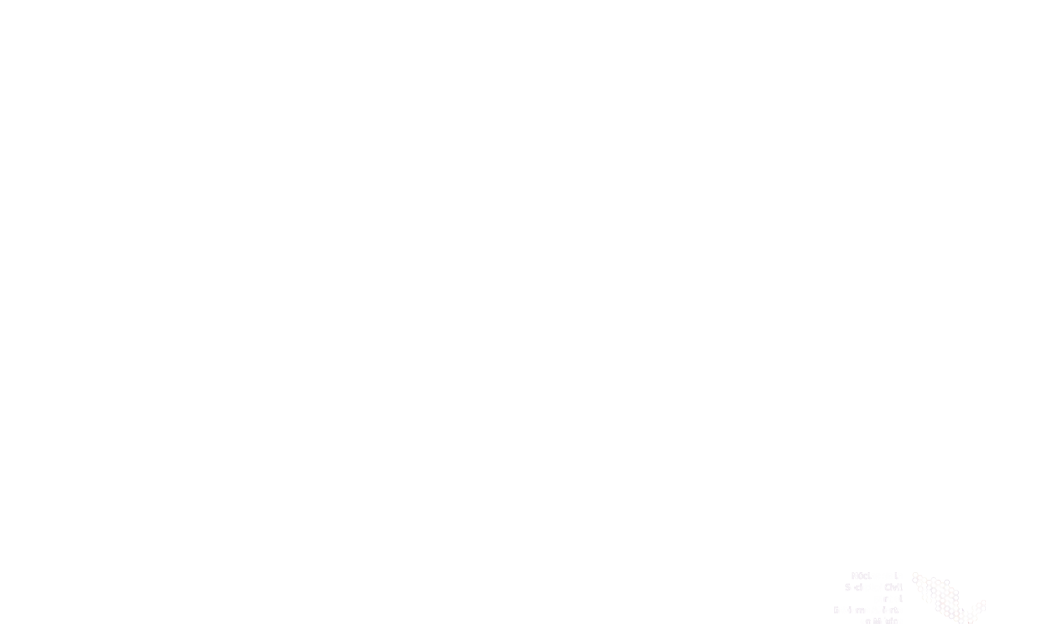 Herramienta de seguimiento 4PA
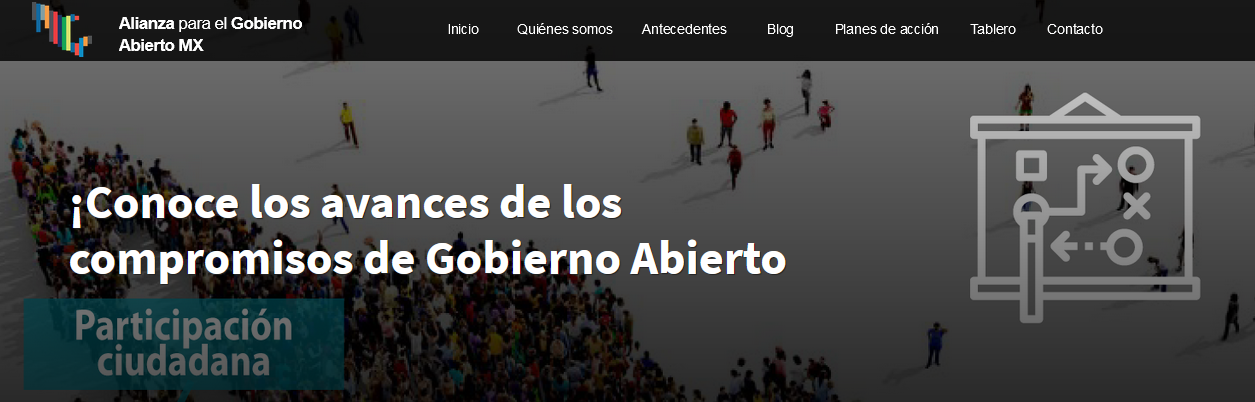 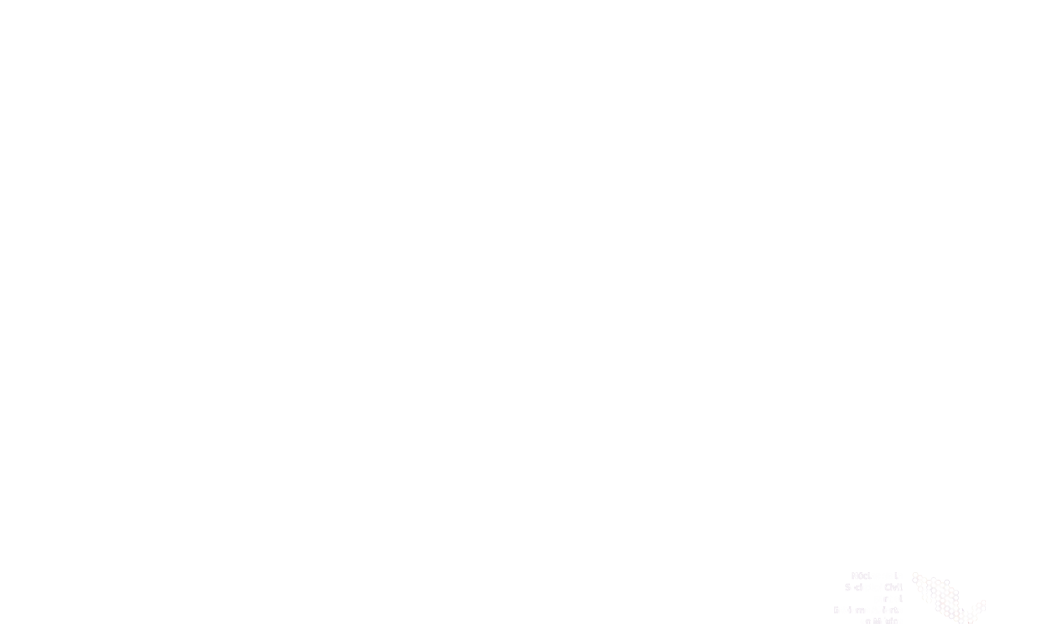 ¿Cómo se implementa un Plan de Acción?
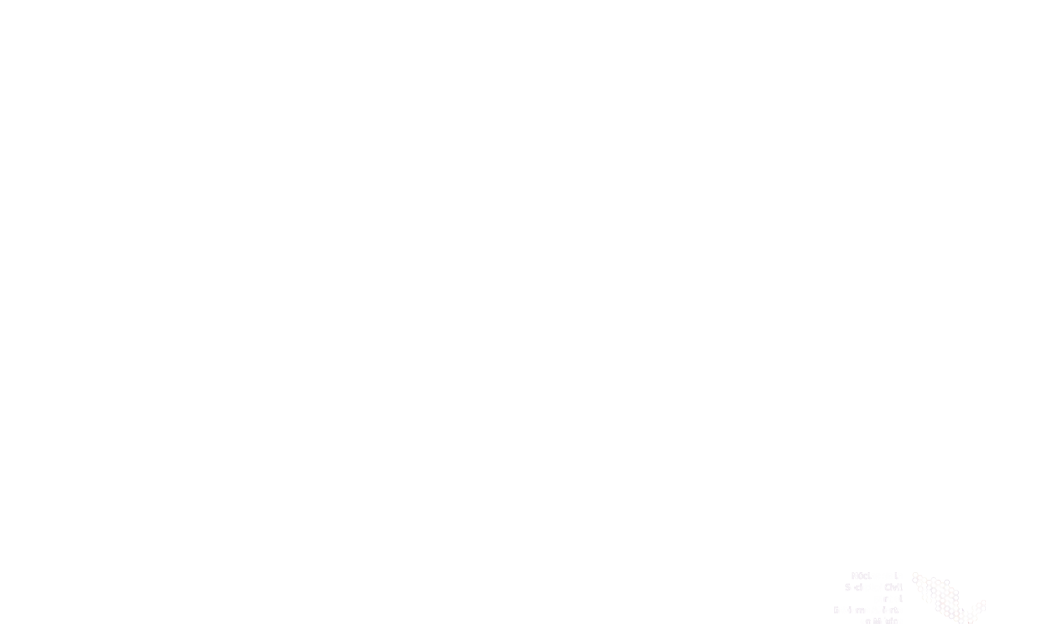 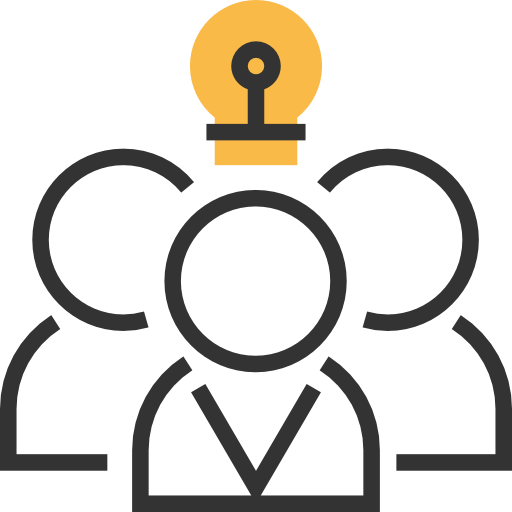 Es indispensable el trabajo en equipo entre Gob - OSC pero sobre todo la voluntad política
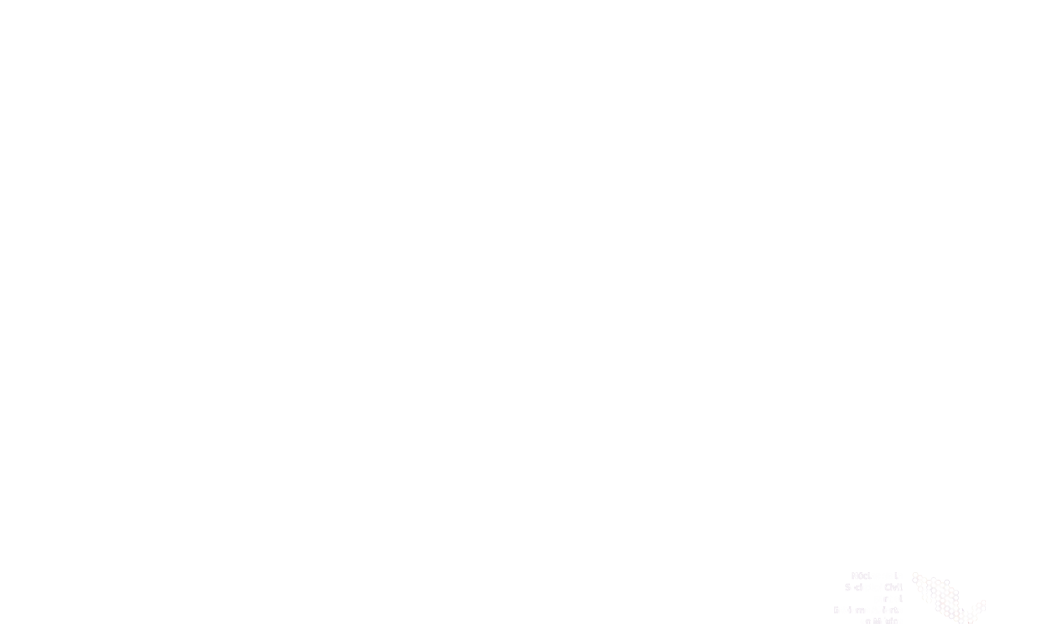 Dinámicas y procesos de colaboración 4PA
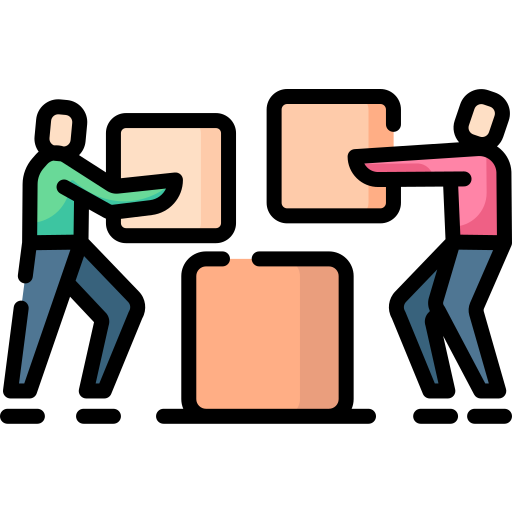 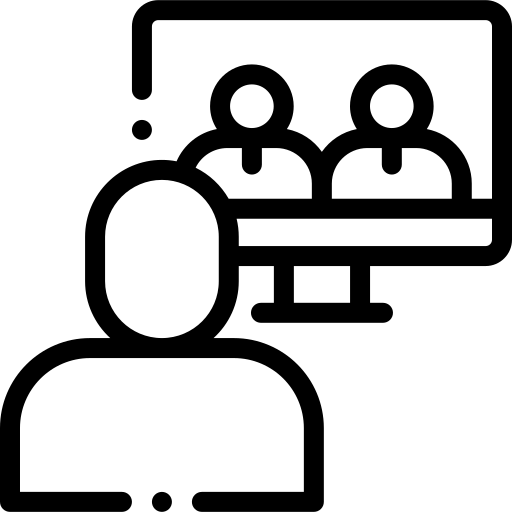 Grupos de Trabajo por cada compromiso
Sesiones de seguimiento
De enero 2020 a oct 2021 se han tenido 
226 reuniones
Comité Coordinador espacio central de decisiones
Enlace y coordinación de gob y OSC
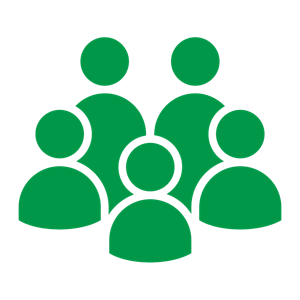 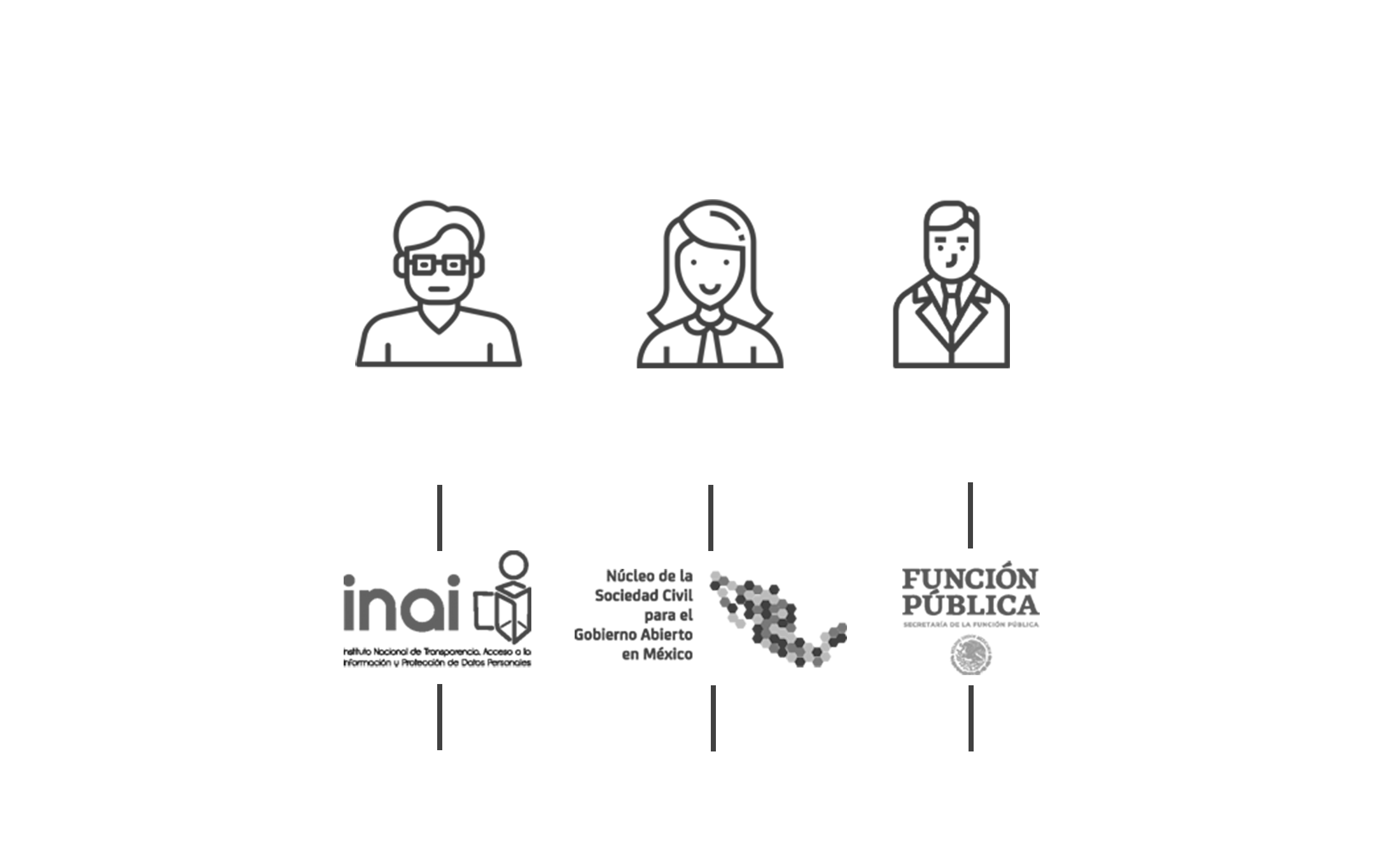 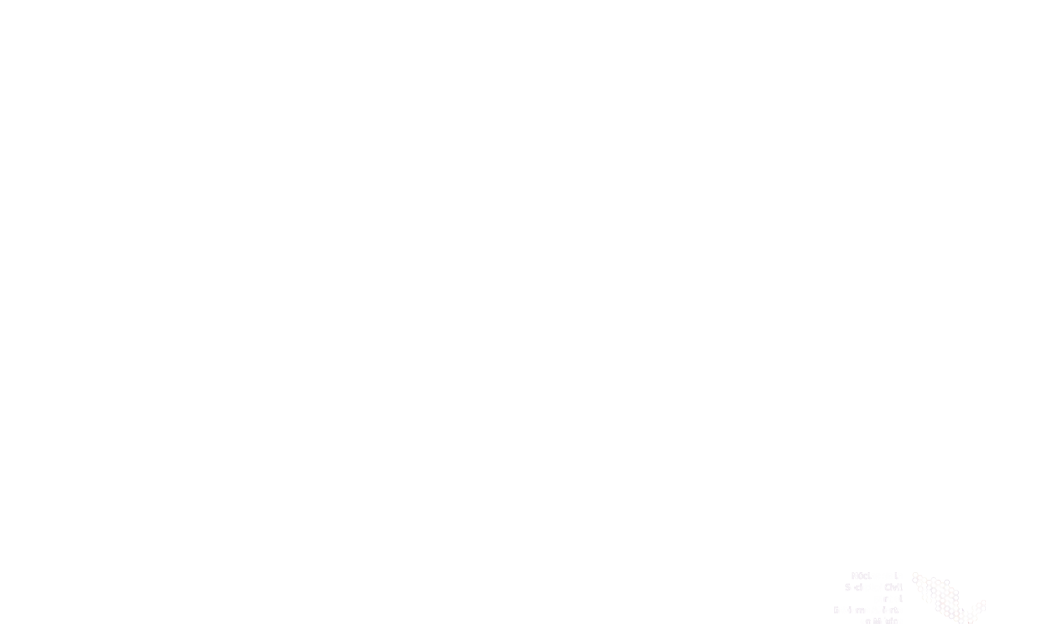 Condiciones que favorecen el cumplimiento de compromisos
Funcionarios públicos con poder de decisión
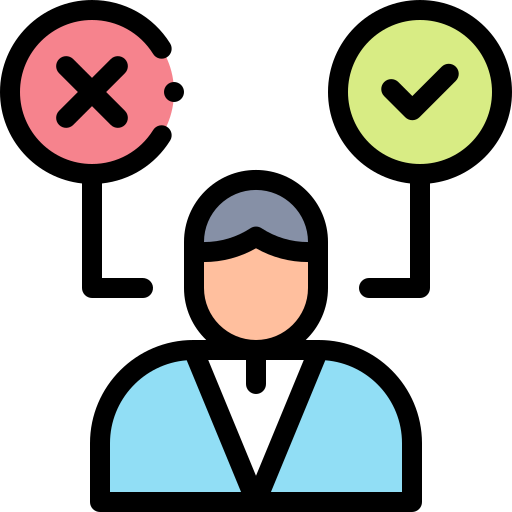 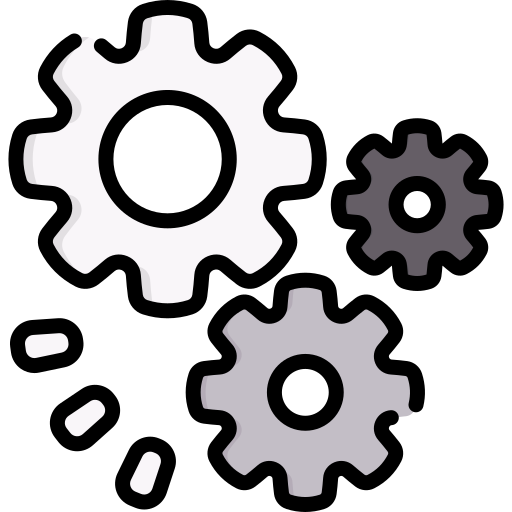 Alinear compromisos con planes y acciones de la Admin.
Poder de negociación de la agencia coordinadora
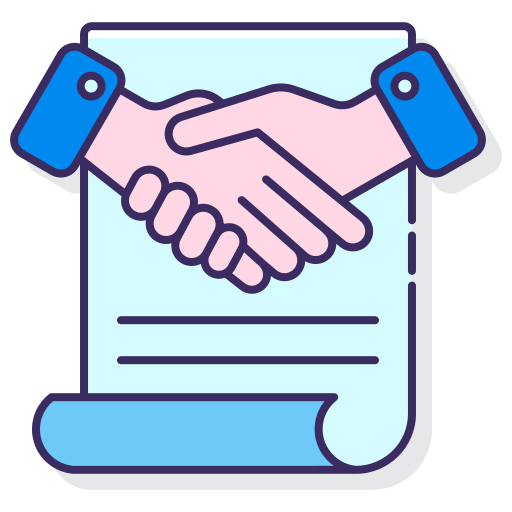 Coordinación interinstitucional
Colaboración directa OSC-Gob
Documentación de procesos y actividades
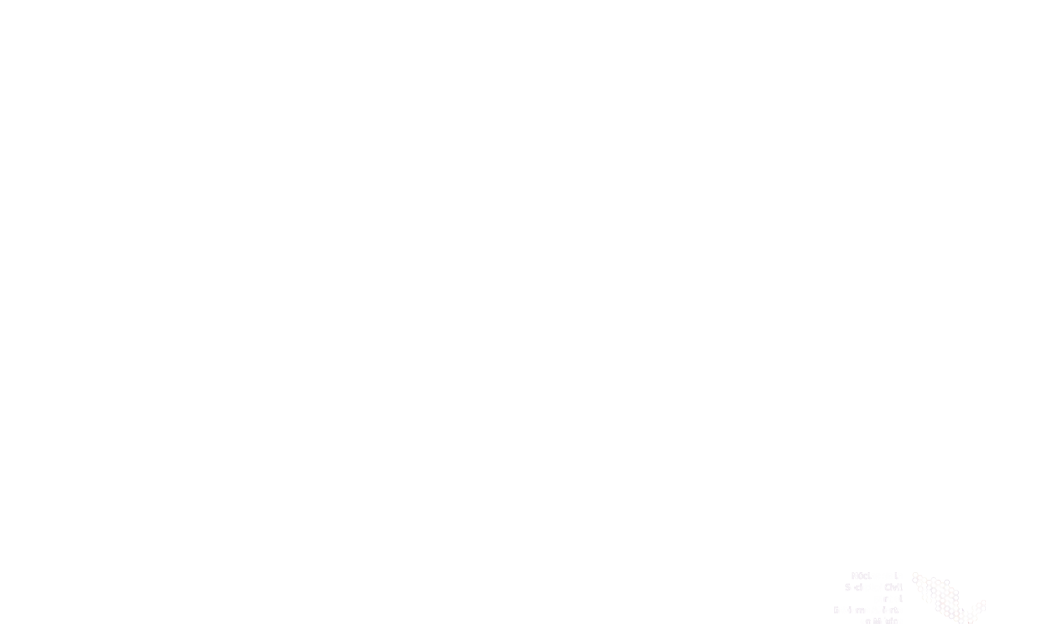 ¿Cuál es el papel y rol de la sociedad civil?
Aportan conocimiento
Aportan recursos
Estrategias de Coordinación
Documentación de diálogos y avances
Estrategias de incidencia
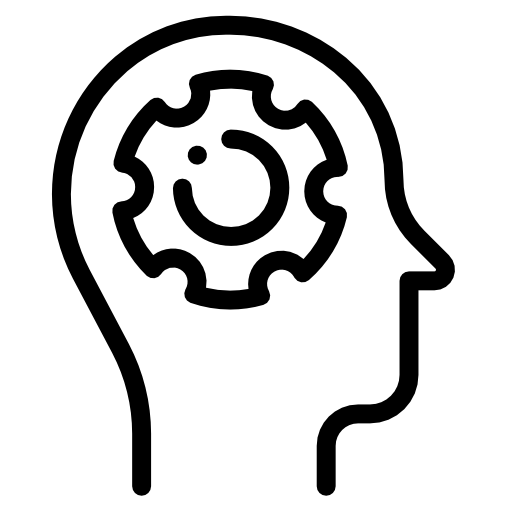 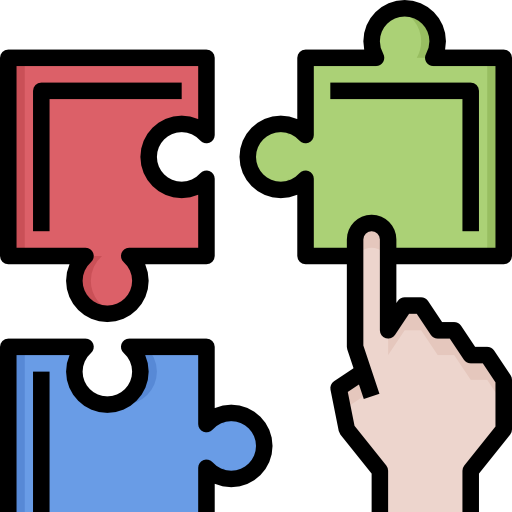 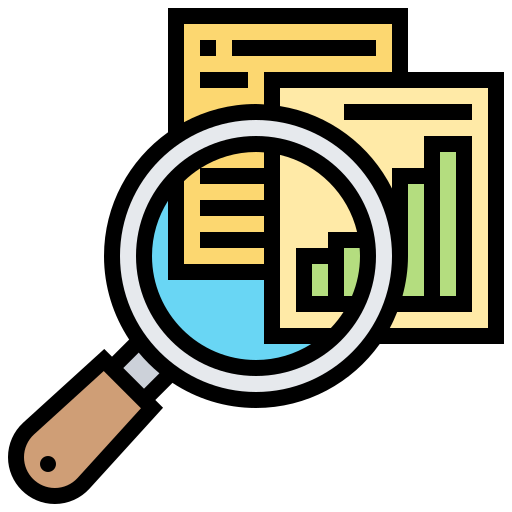 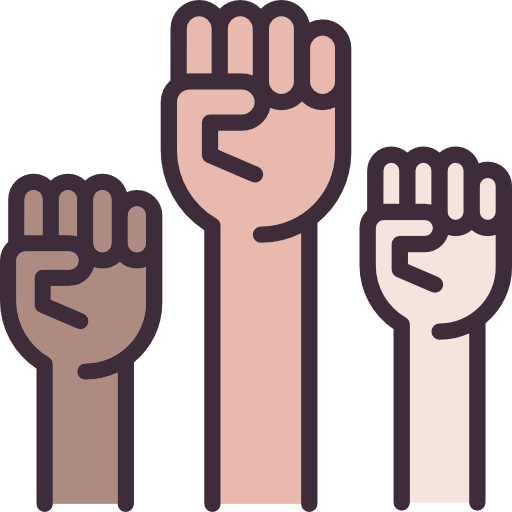 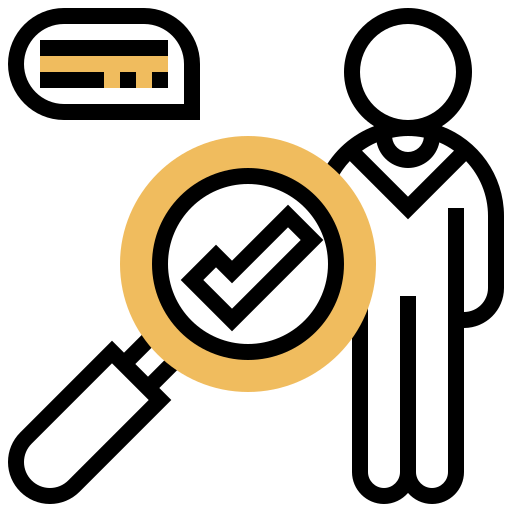 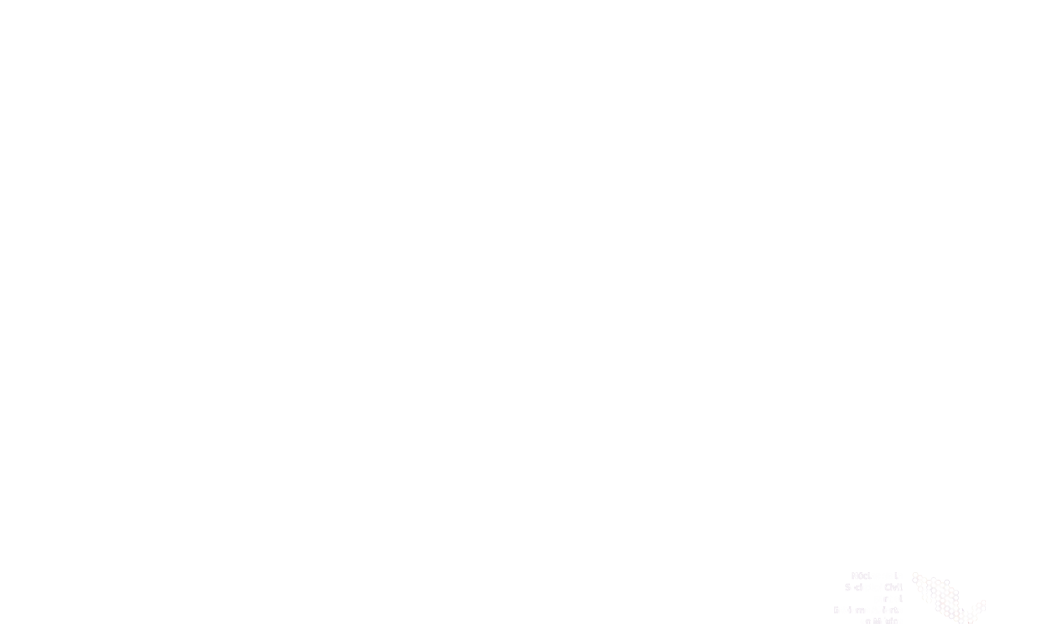 Dinámica: Aprendamos a hacer un compromiso de Gobierno Abierto
1
2
3
4
En 7 minutos discutan las principales causas y consecuencias
Tienen 3 minutos para presentar su compromiso
¡Hagamos equipos de 10 personas!
En 10 minutos definan un objetivo y una acción para lograrlo
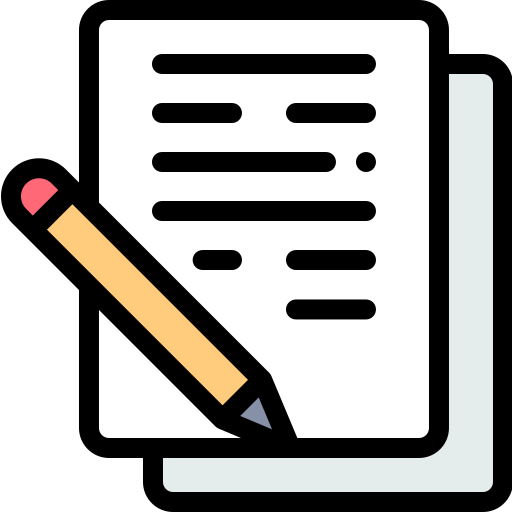 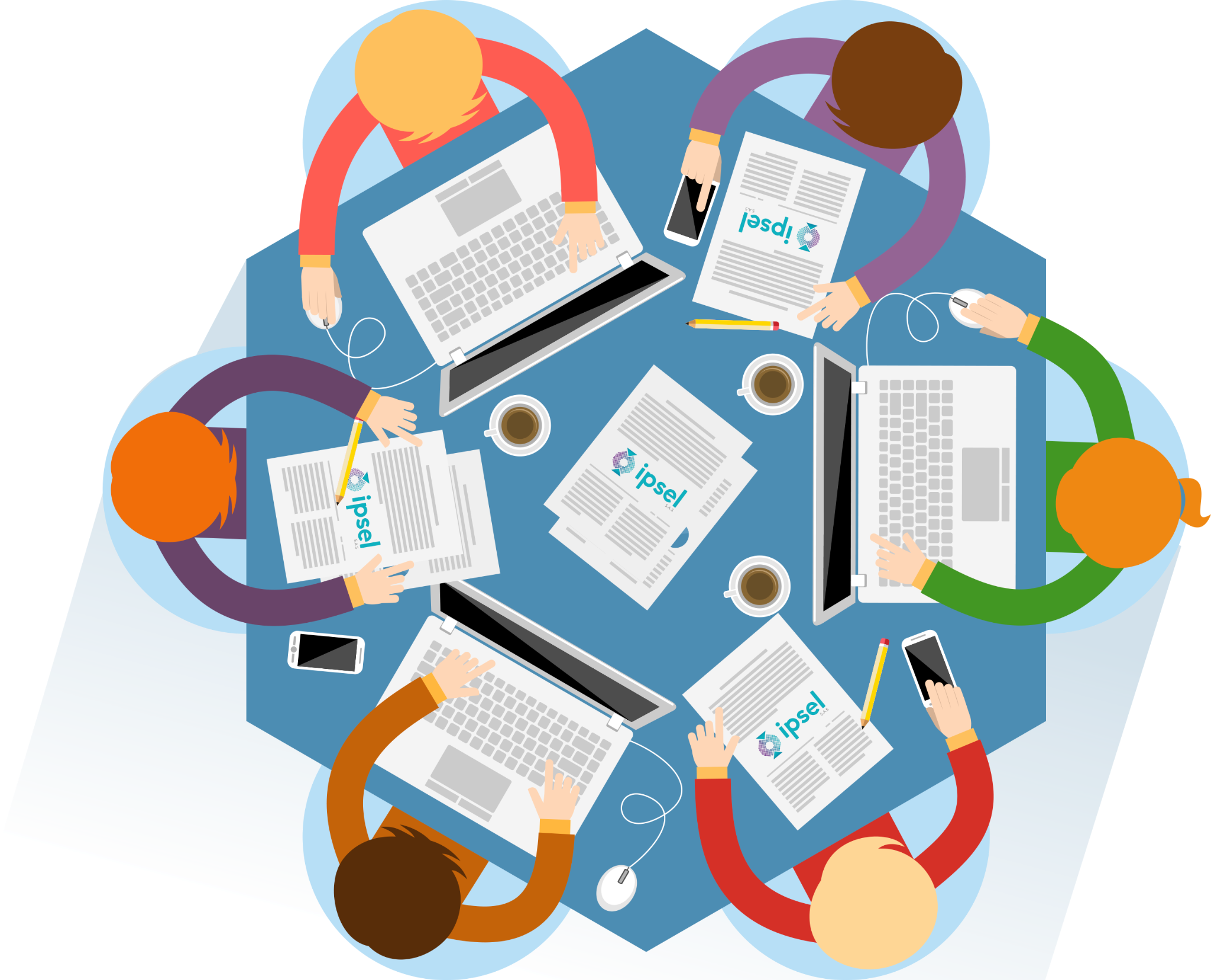 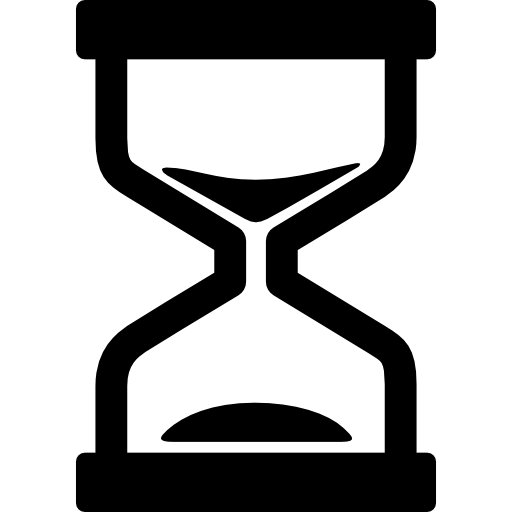 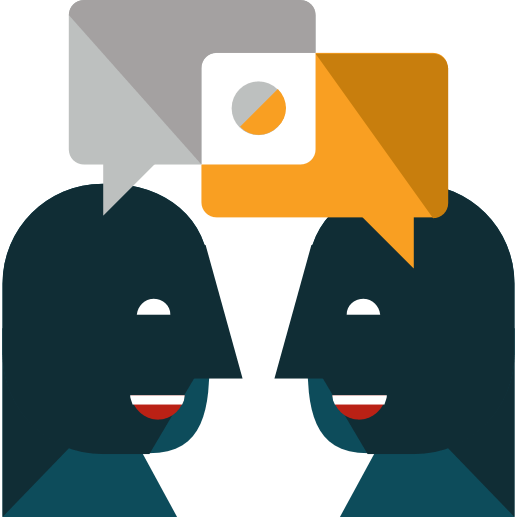 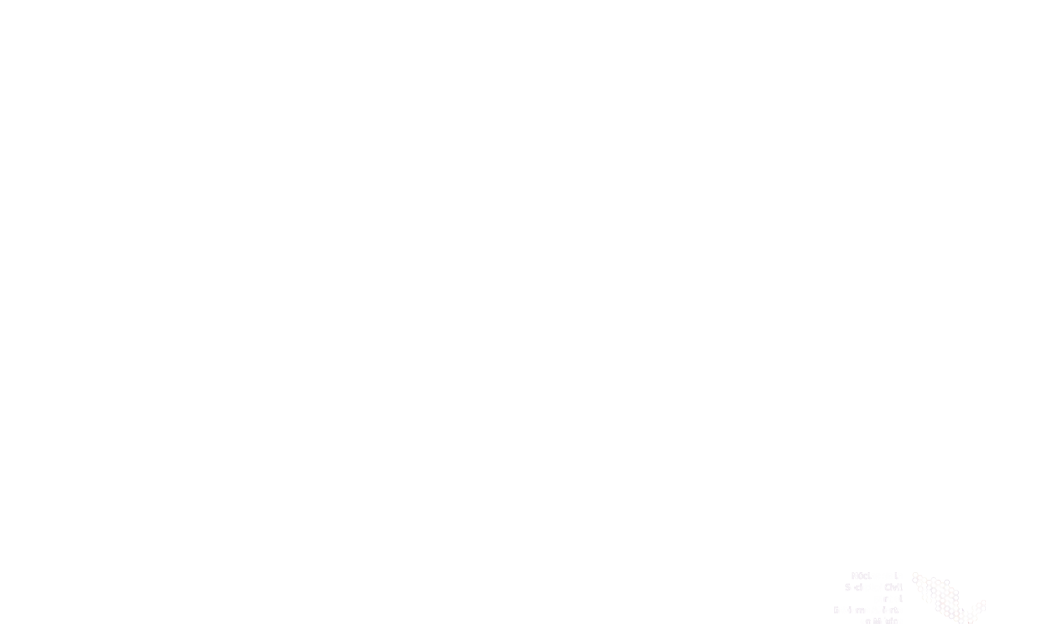 ¡Ponte en contacto con el NOSC!
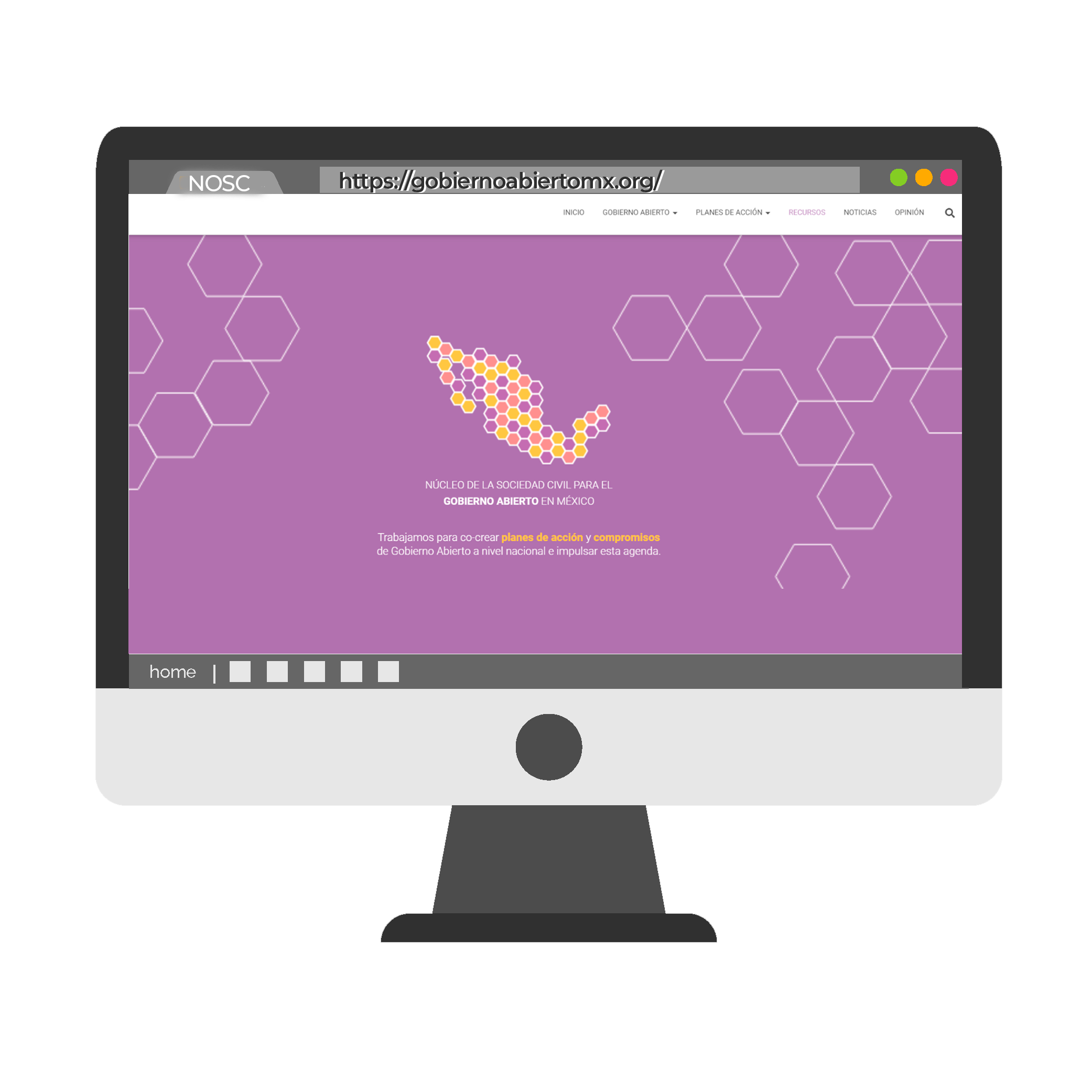 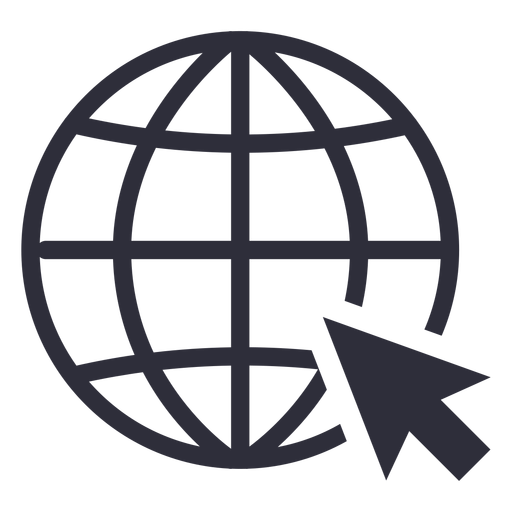 https://gobiernoabiertomx.org/
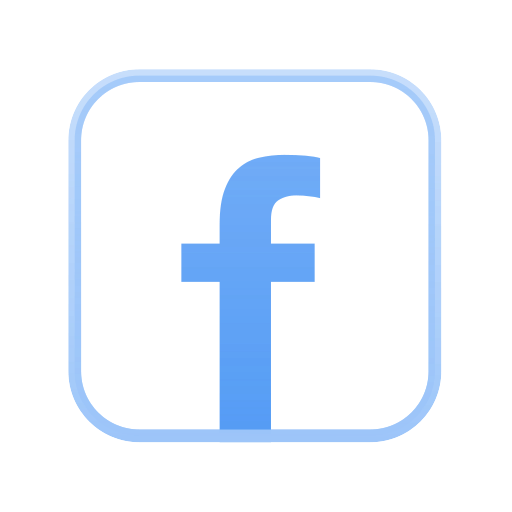 @GobiernoAbiertoMX
@GobAbierto_MX
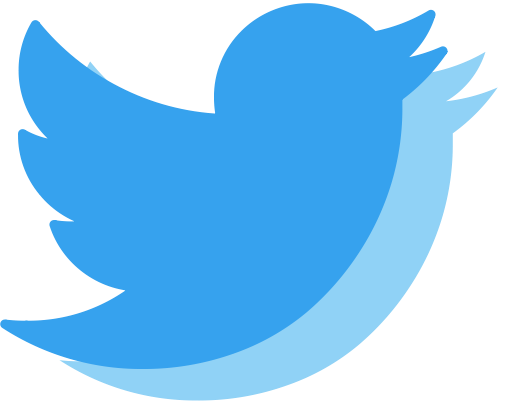 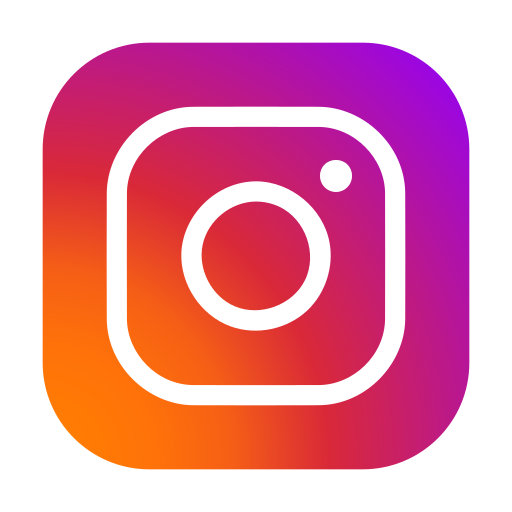 @gobiernoabiertomx

admin@gobiernoabiertomx.org
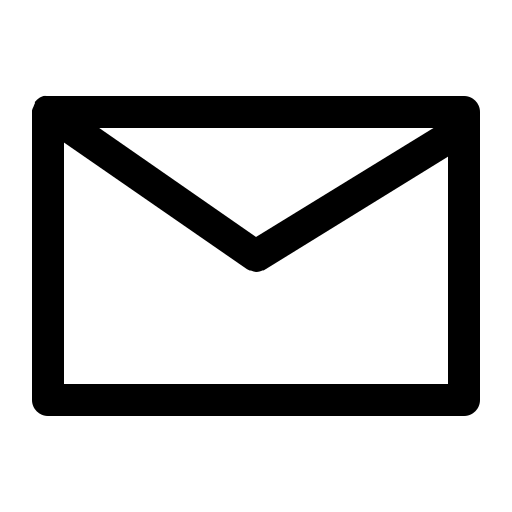 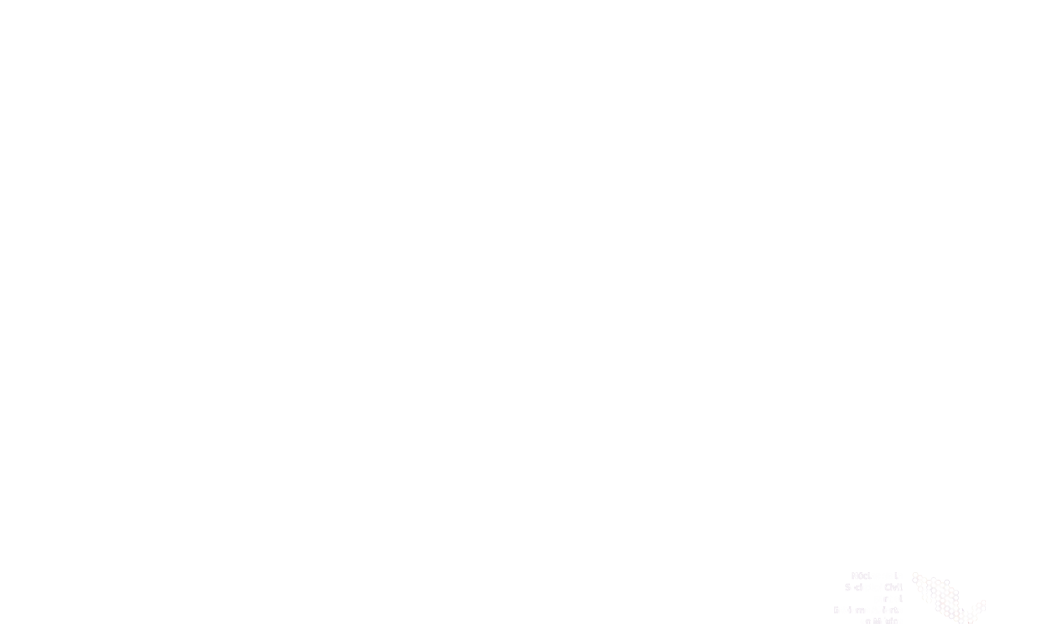 [Speaker Notes: Eunice: Objetivo del sitio y visión de sociedad civil
Javier: Sección de opinión un espacio para Sociedad civil, activismo, academia que permite visibilizar ejercicios de Gobierno Abierto o problemáticas 
Melissa: Visión de sociedad civil sobre estatus y resultados de Planes de Acción]
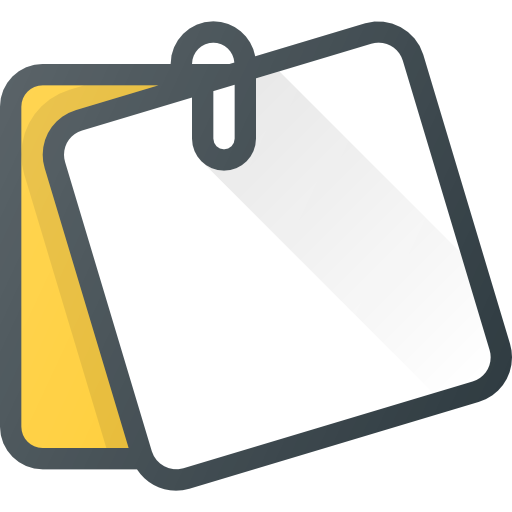 ¡Muchas gracias por tu atención!
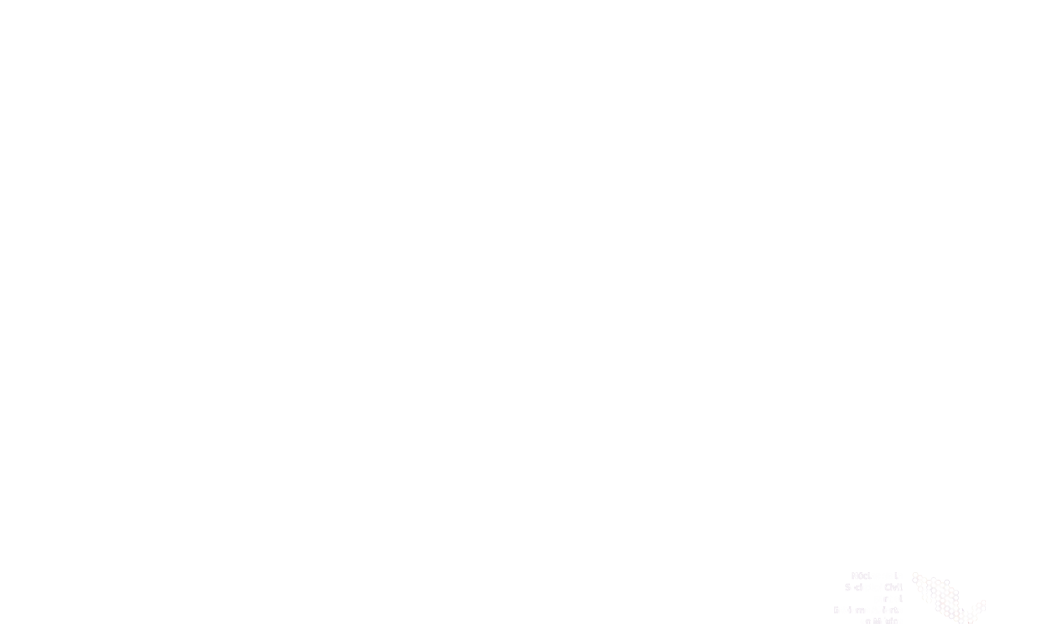